Unit 7
How do you 
lern English
Lesson 2: Part 1,2,3
VOCABULARY
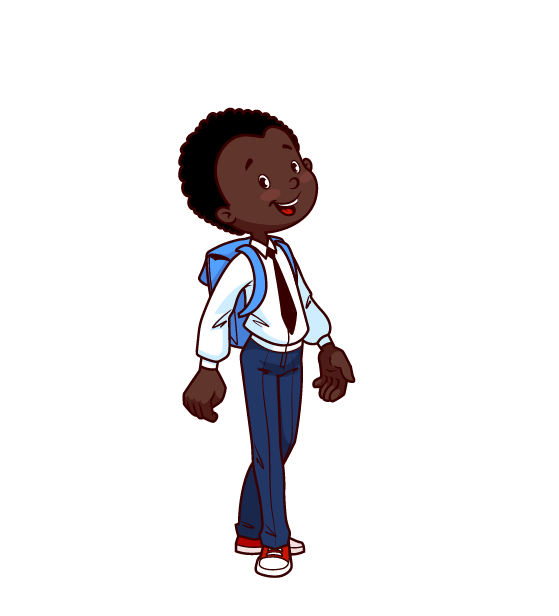 A. Vocabulary
French
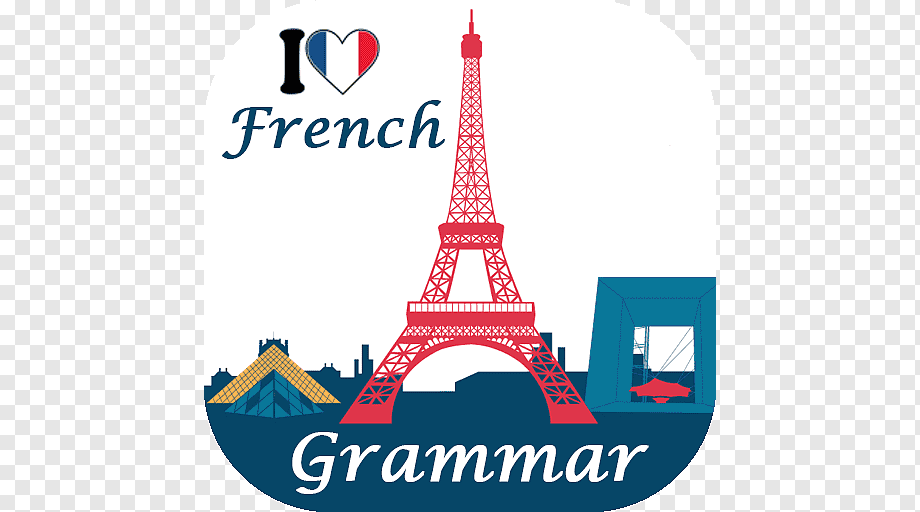 English
French
foreign
language
/frentʃ/
/ˈlæŋɡwɪdʒ/
/ˈfɔːrən/
Tiếng Pháp
Ngôn ngữ
Nước ngoài
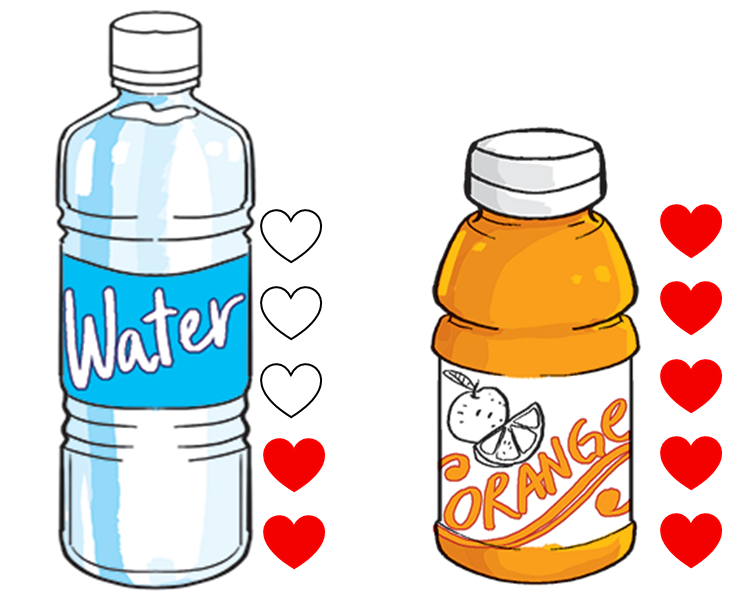 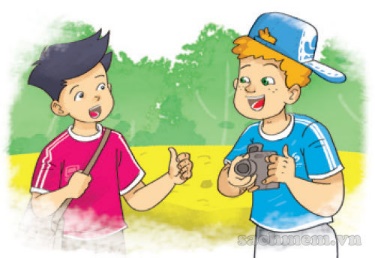 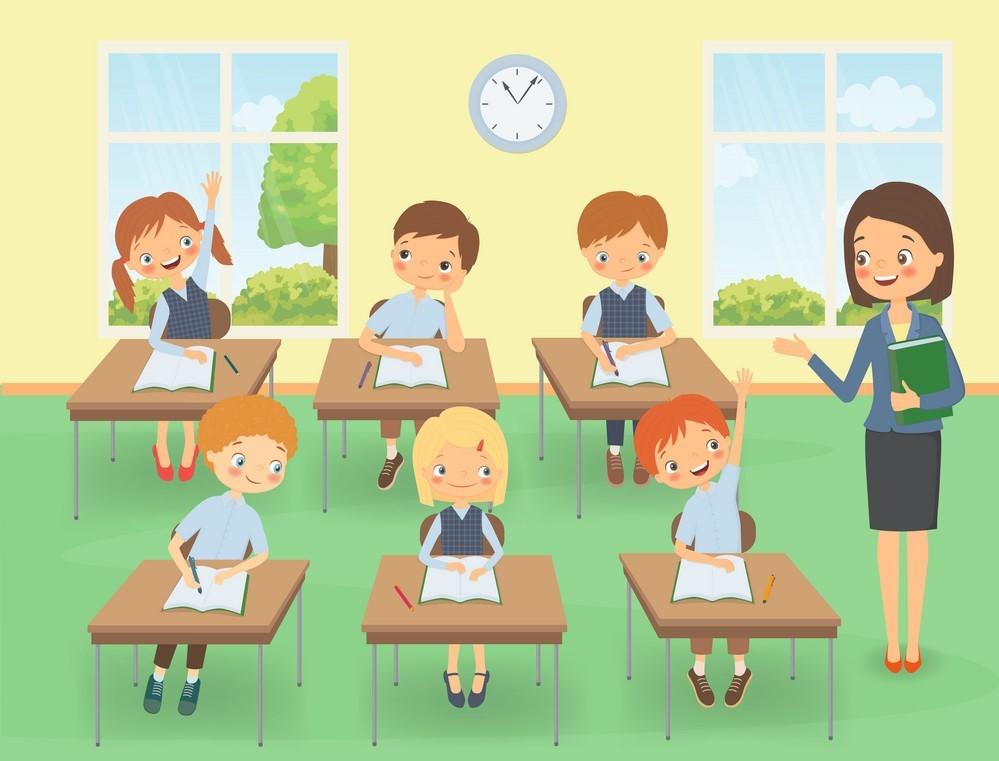 talk
learn
favourite
/tɔːk/
/ˈfeɪvərɪt/
/lɜːrn/
Nói chuyện
Yêu thích
Học
Choose the correct picture
French
a
b
c
d
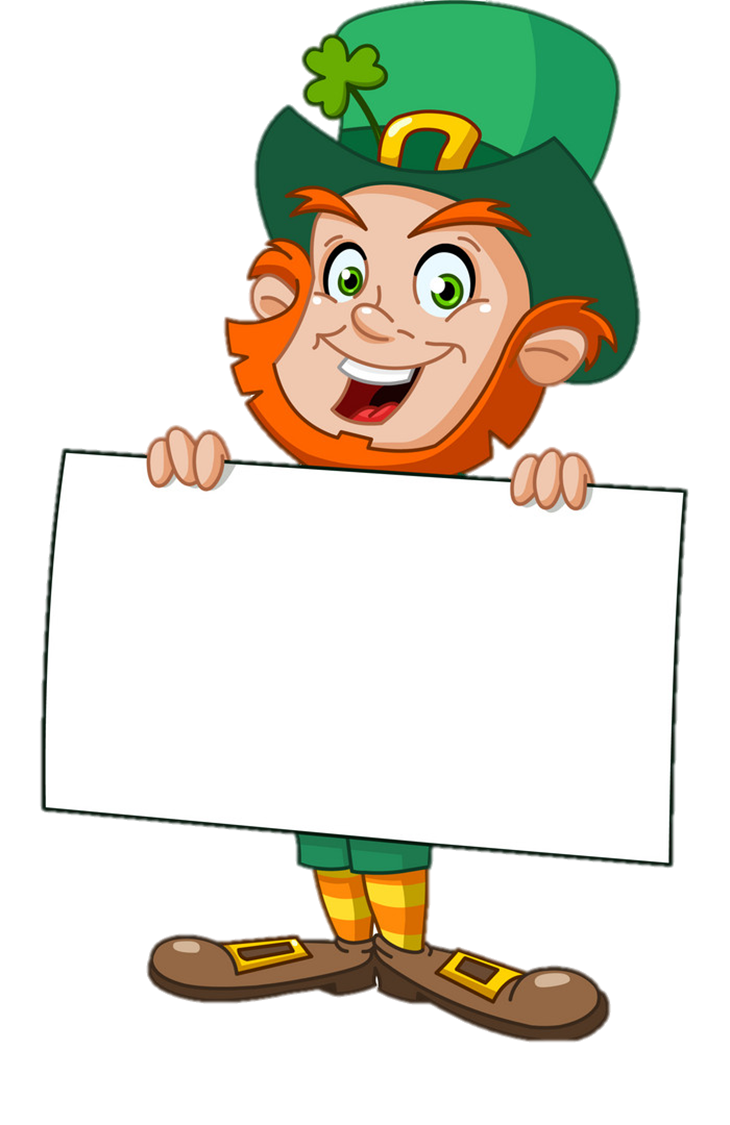 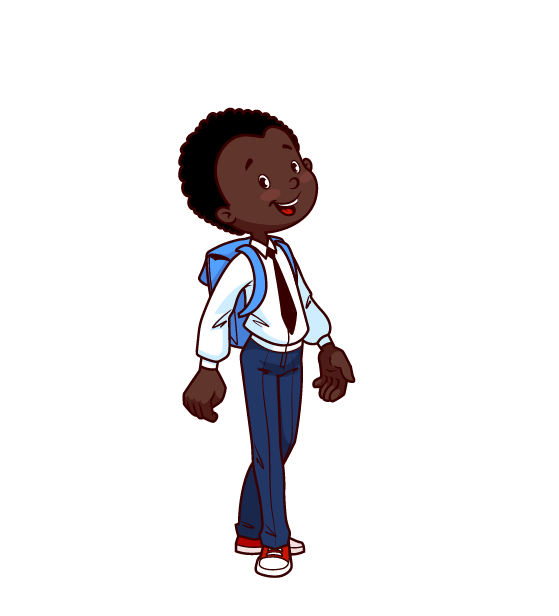 English
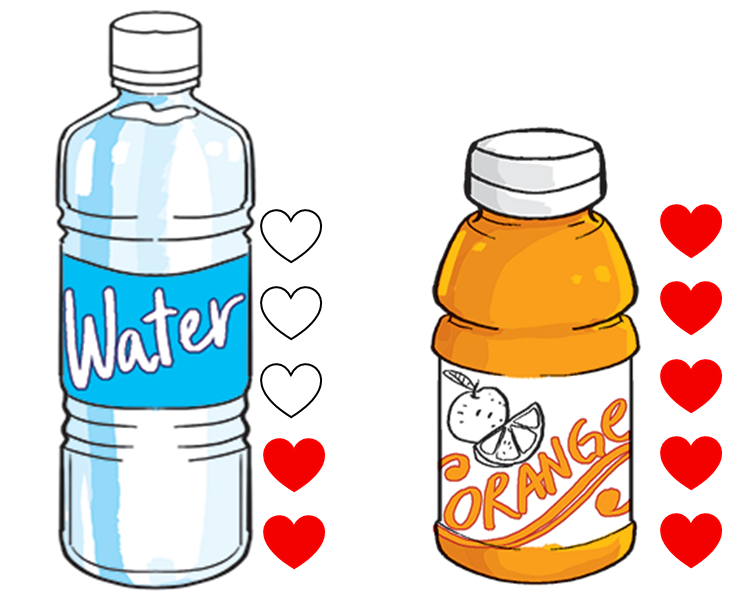 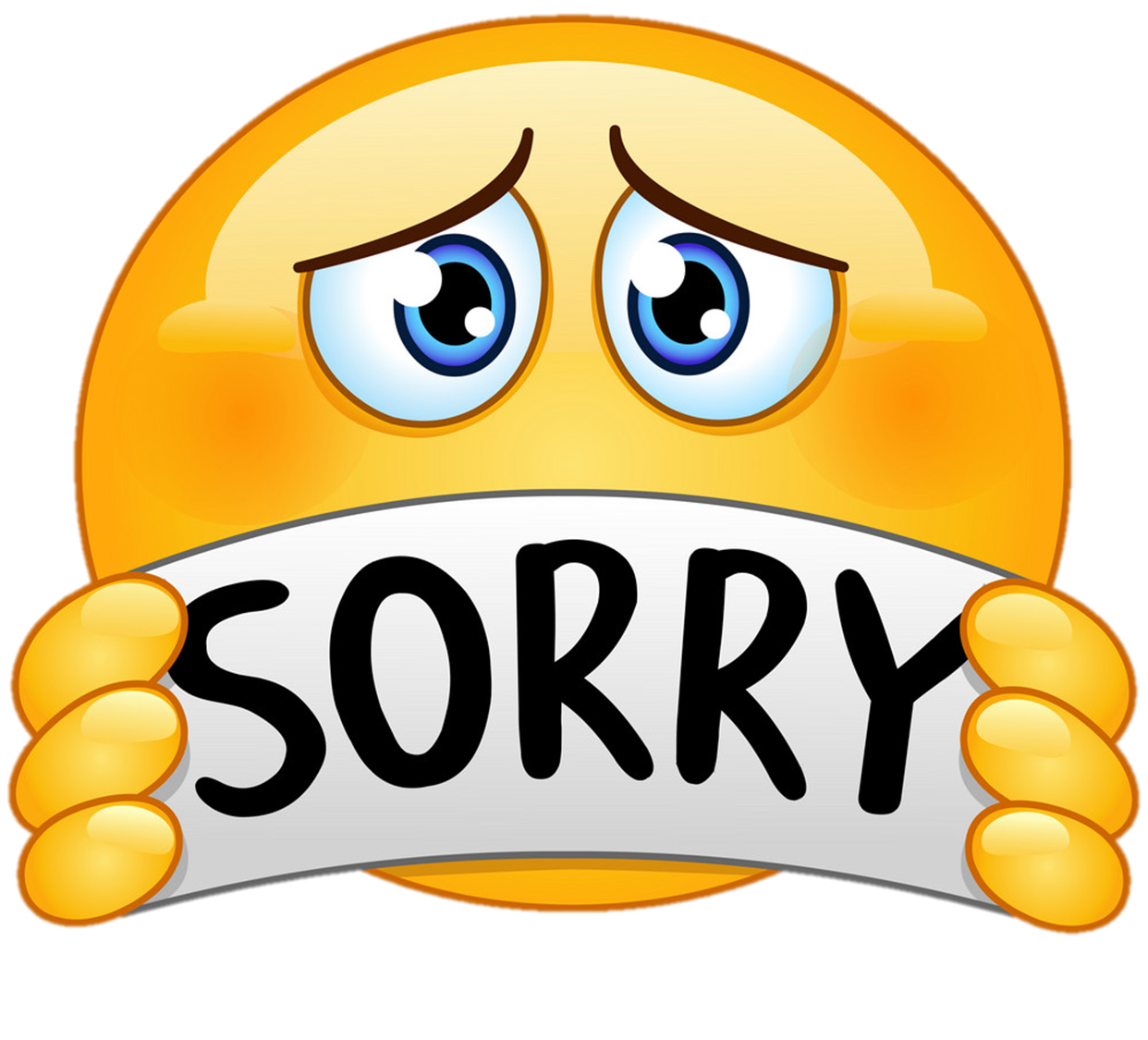 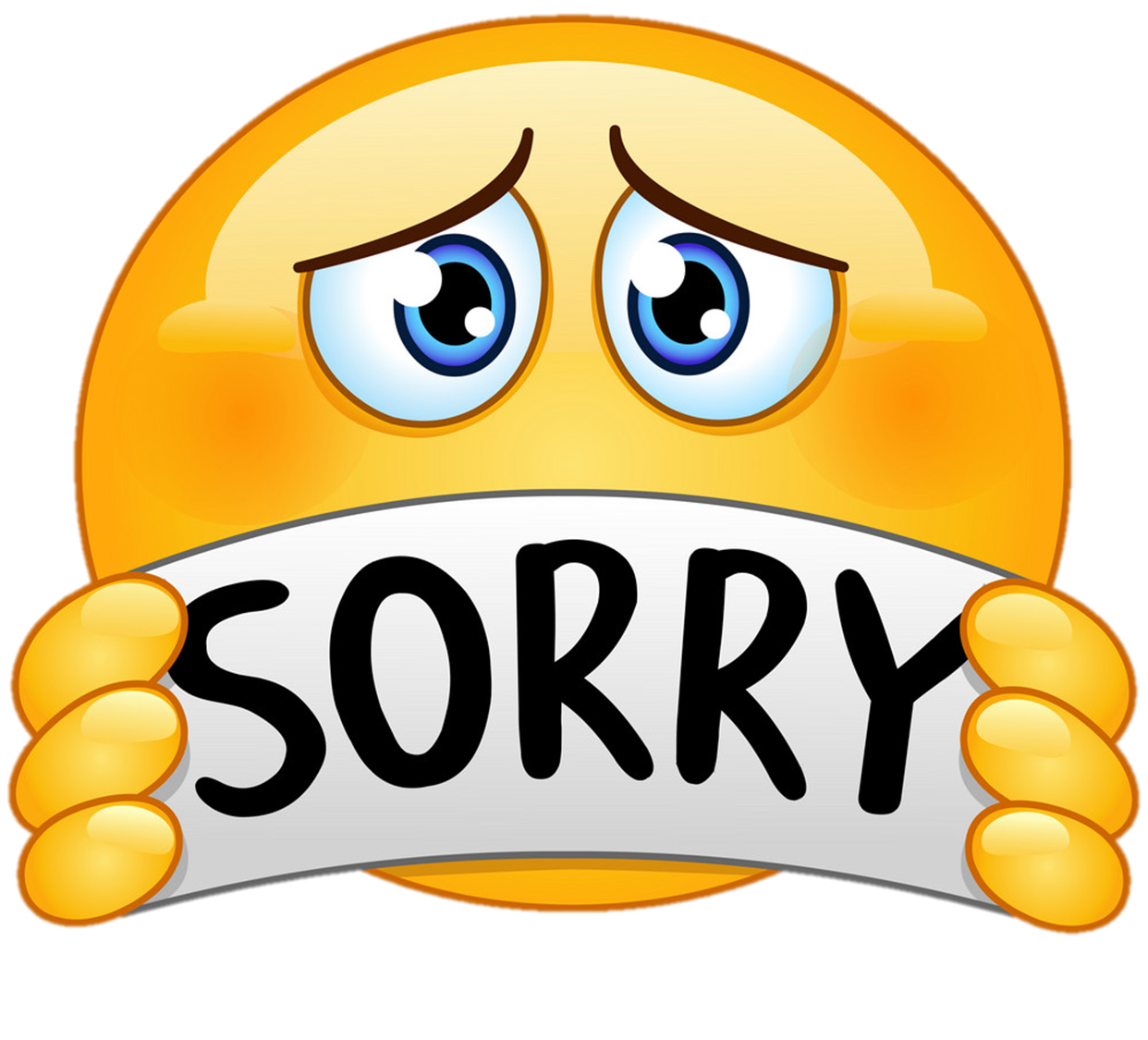 language
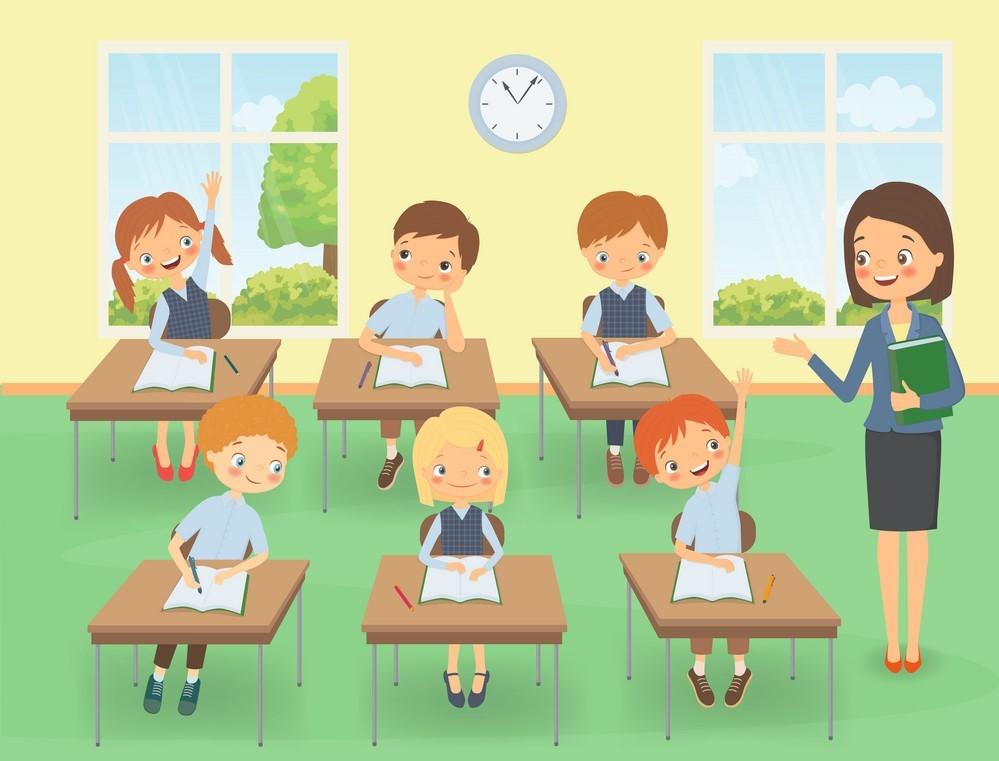 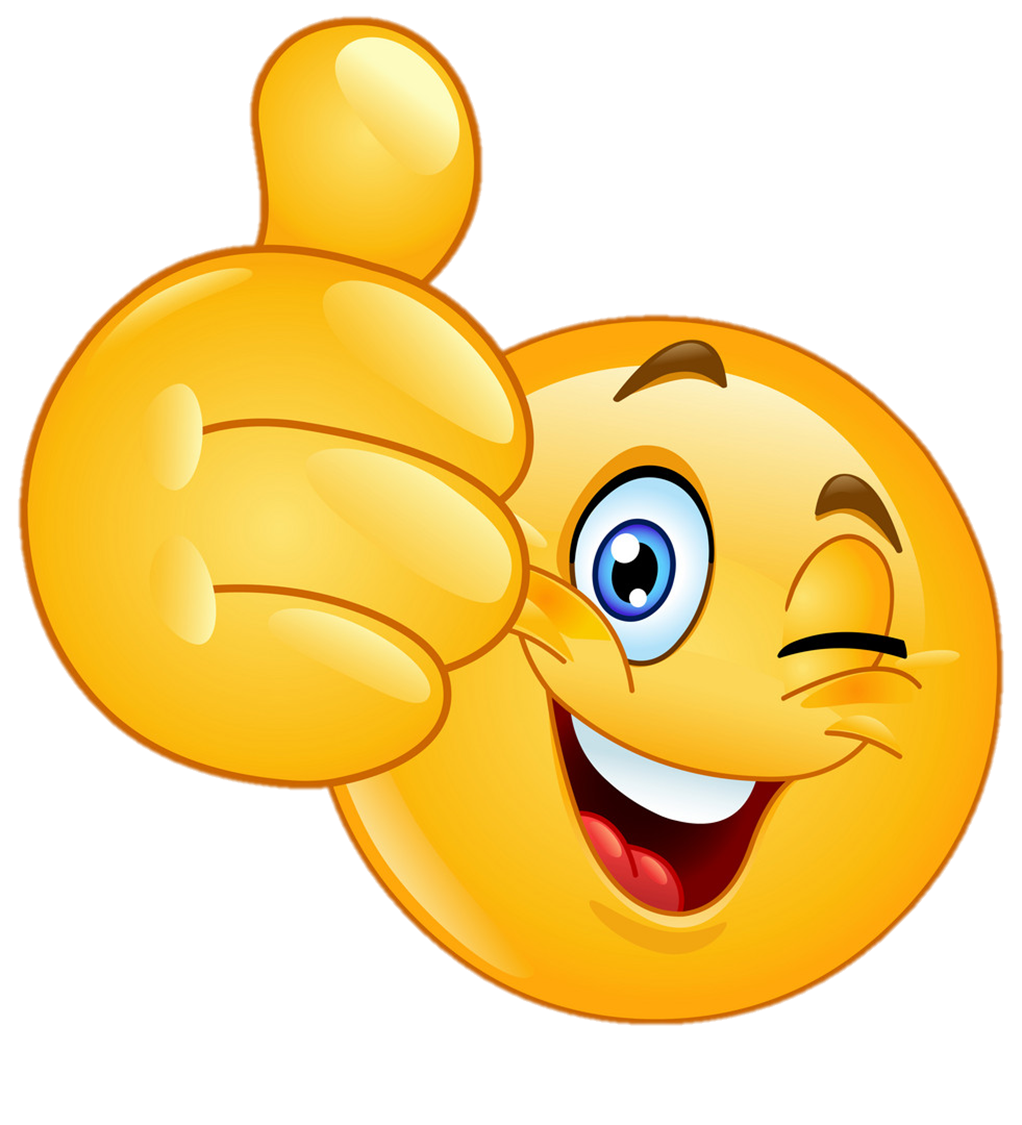 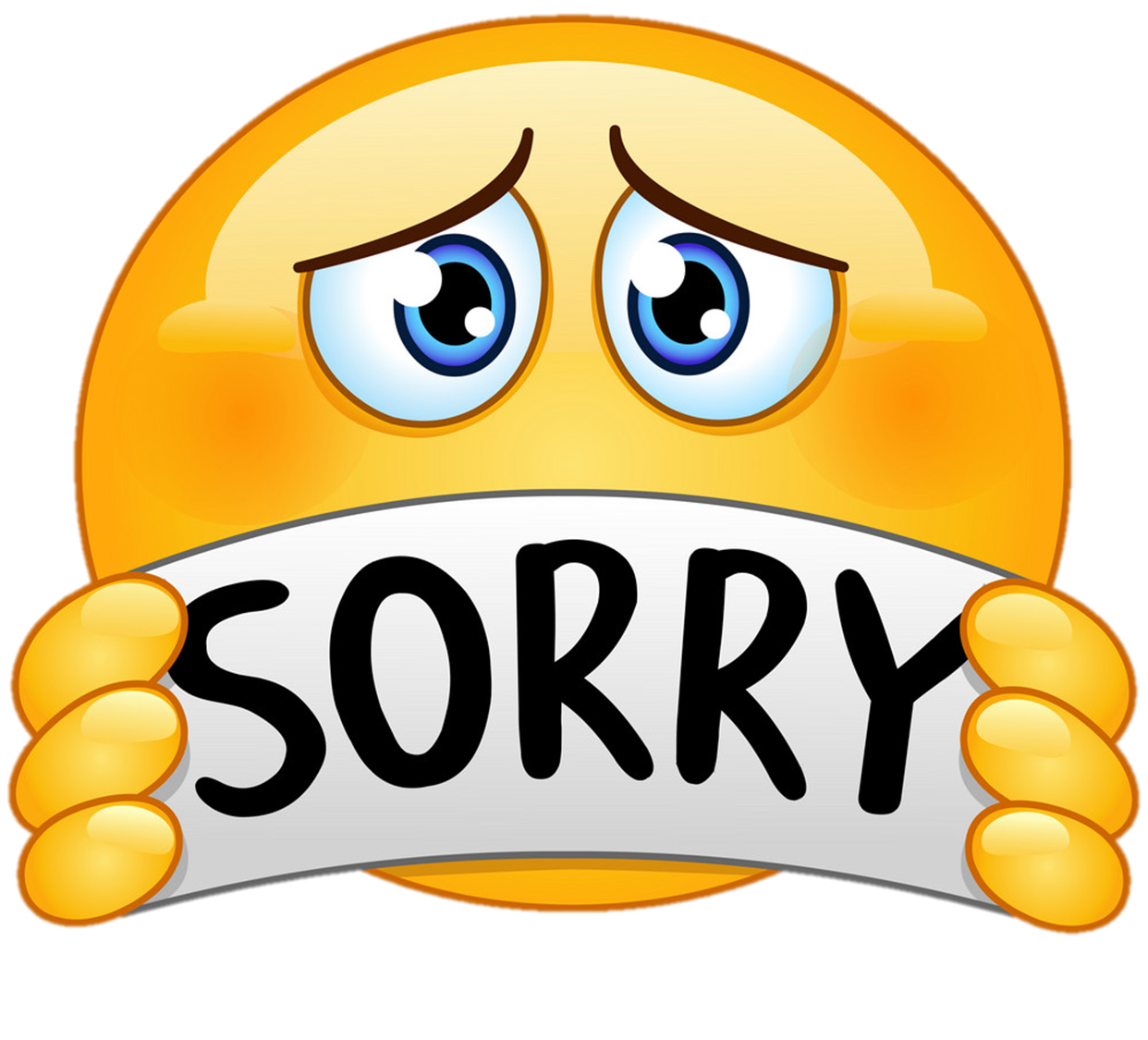 Choose the correct picture
French
a
b
c
d
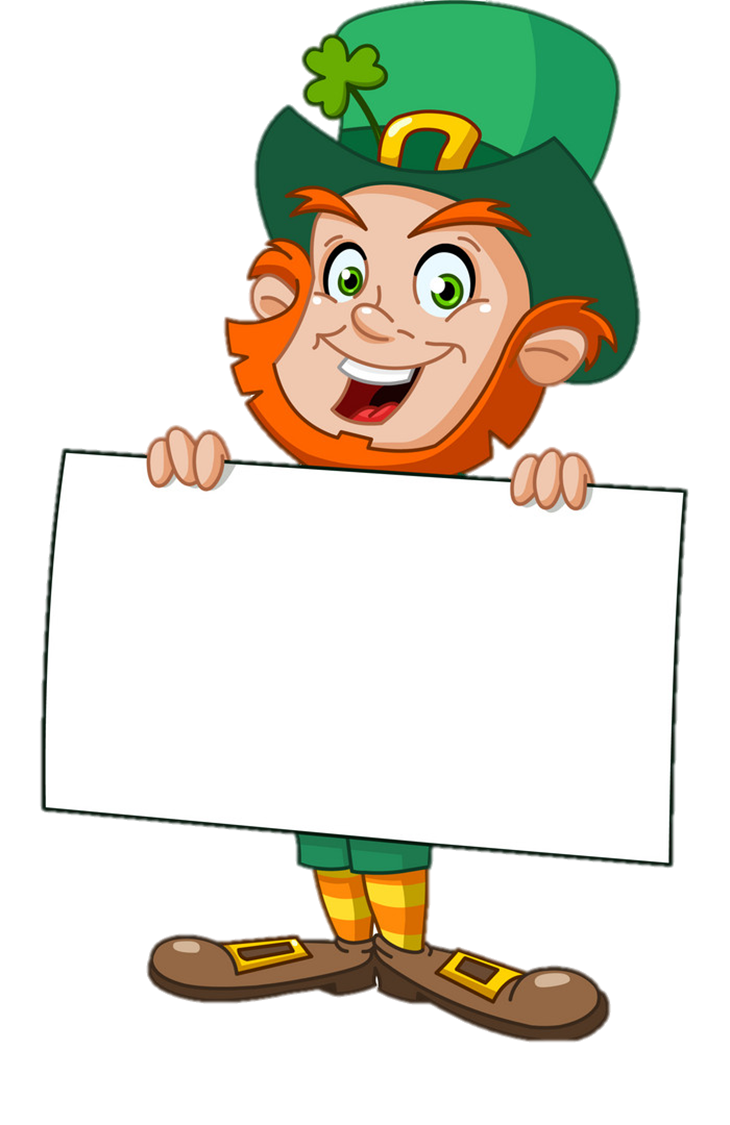 English
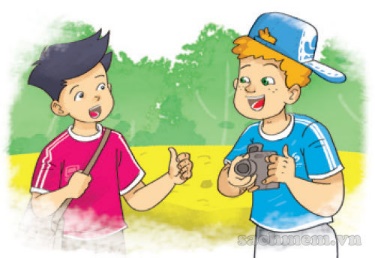 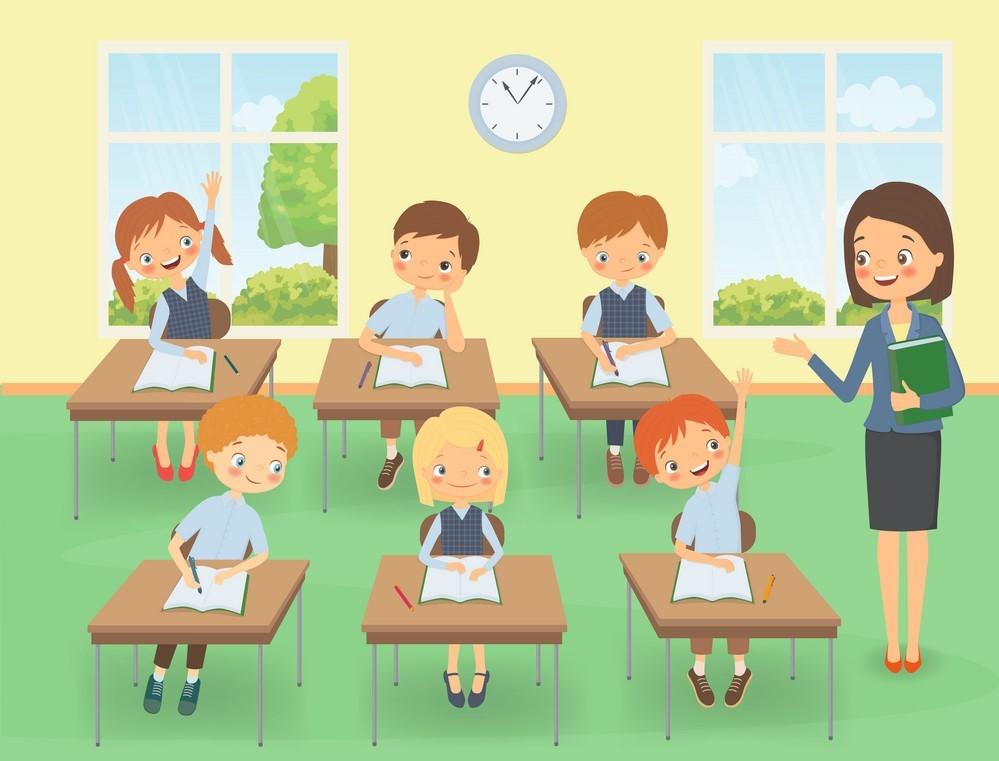 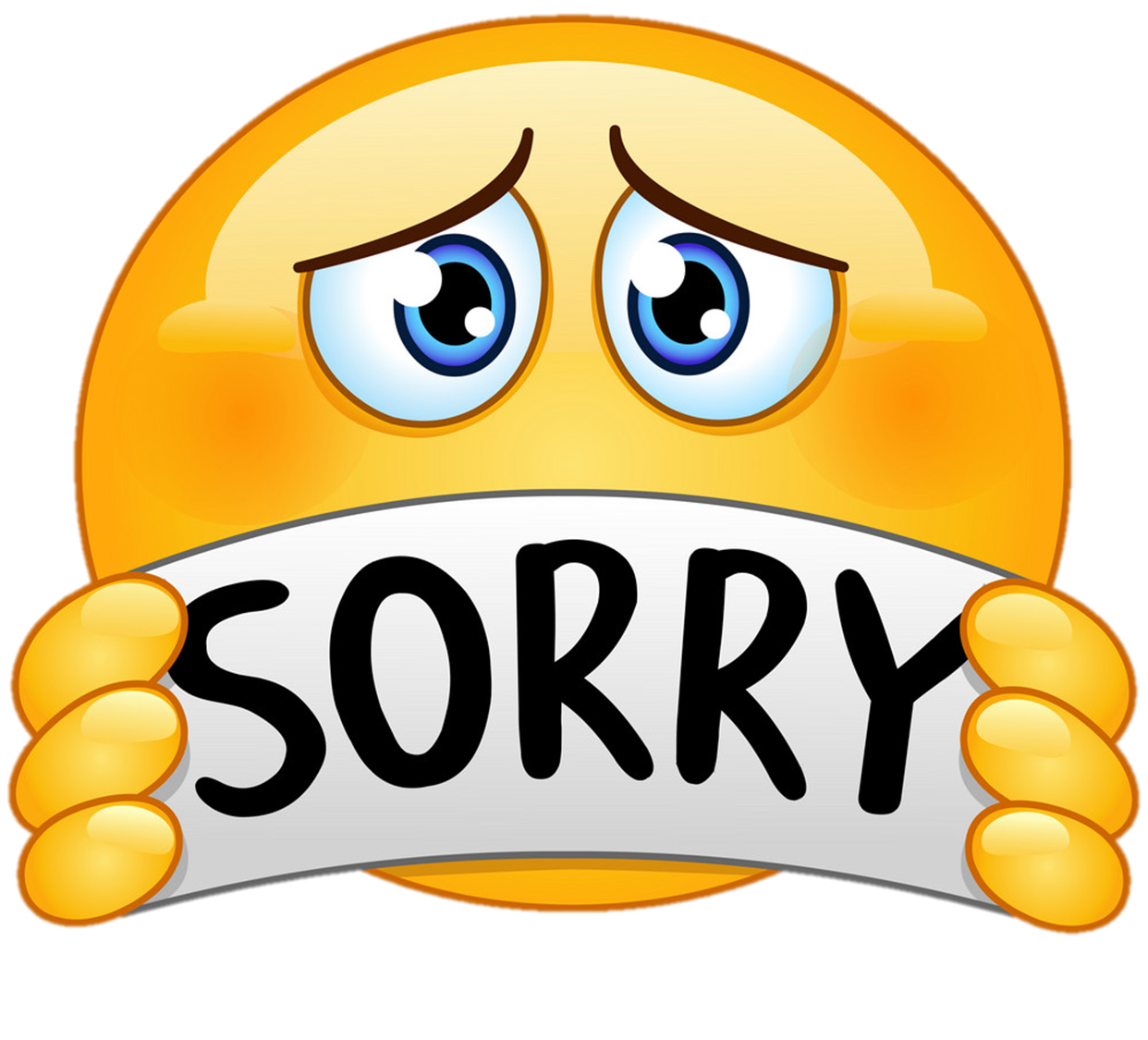 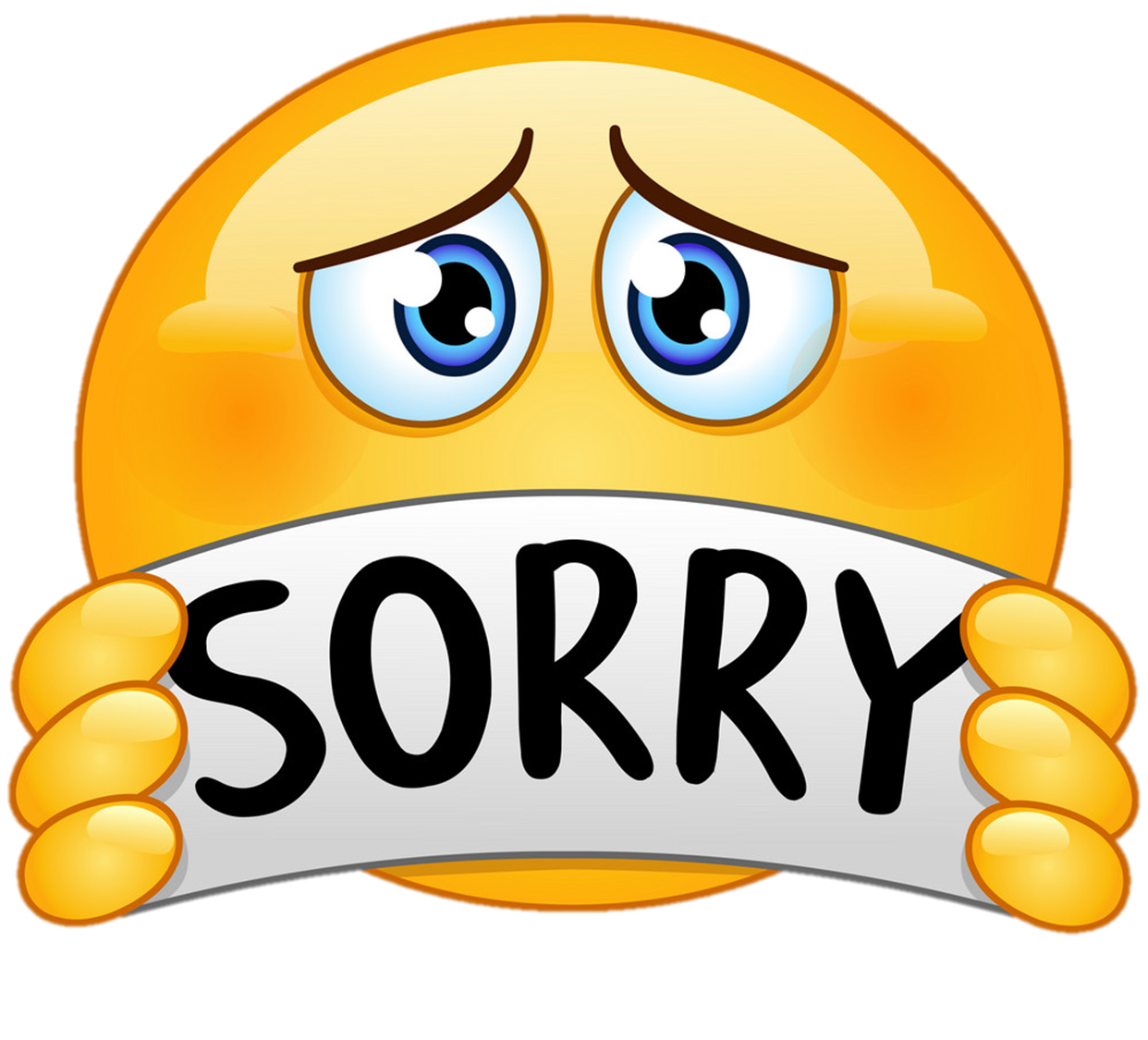 French
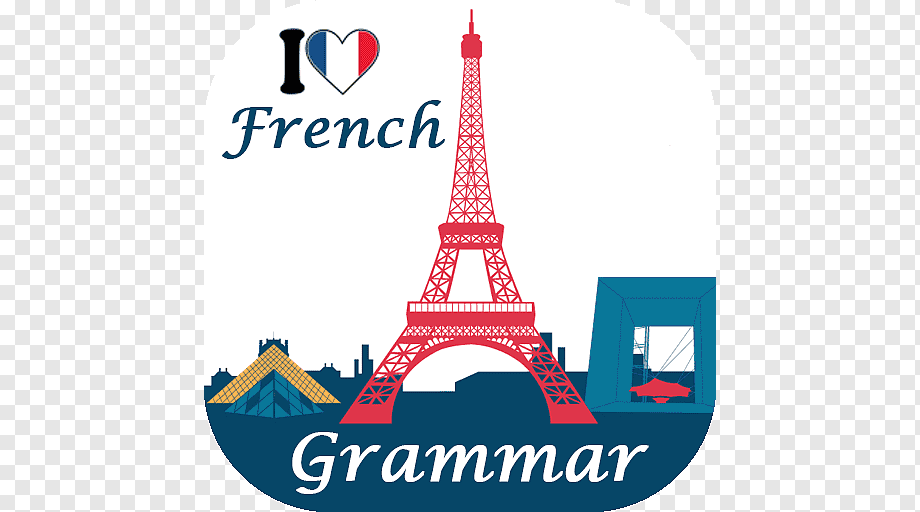 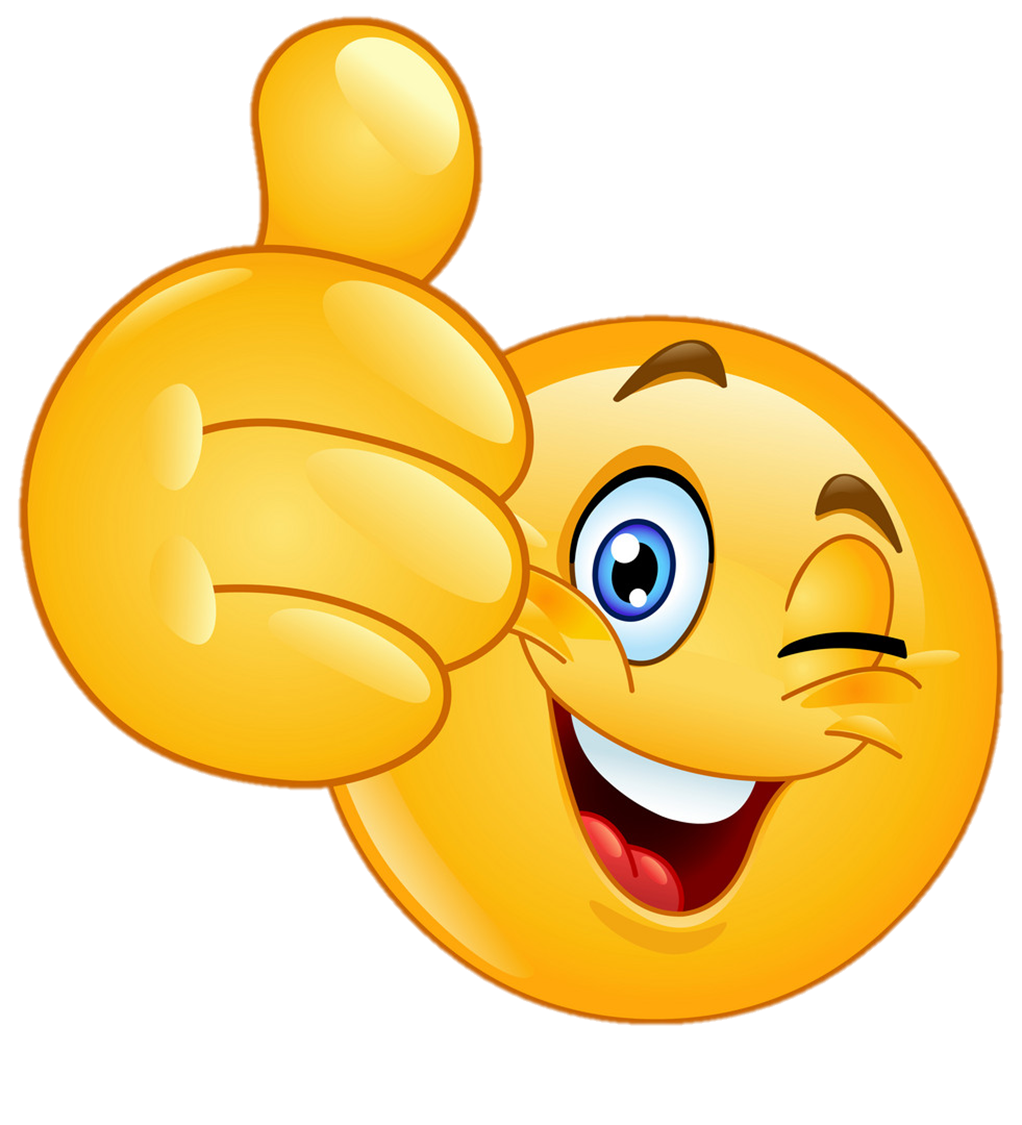 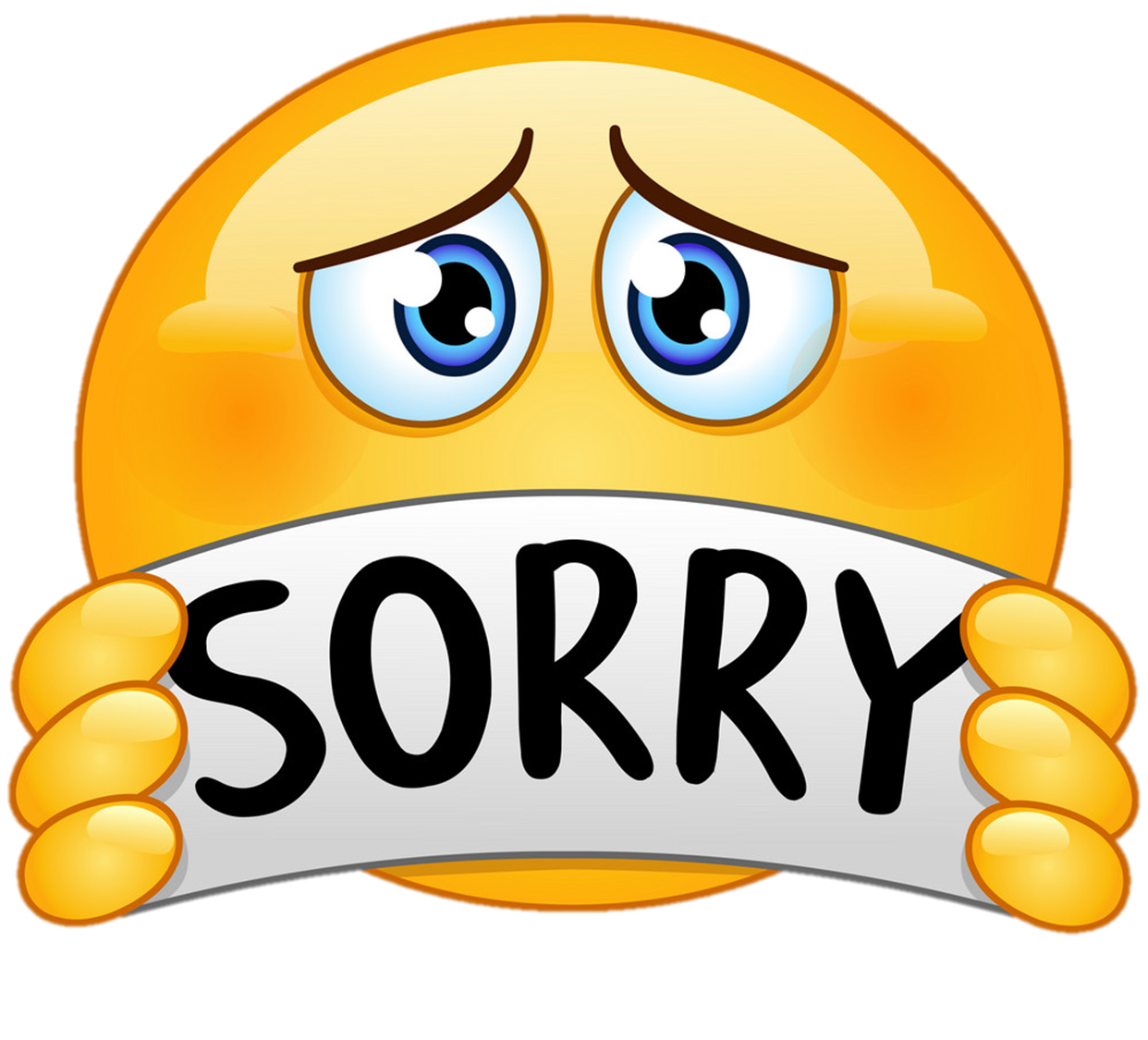 Choose the correct picture
French
a
b
c
d
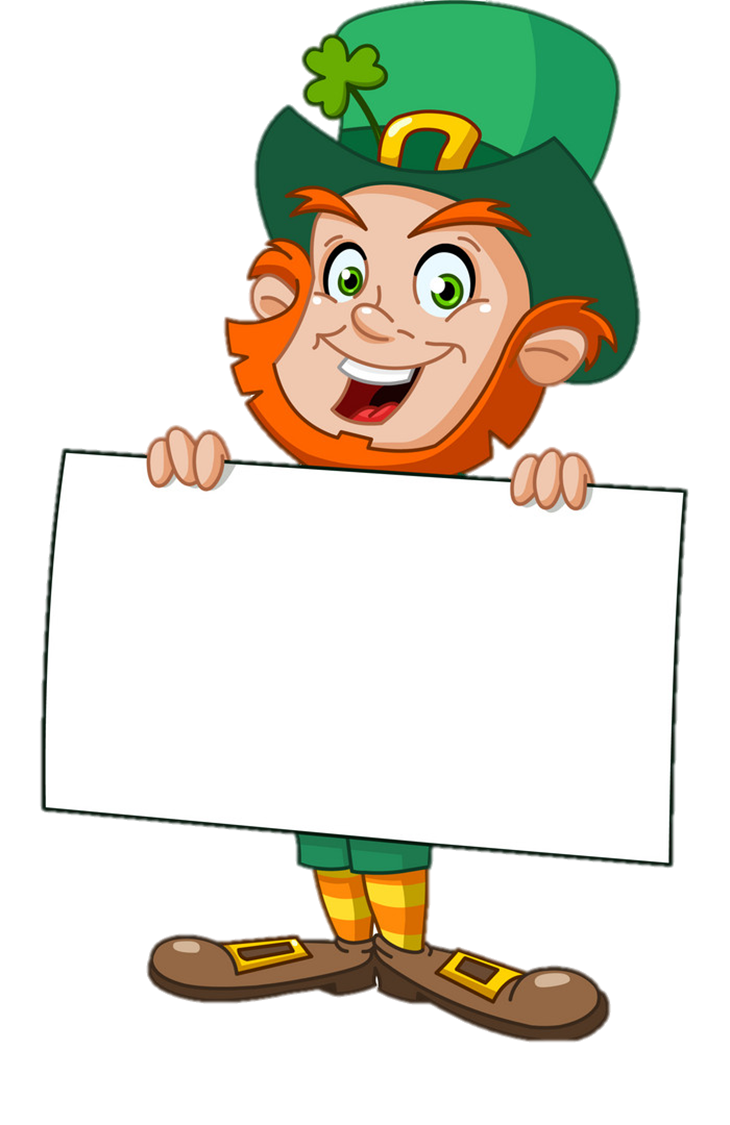 English
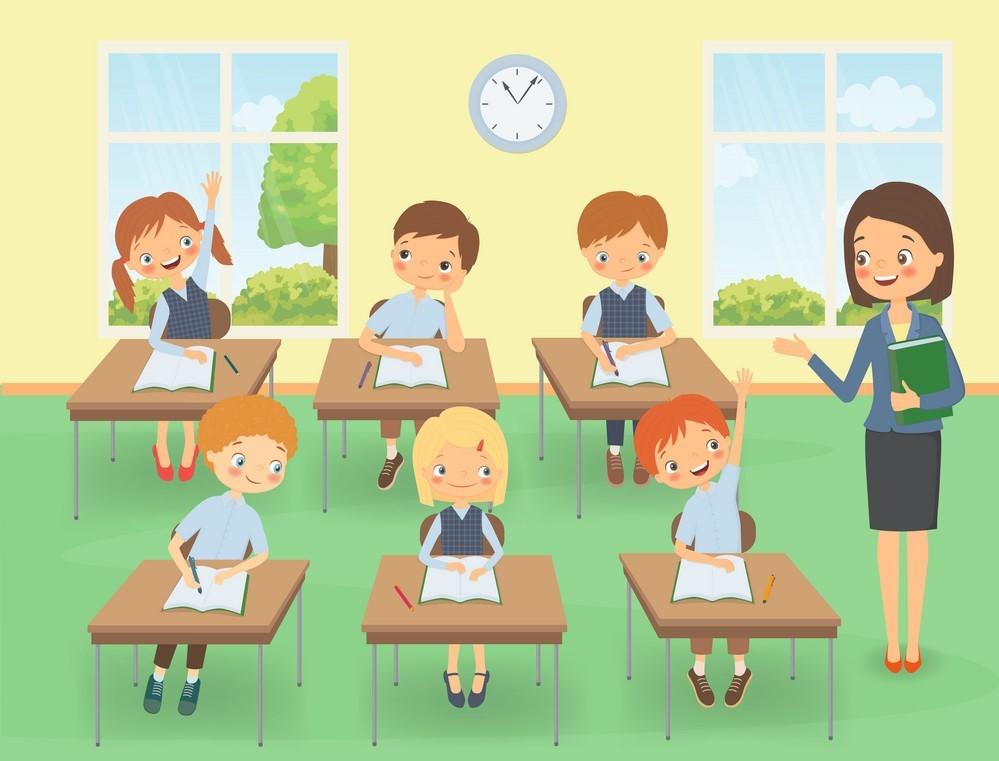 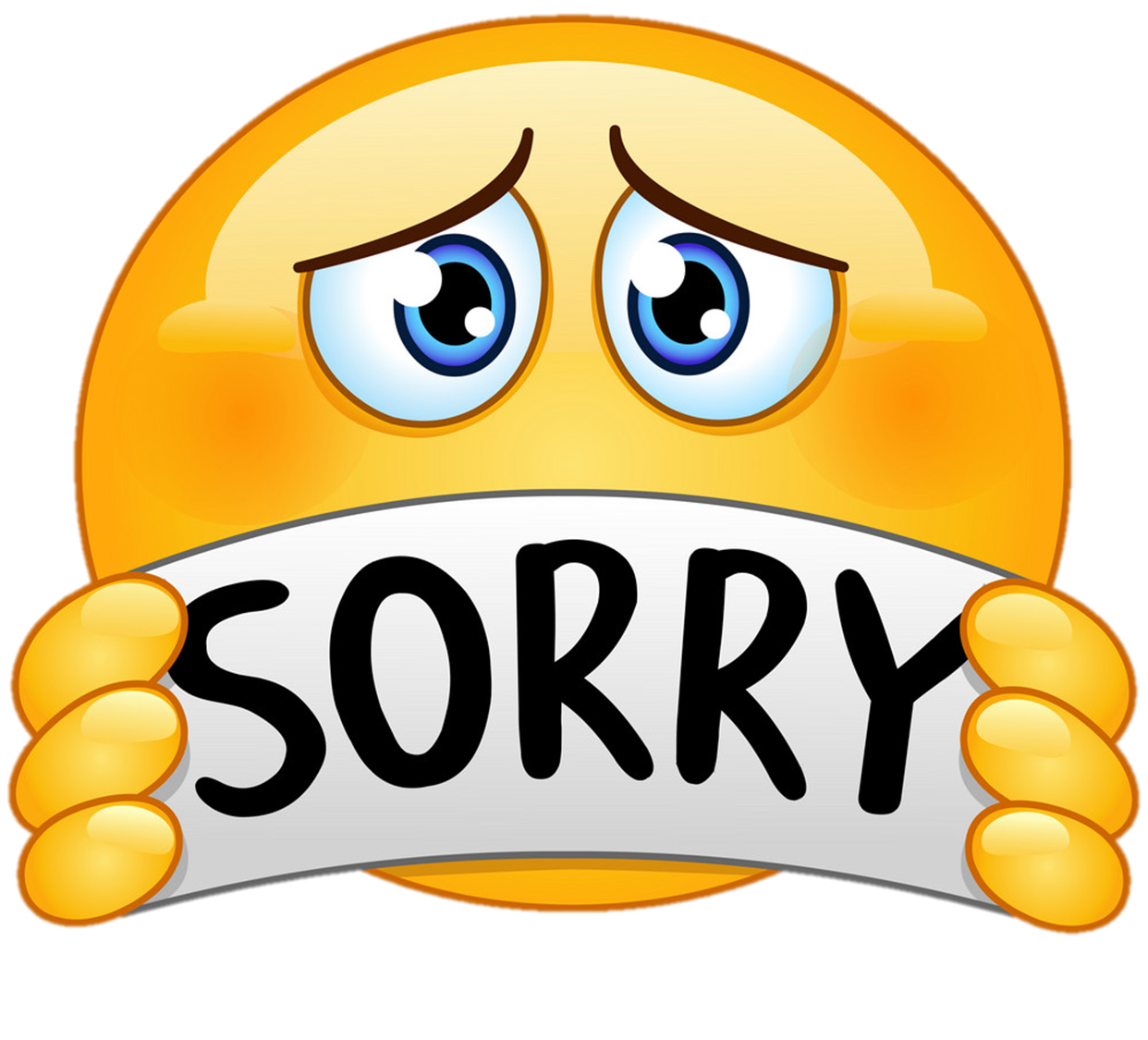 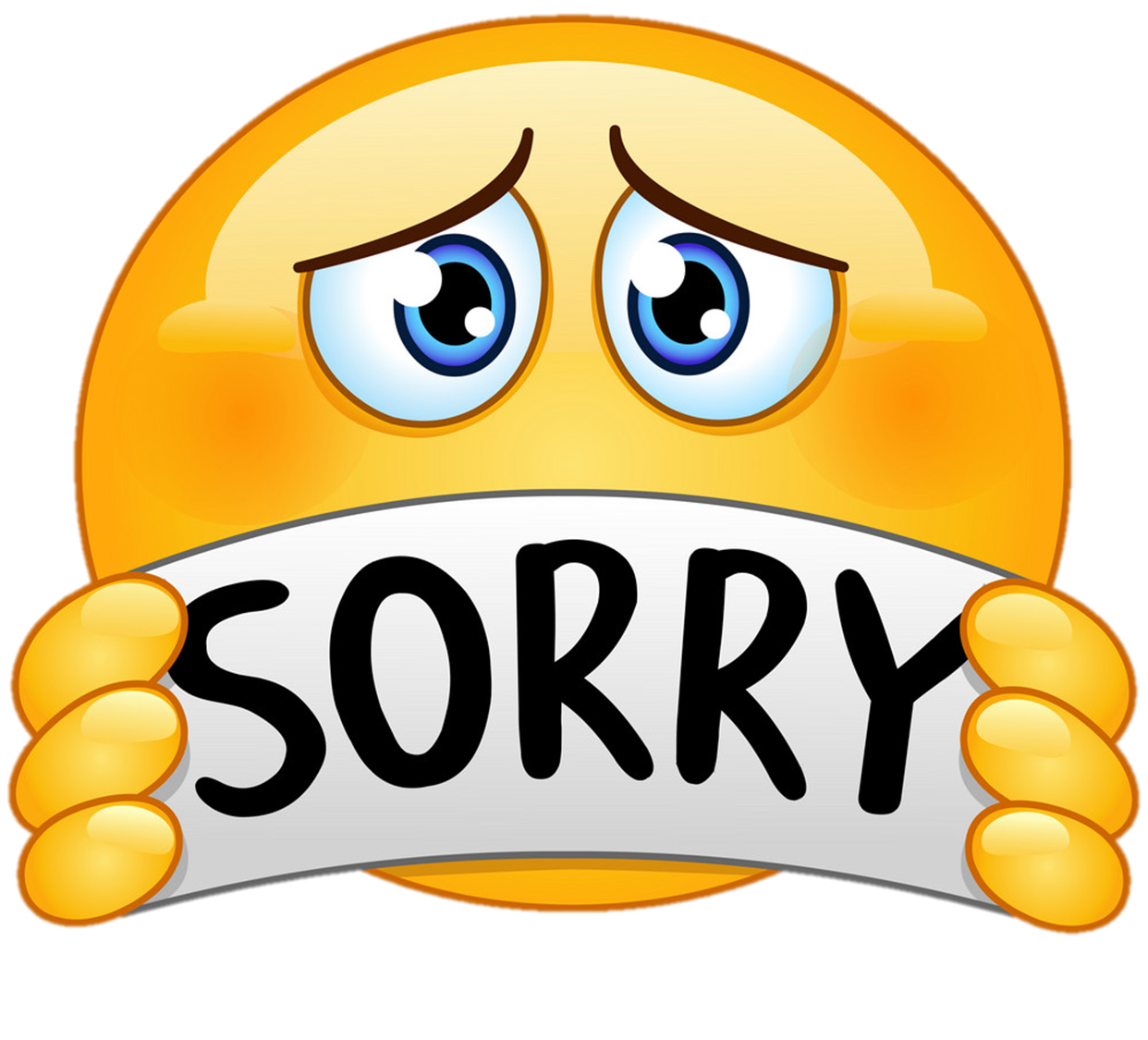 foreign
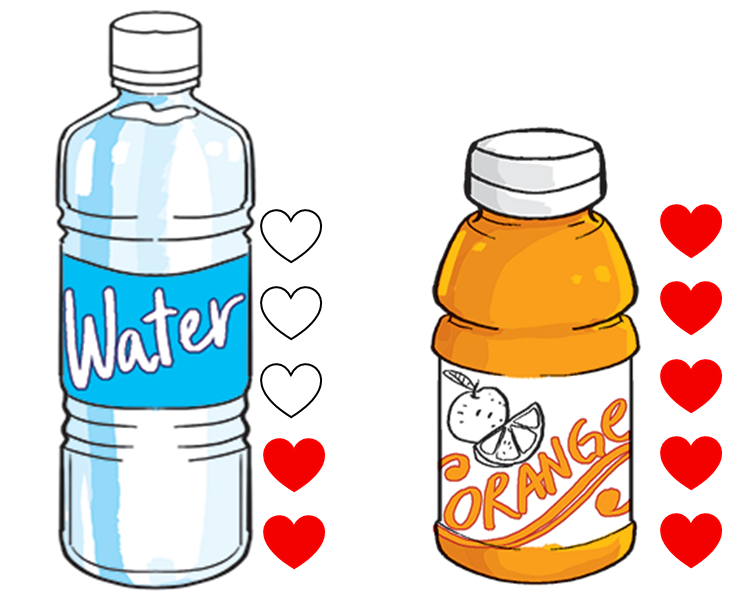 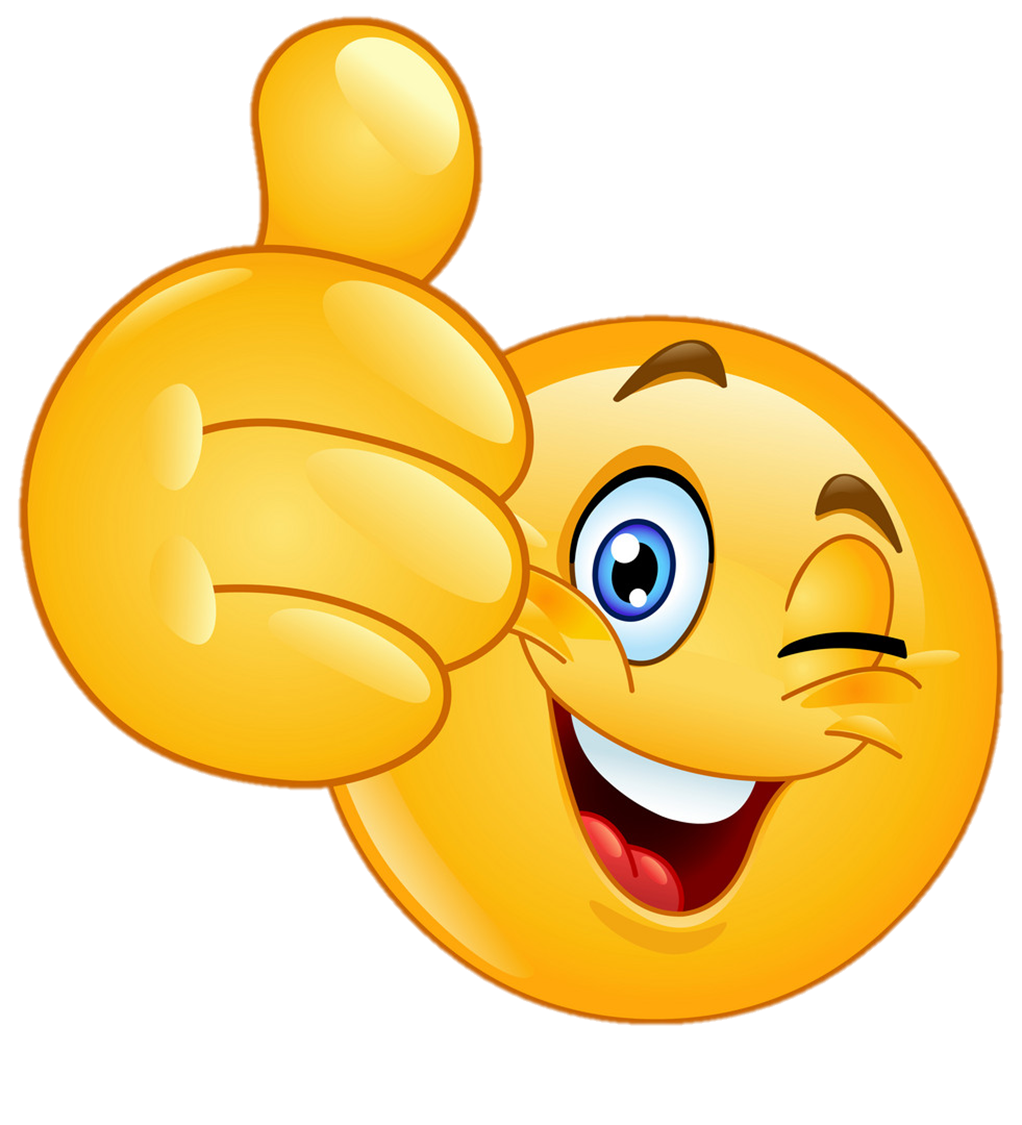 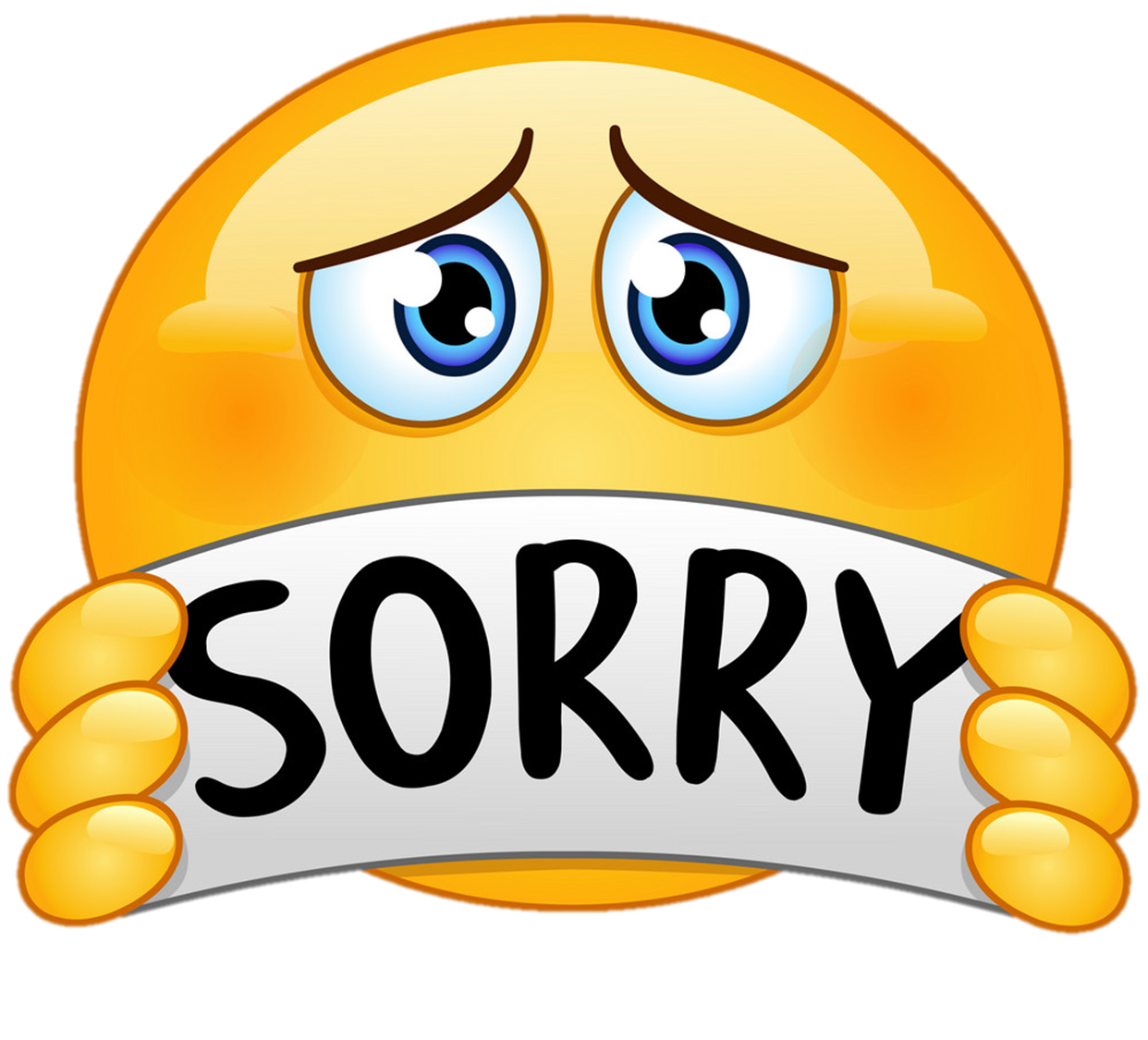 Choose the correct picture
French
a
b
c
d
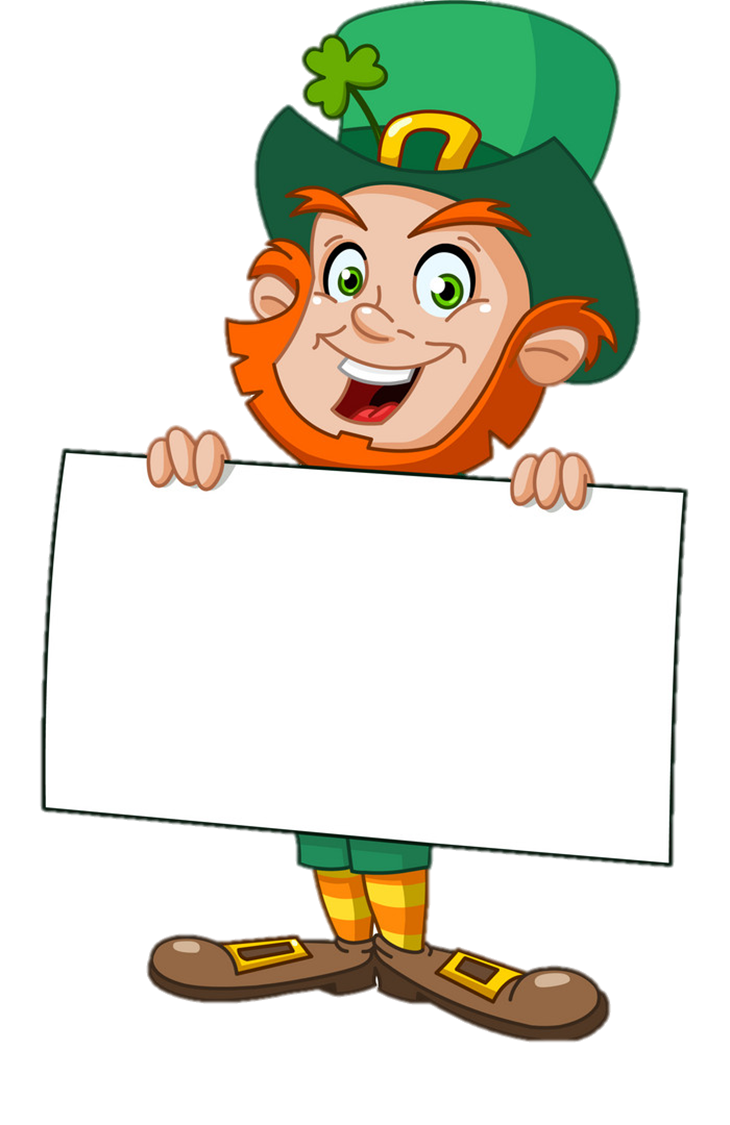 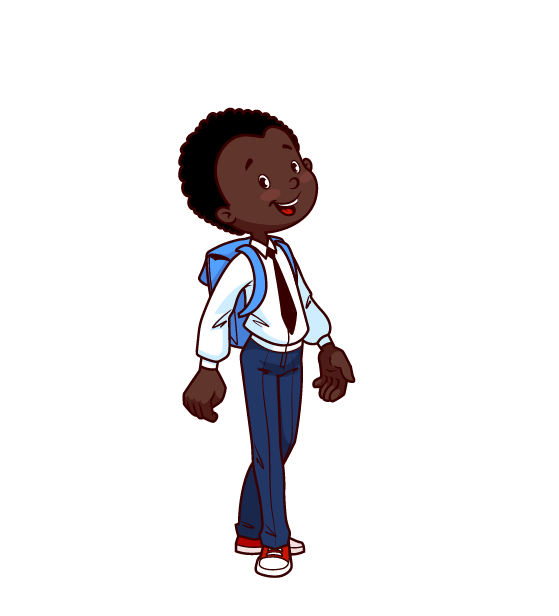 English
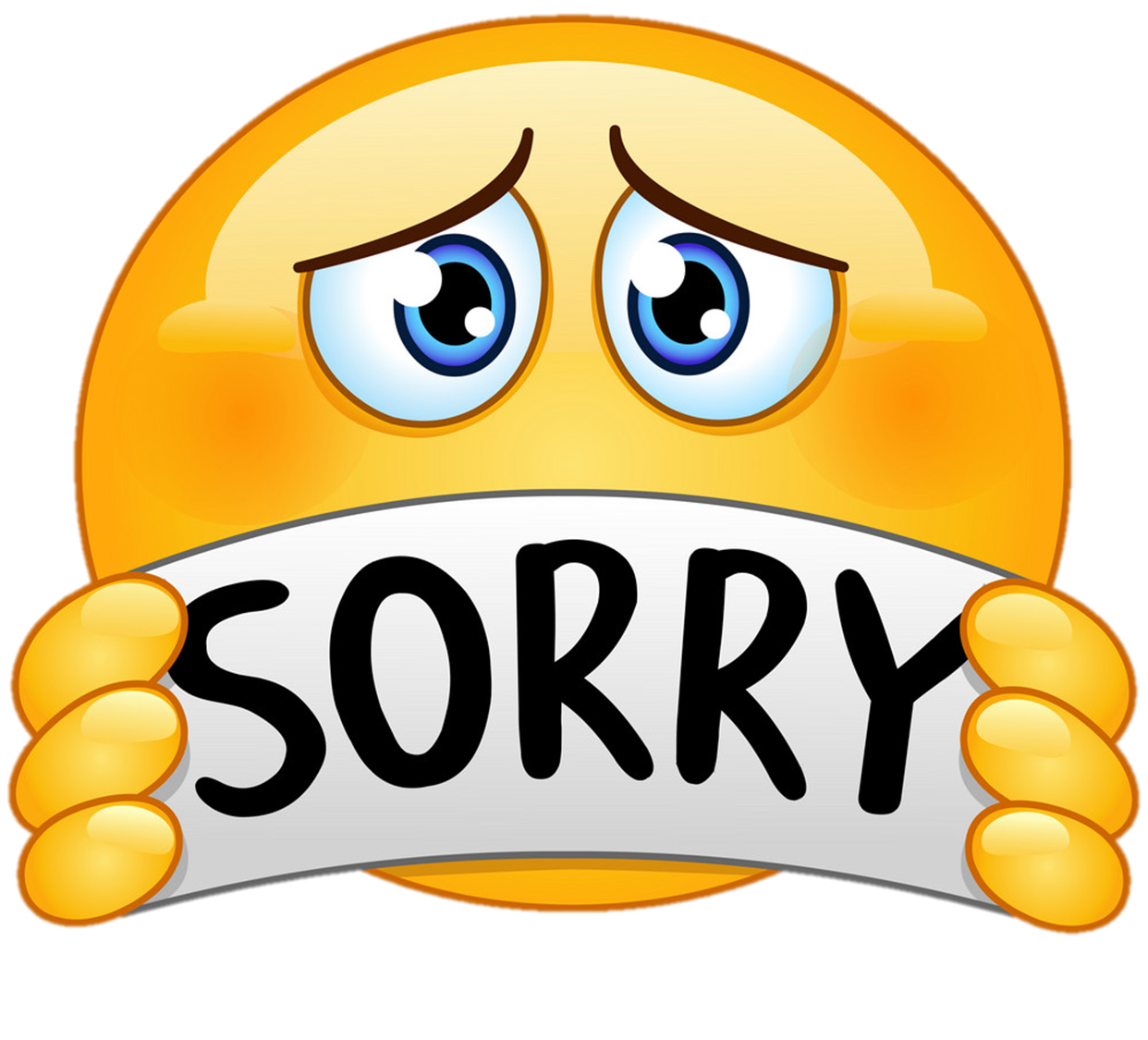 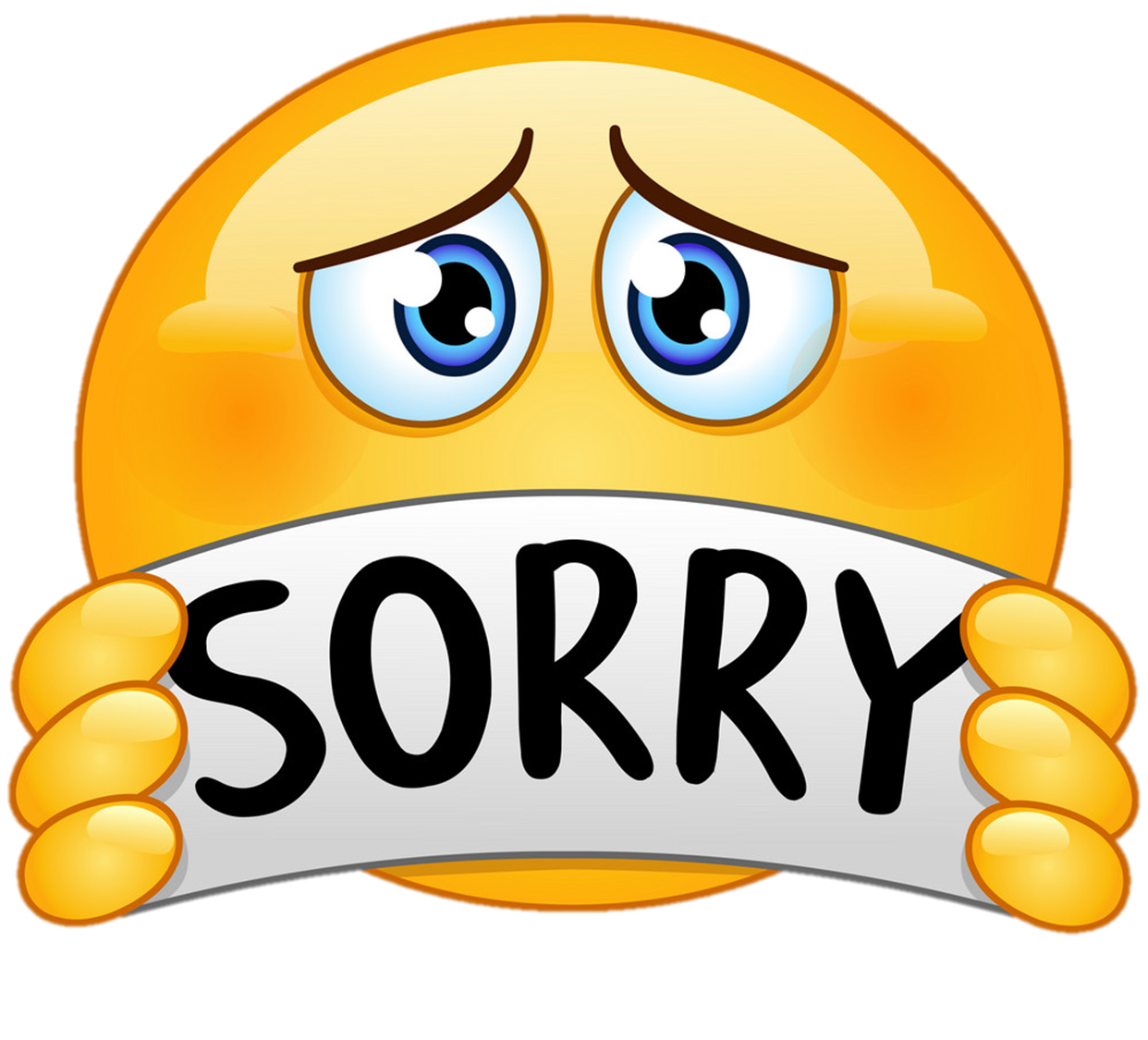 favourite
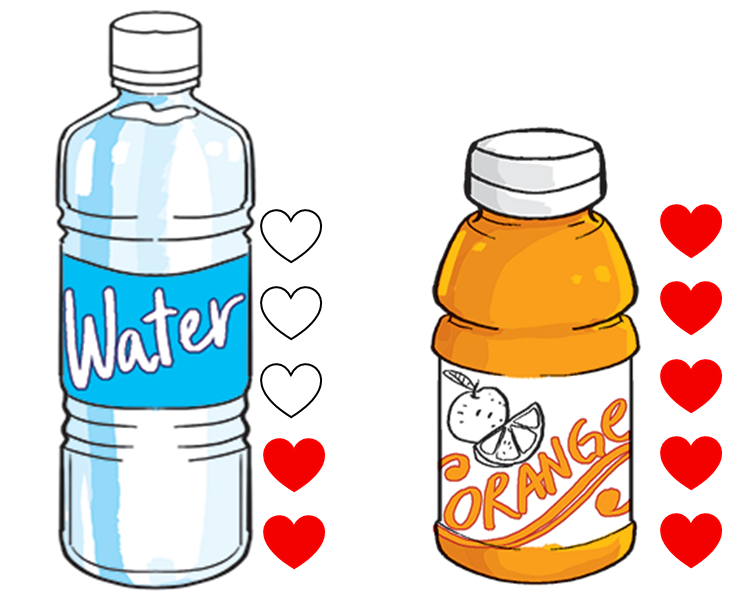 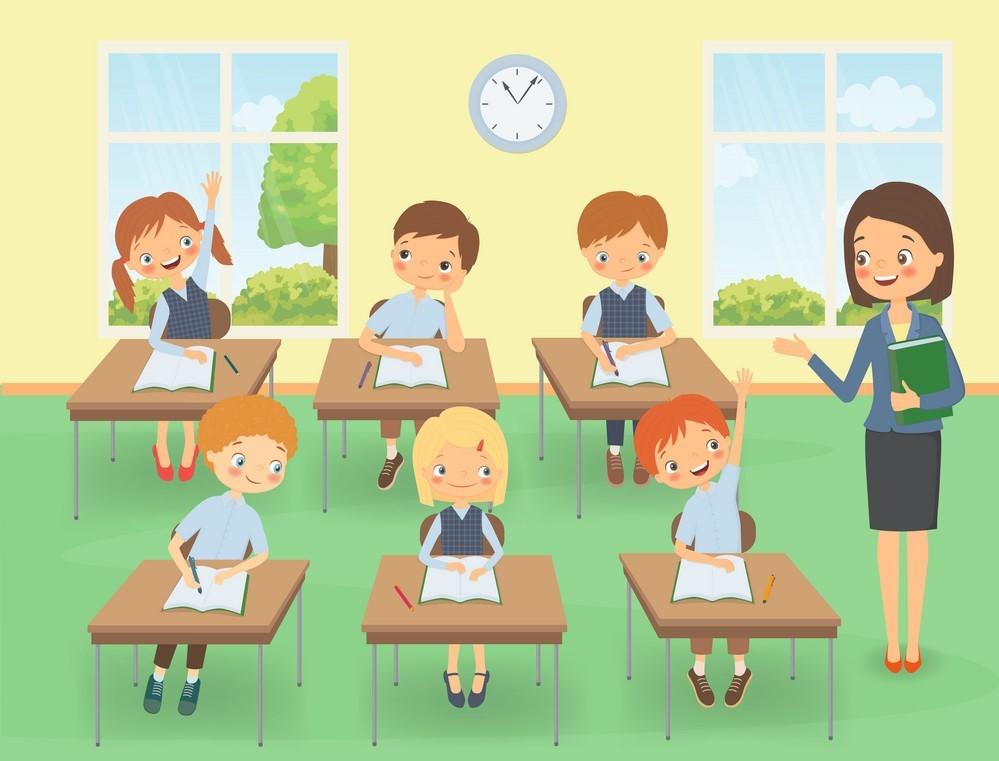 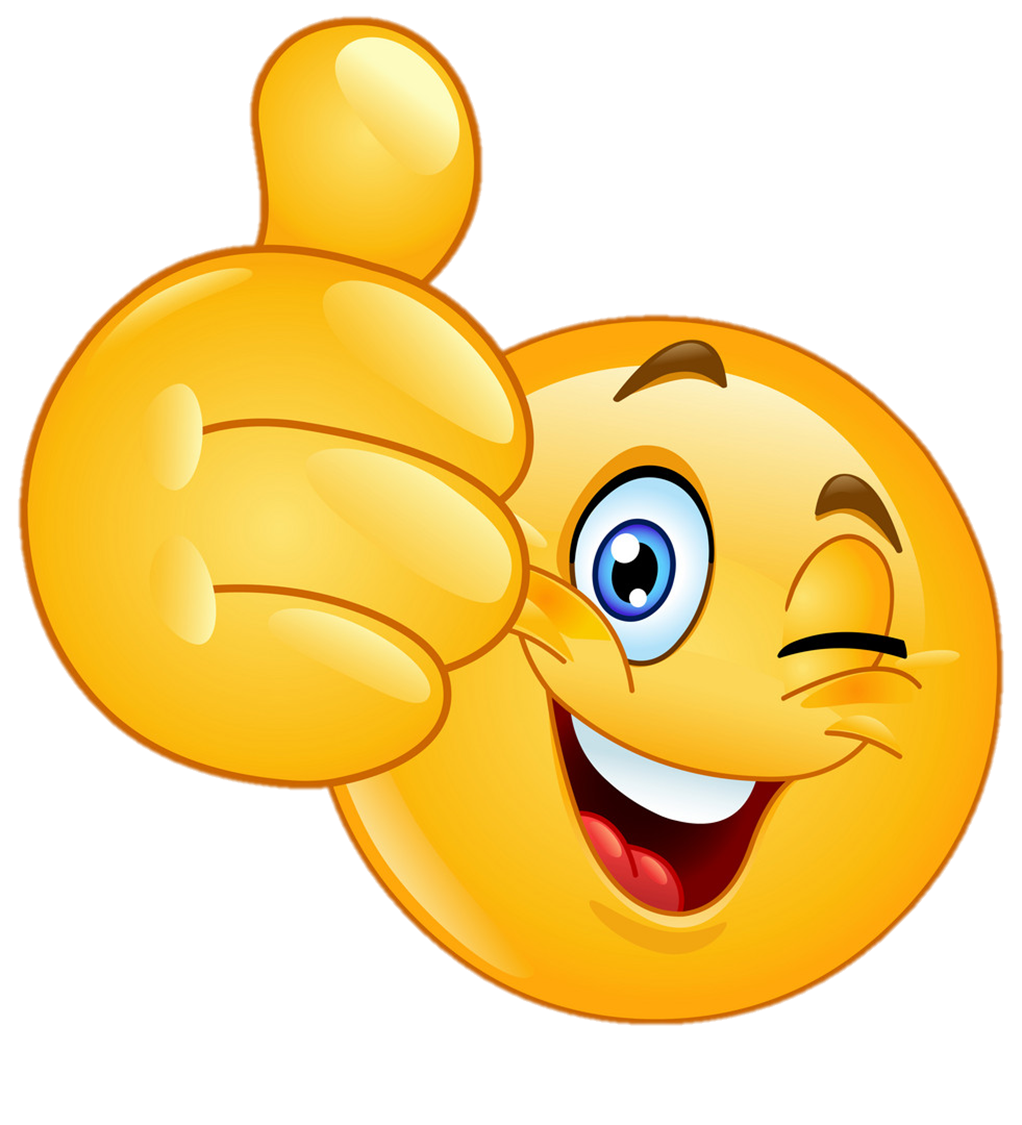 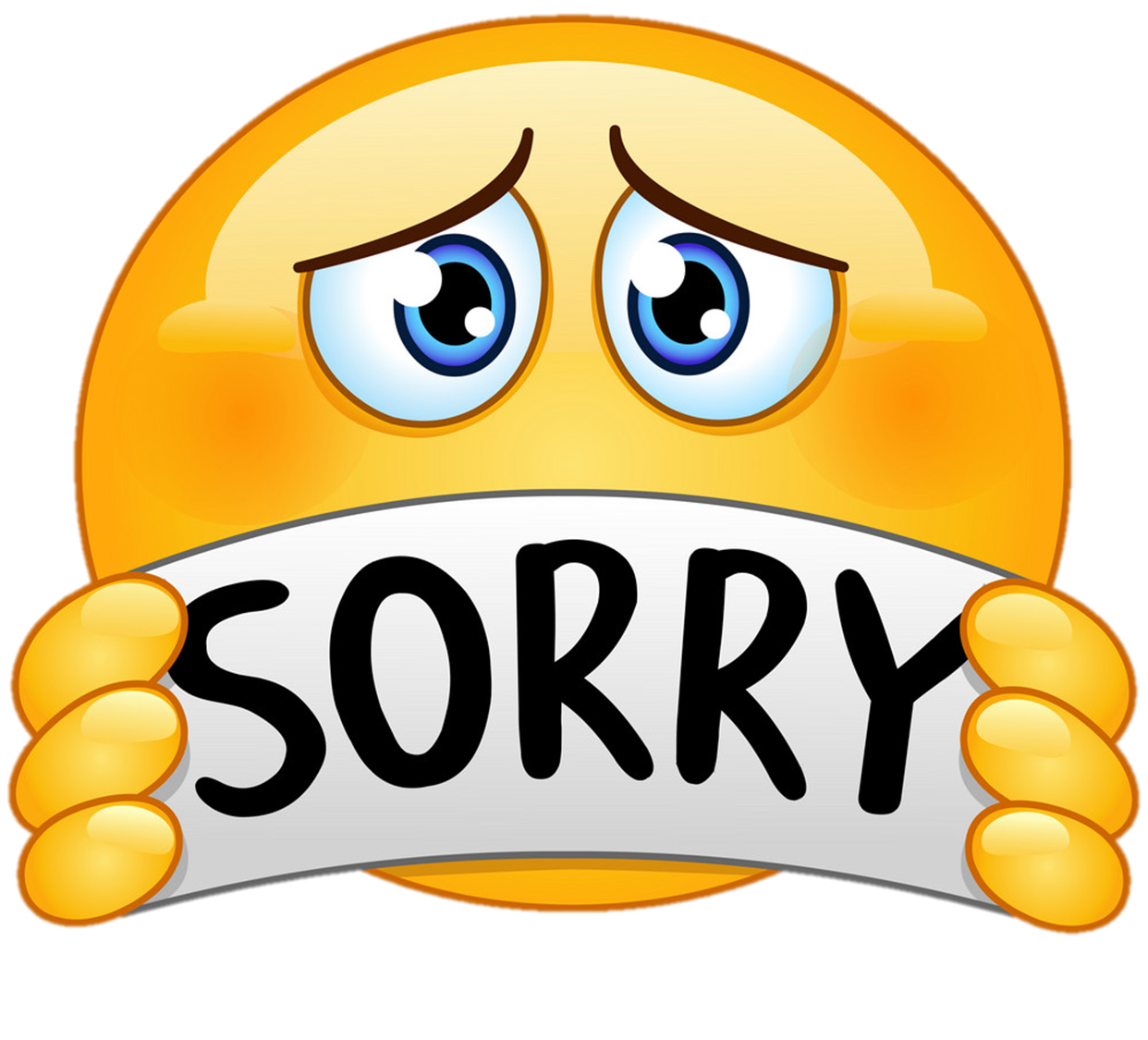 Choose the correct picture
a
b
c
d
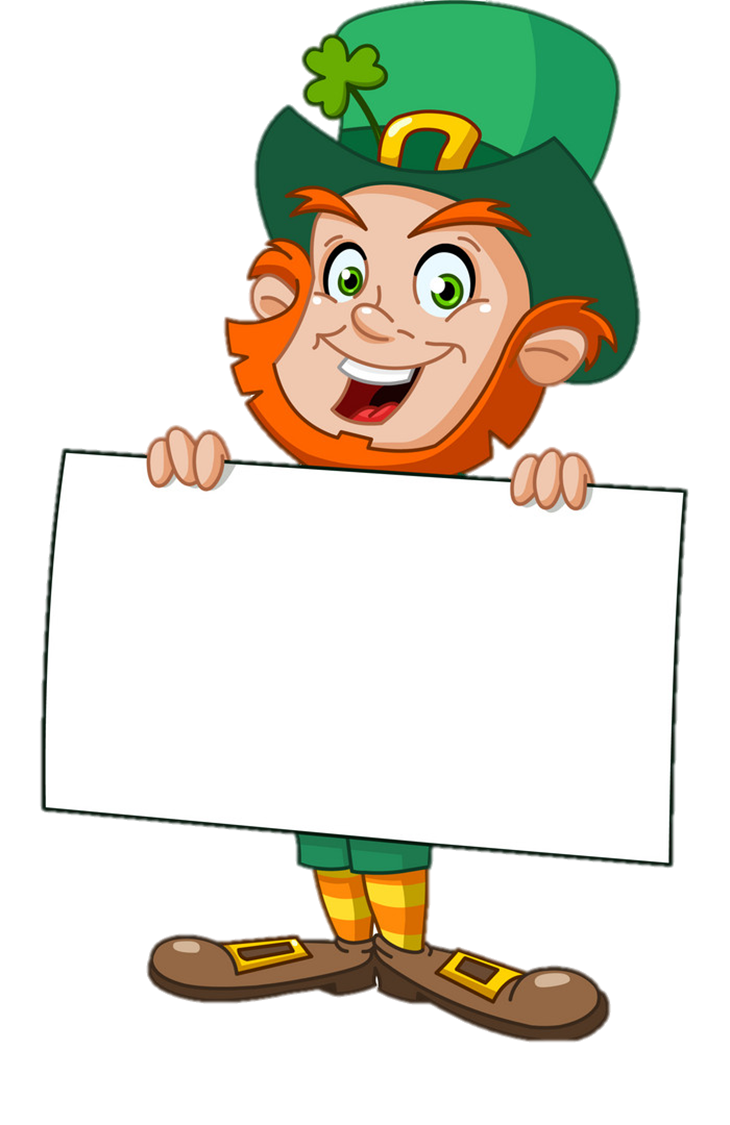 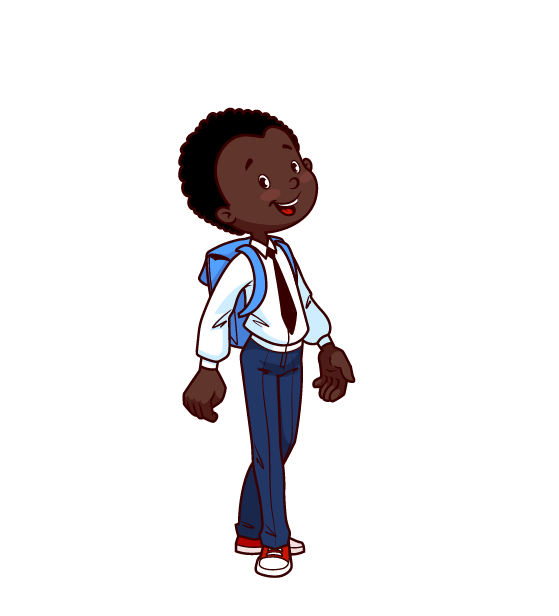 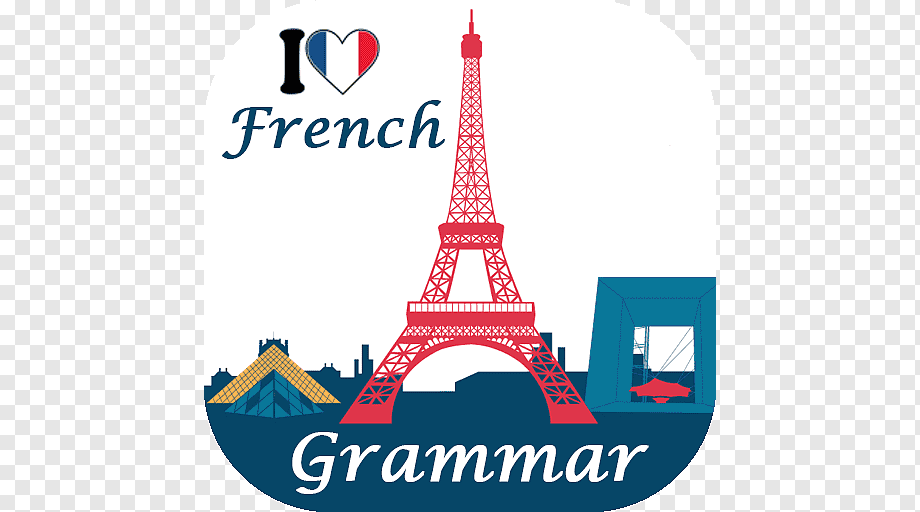 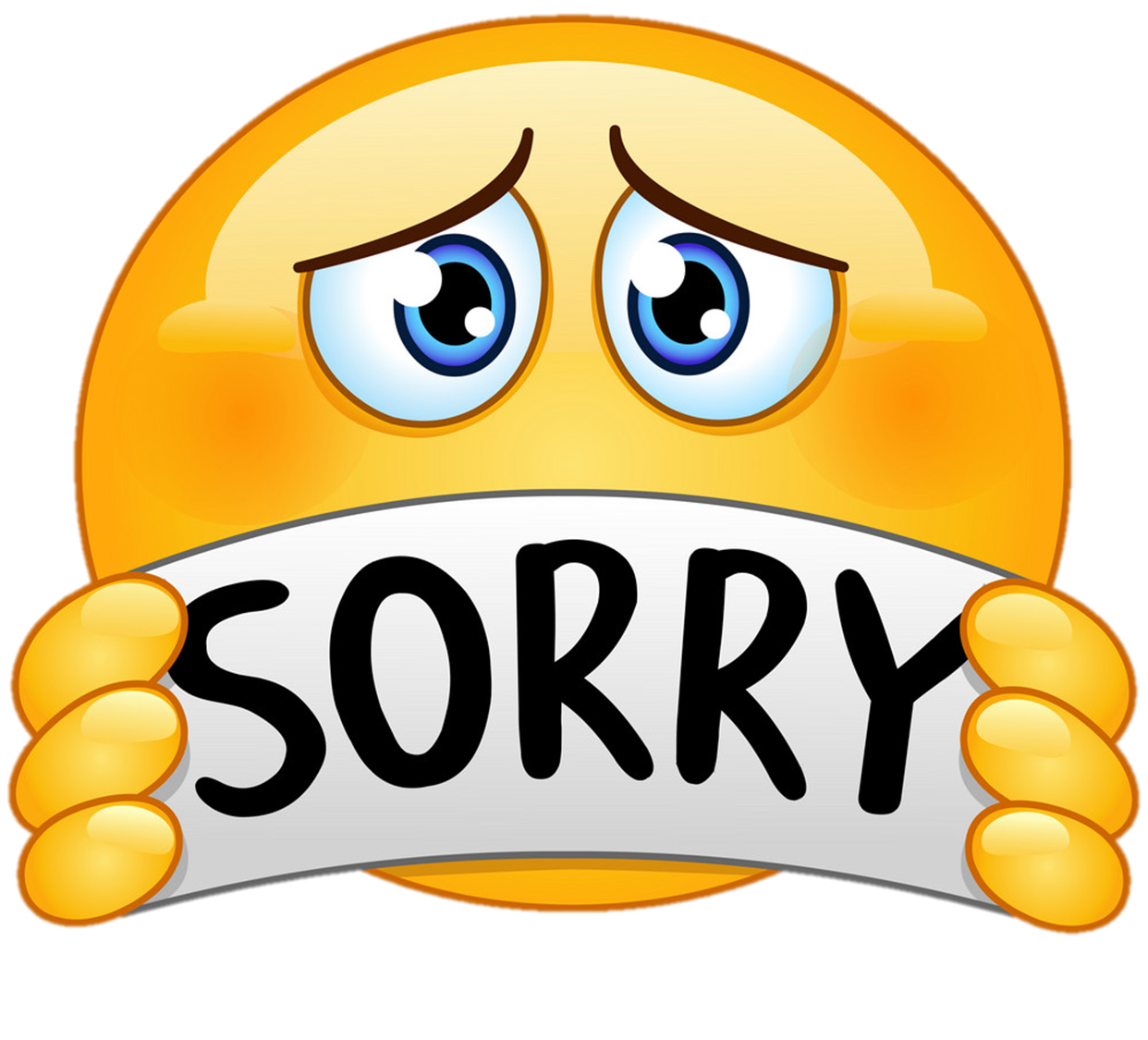 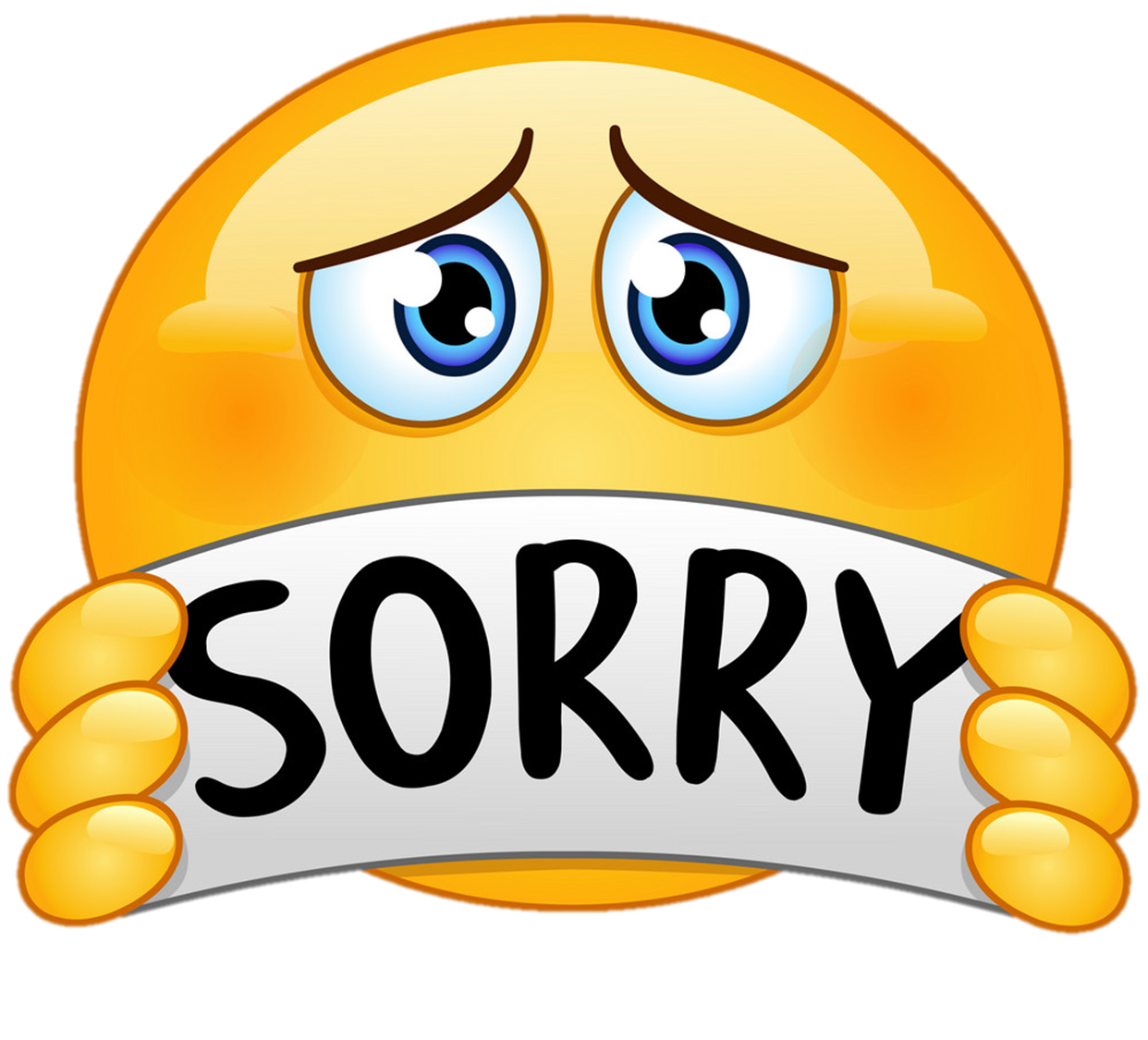 talk
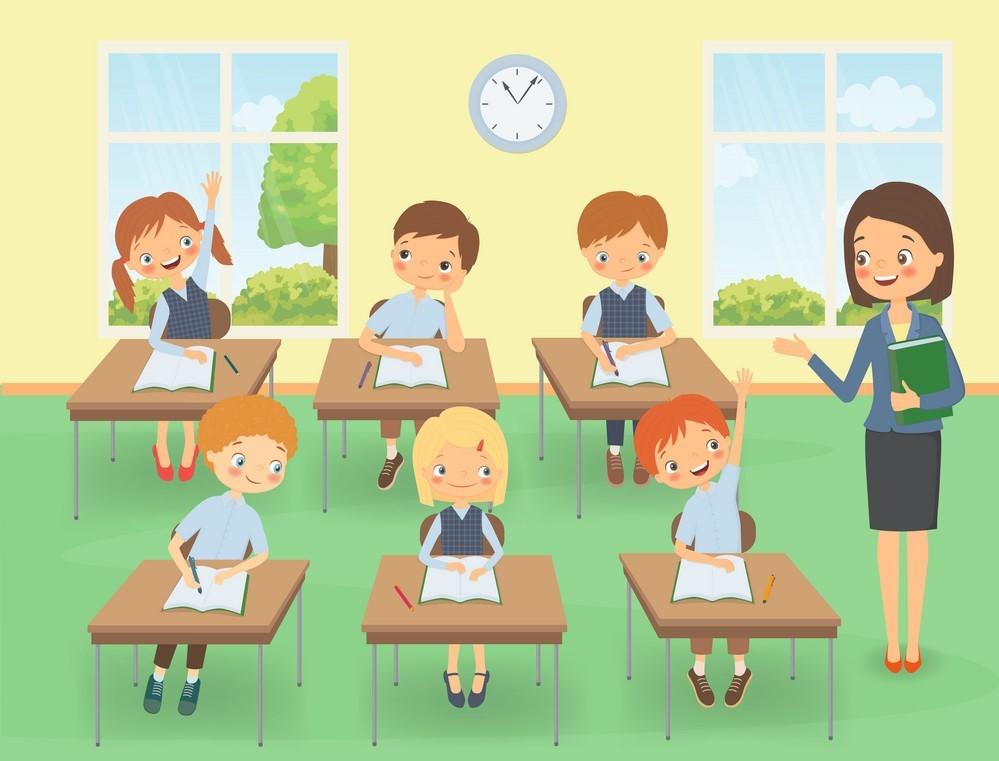 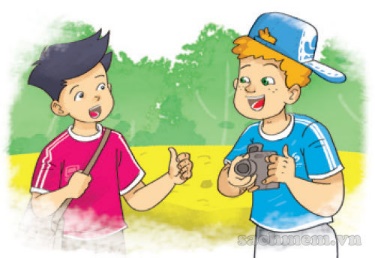 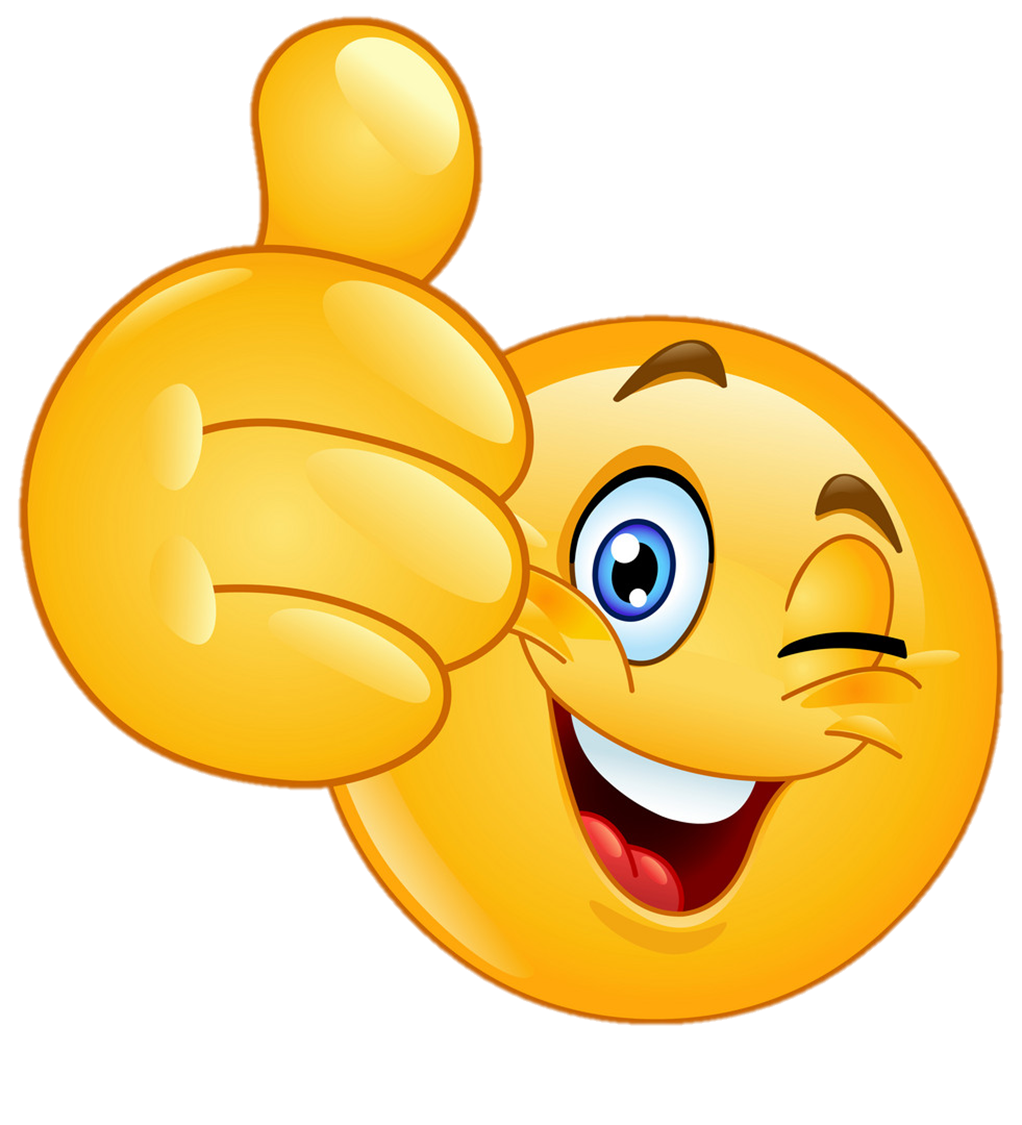 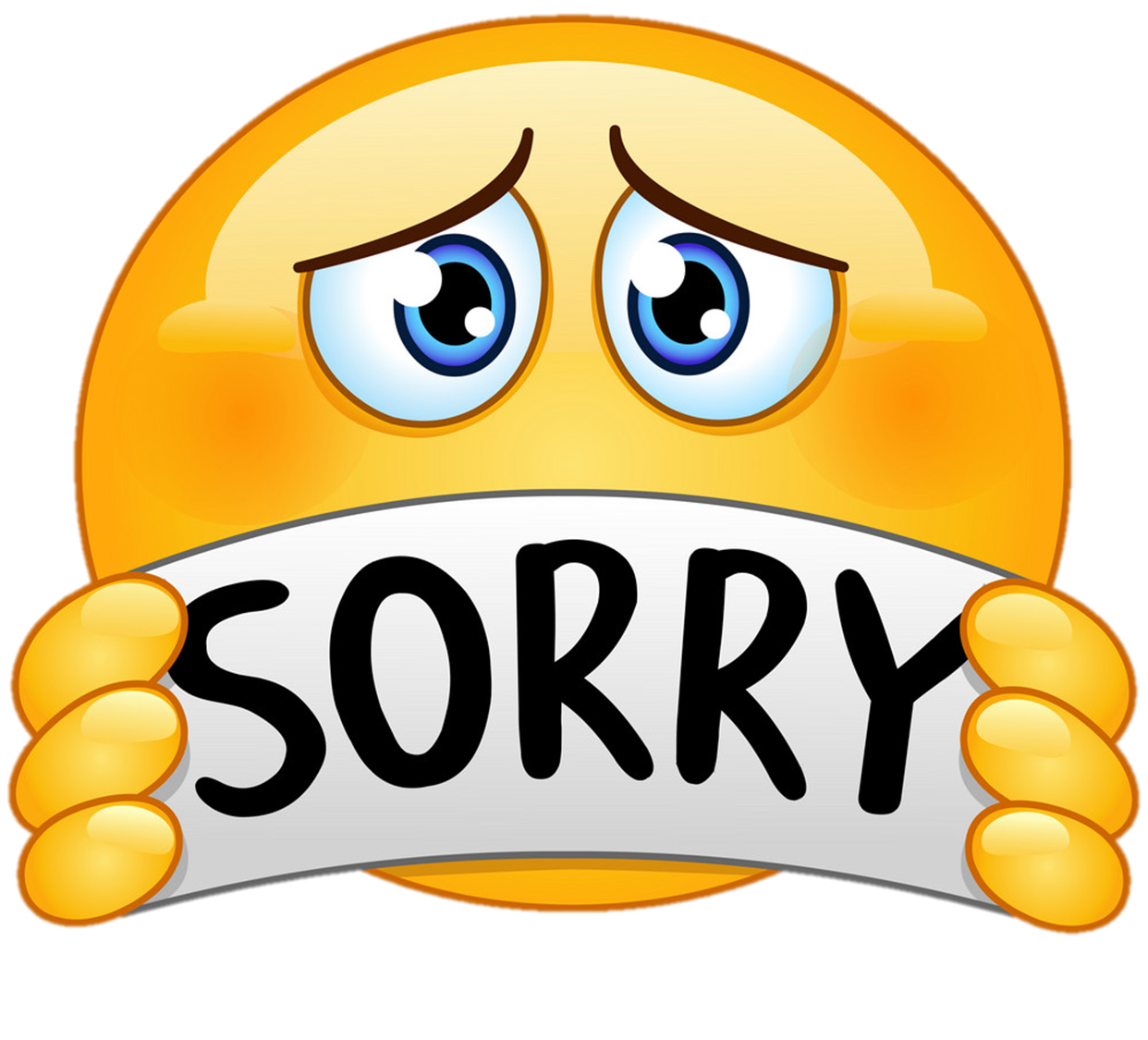 Choose the correct picture
French
a
b
c
d
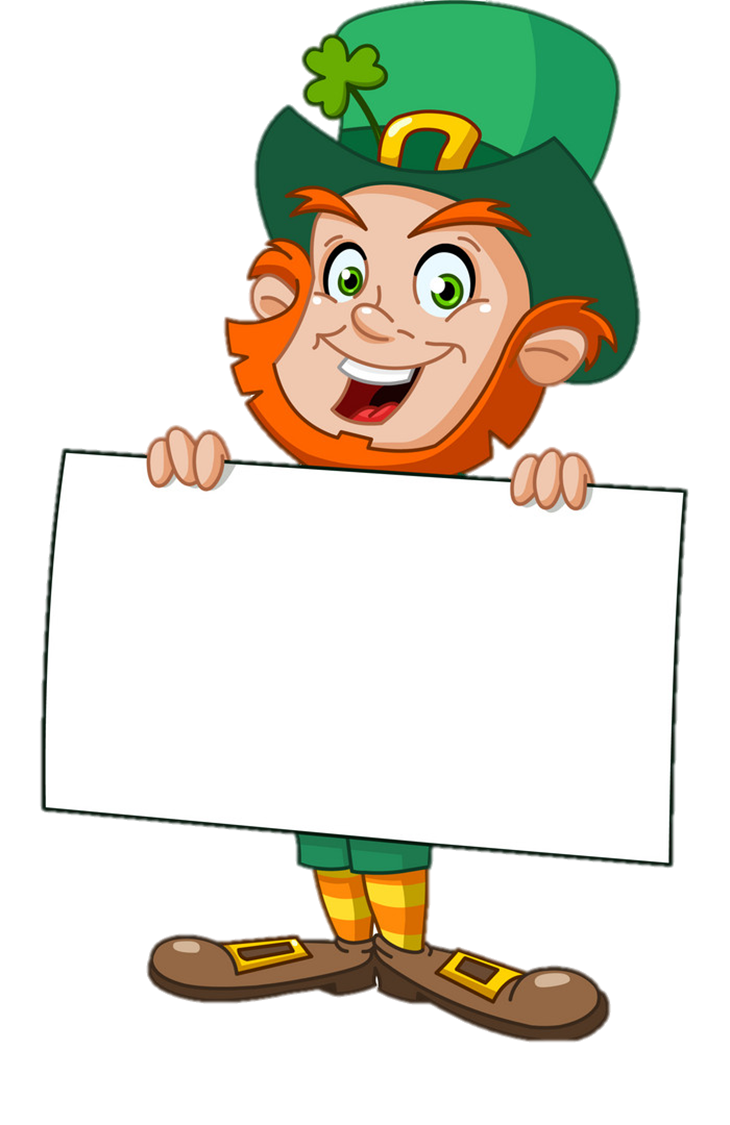 English
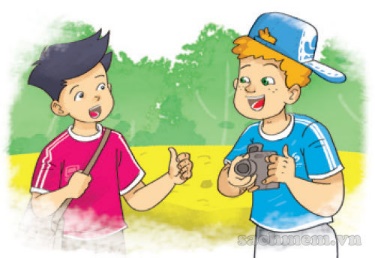 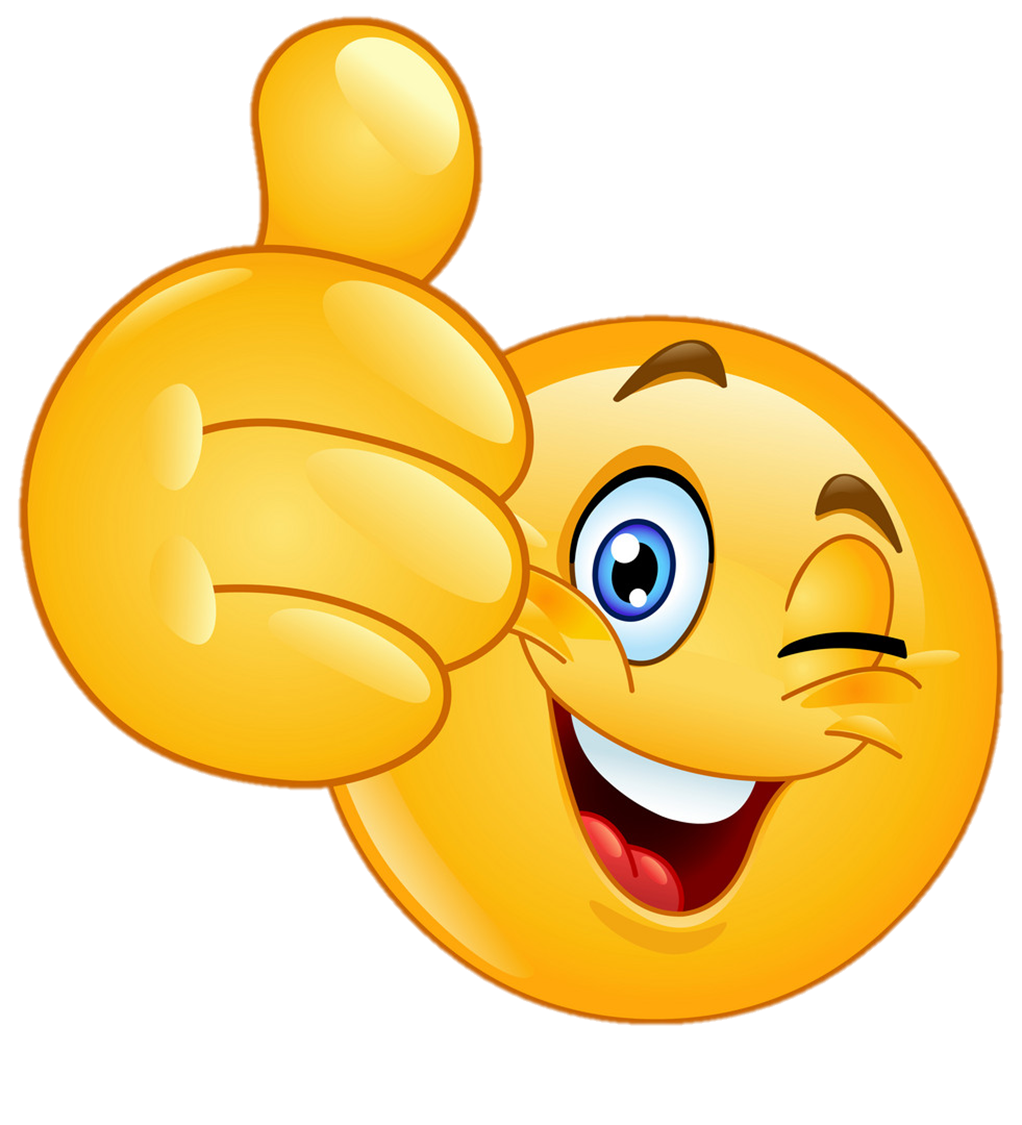 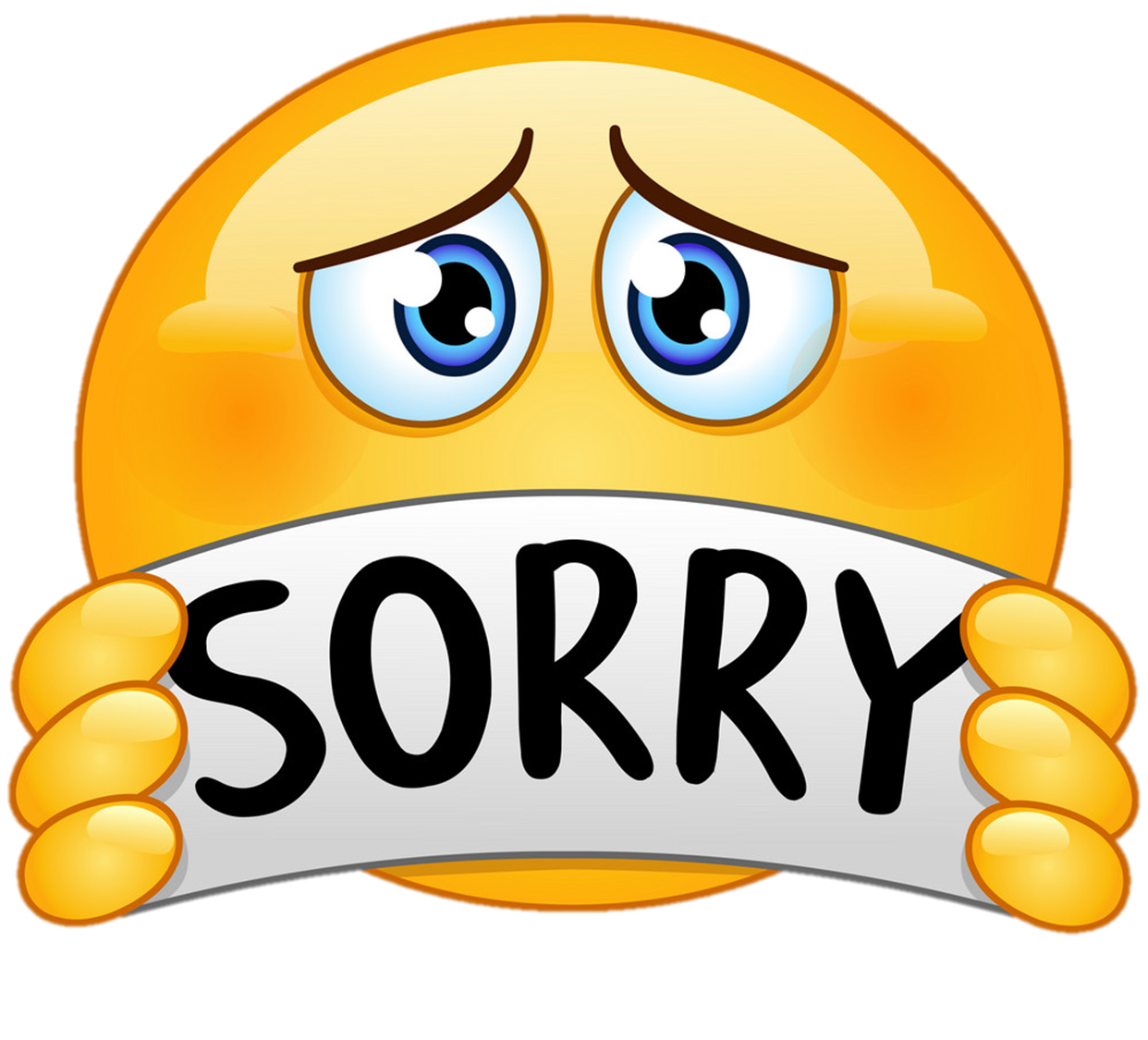 learn
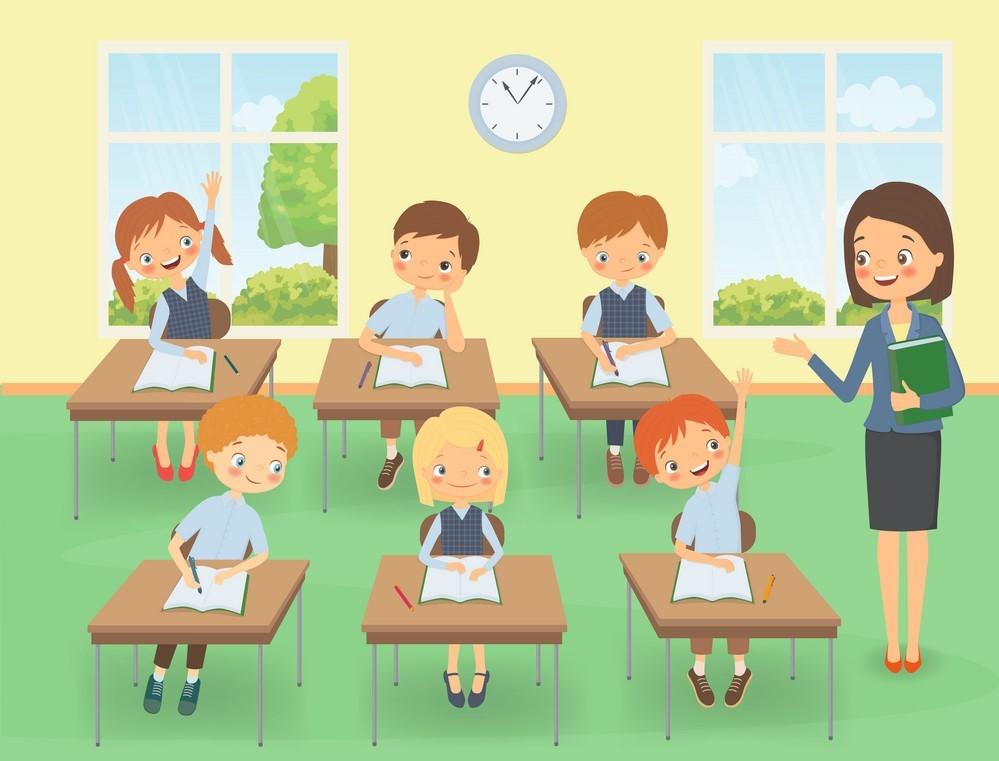 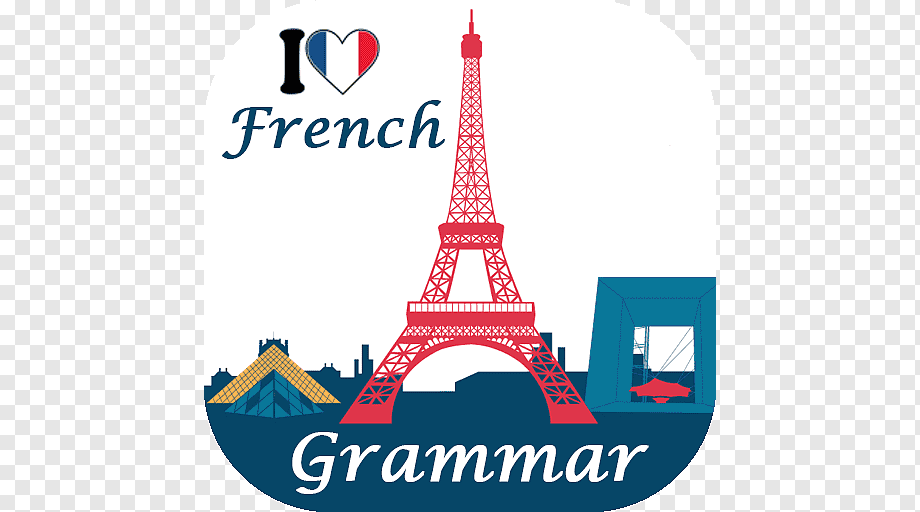 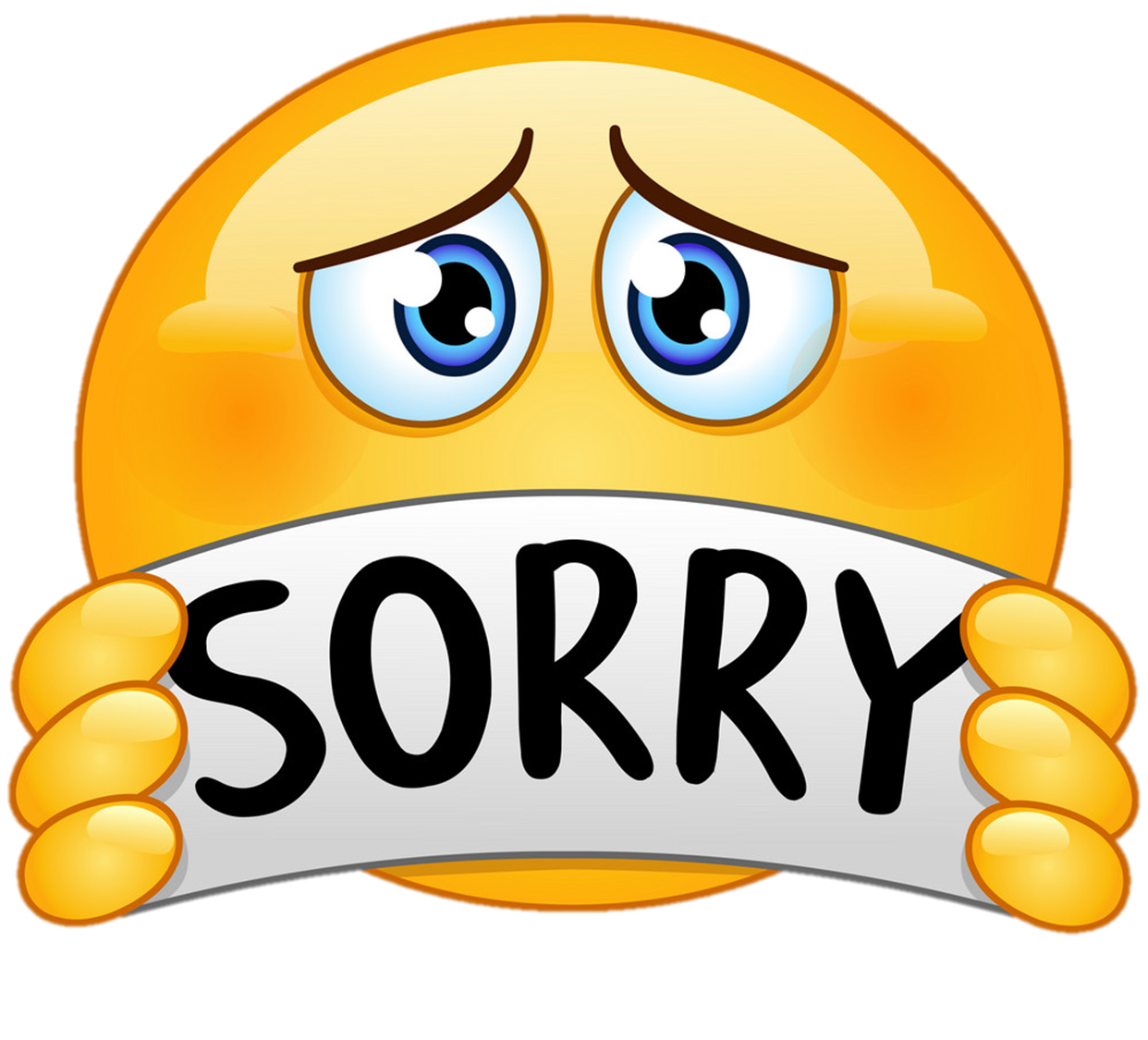 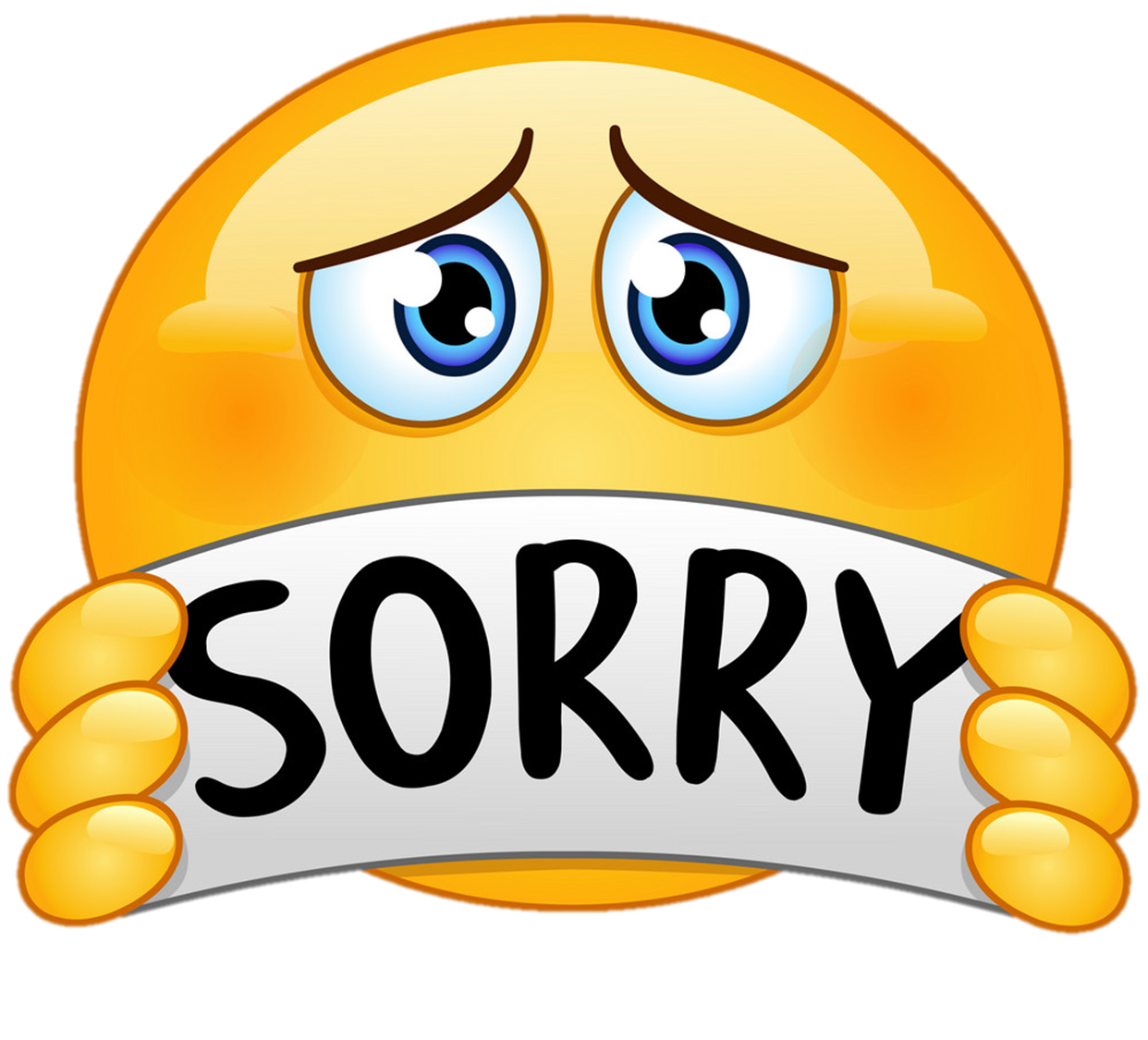 GRAMMAR
1. Look, listen and repeat.
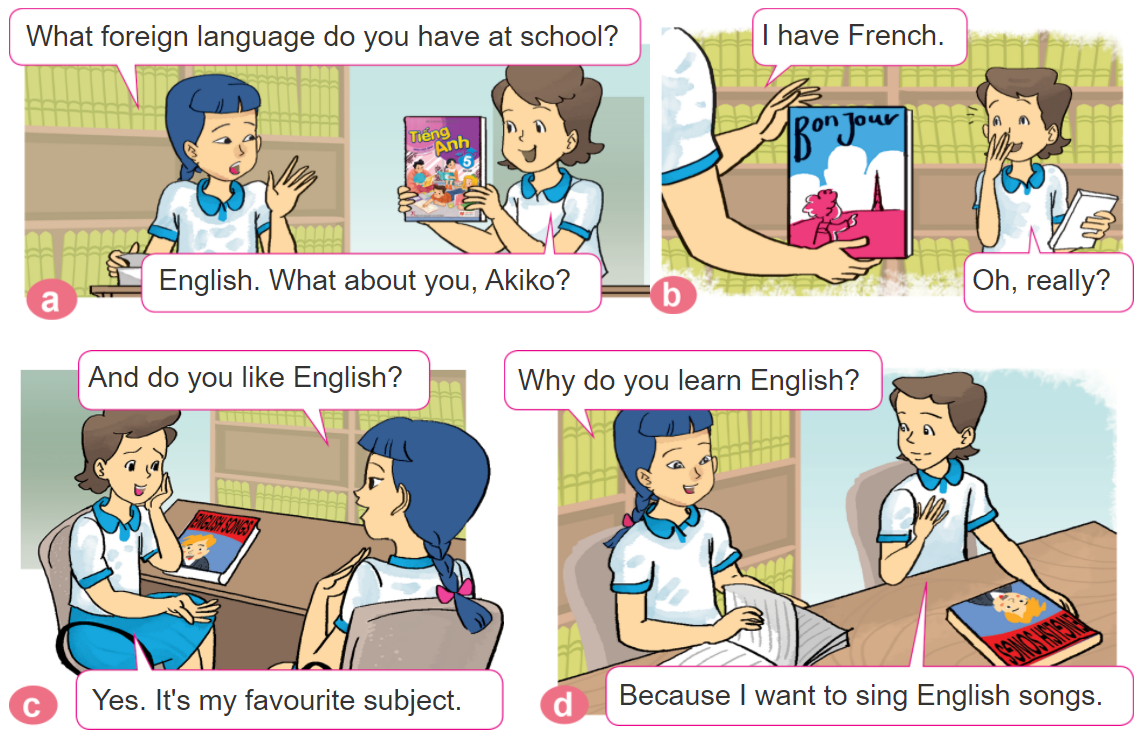 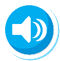 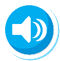 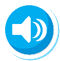 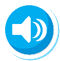 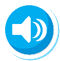 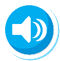 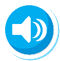 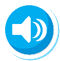 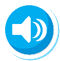 2. Point and say
Why do you learn English?
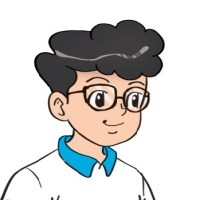 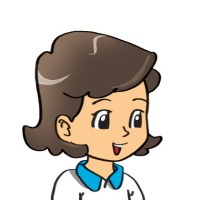 Because I want to __________.
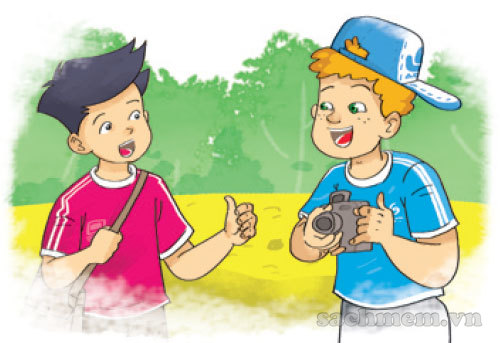 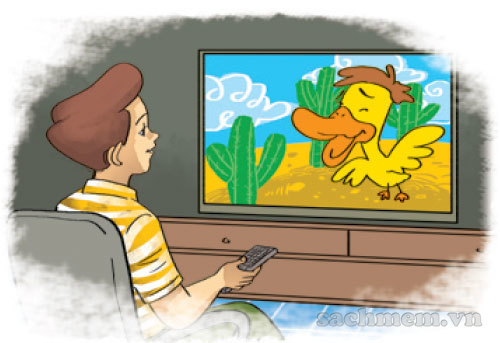 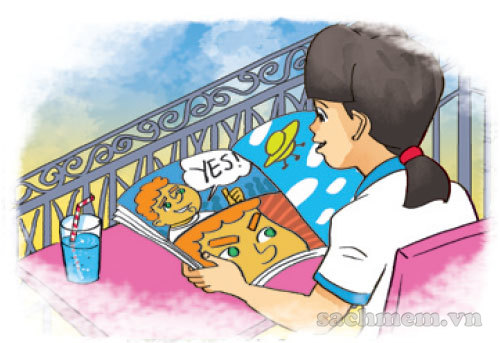 watch English cartoons on TV
talk with my foreign friends
read English comic books
B. Grammar
Hỏi và trả lời vì sao bạn thích học Tiếng Anh:
(Tại sao bạn thích học Tiếng Anh)
Why do you learn English?
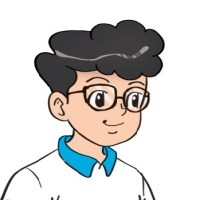 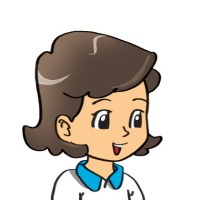 Because I want to ____________.
+ lí do thích học
(Bởi vì tớ muốn ______________)
3. Let’s talk
How do you 
learn English?
I _____________
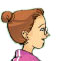 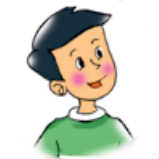 Because I want to ______.
Why do you learn English?
PLAY A GAME
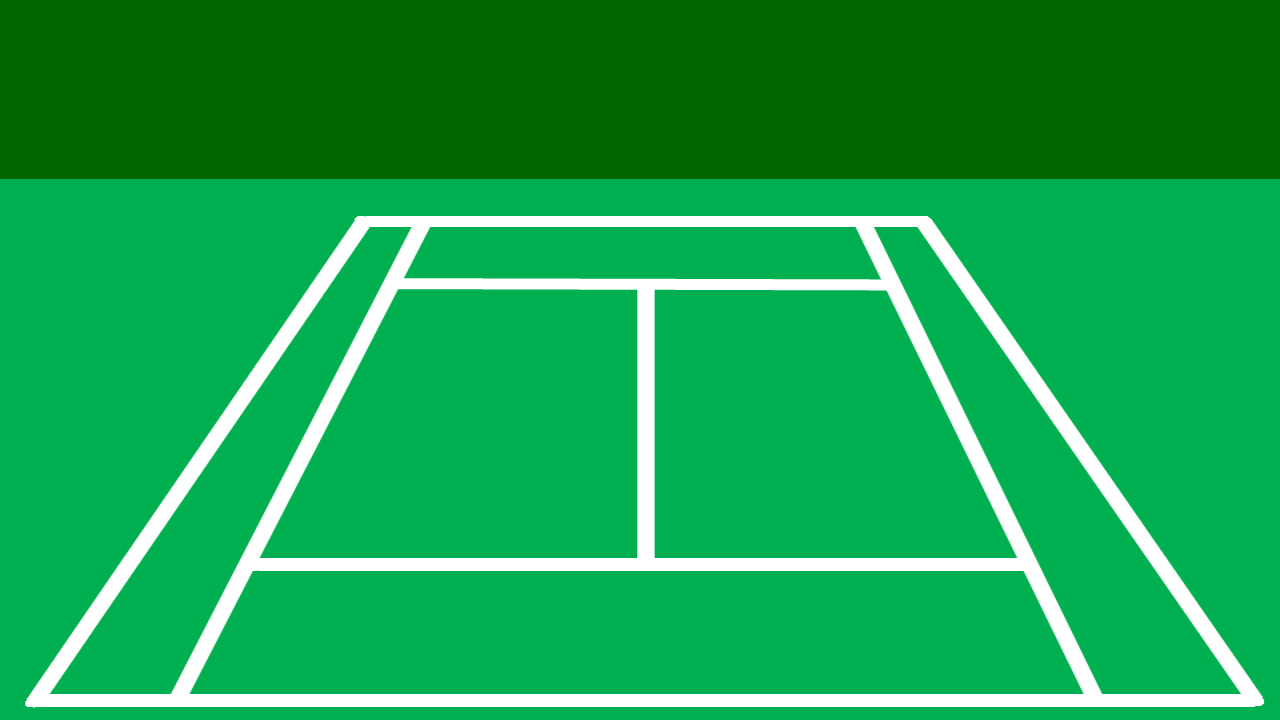 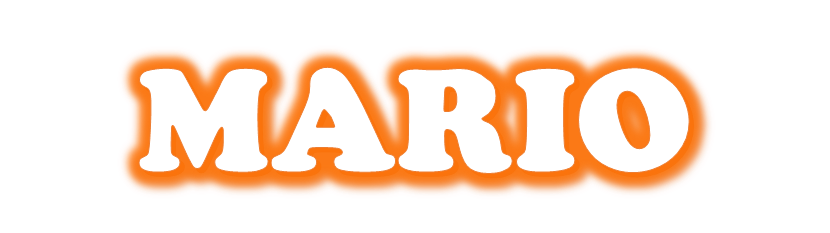 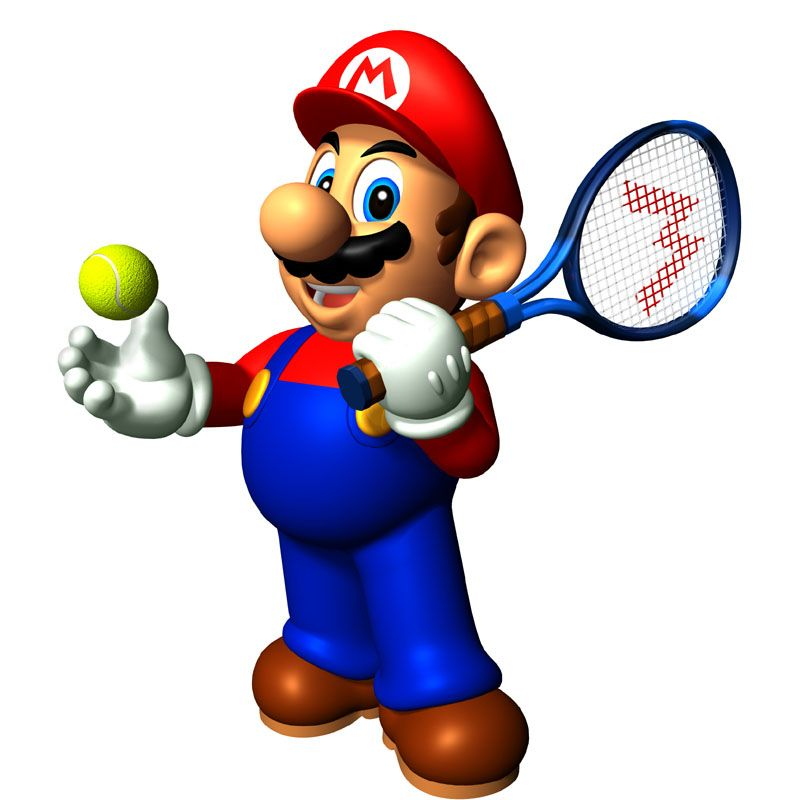 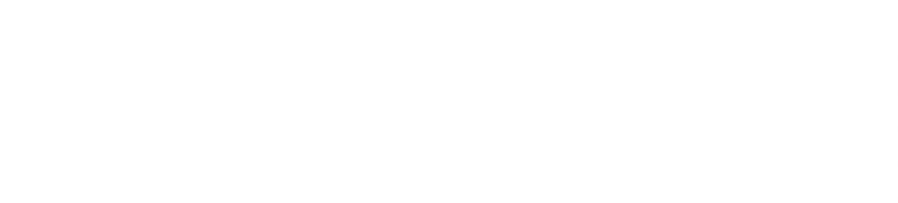 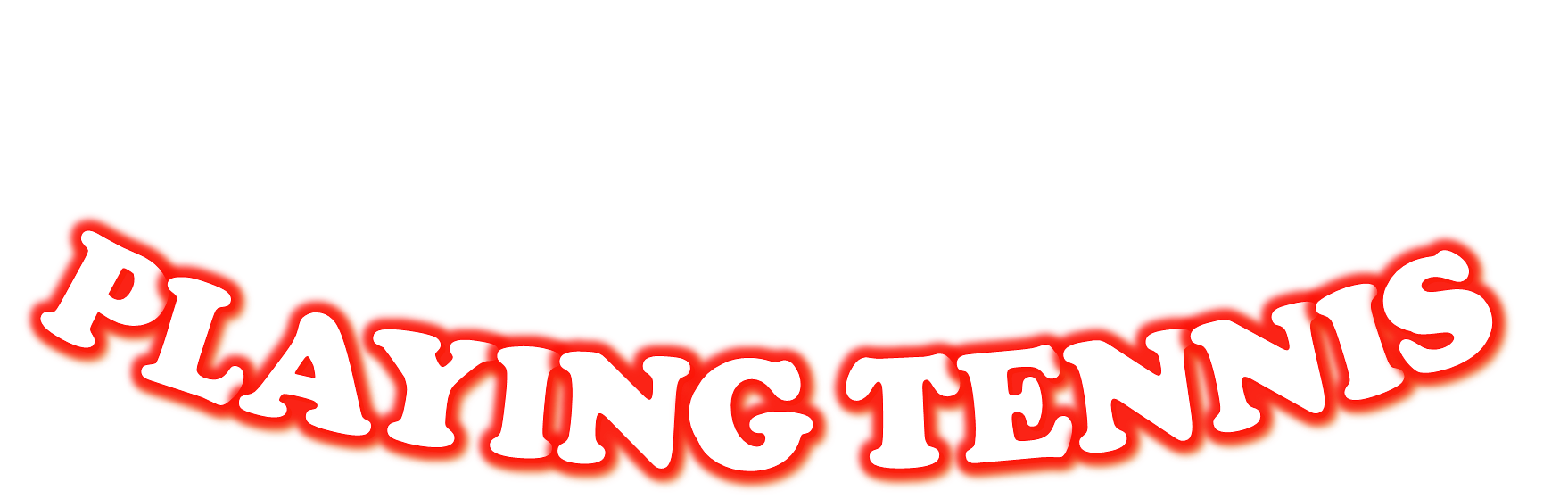 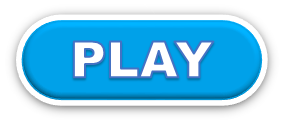 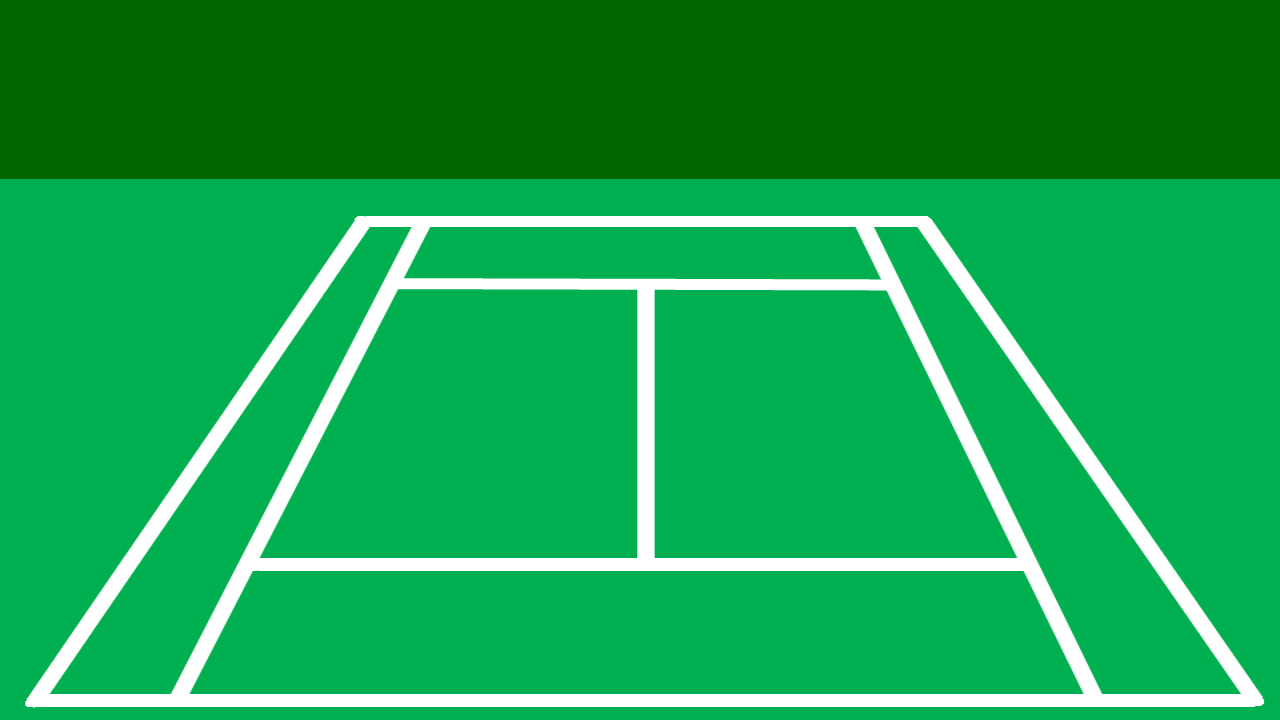 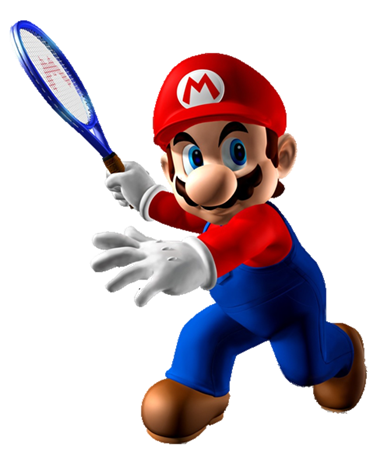 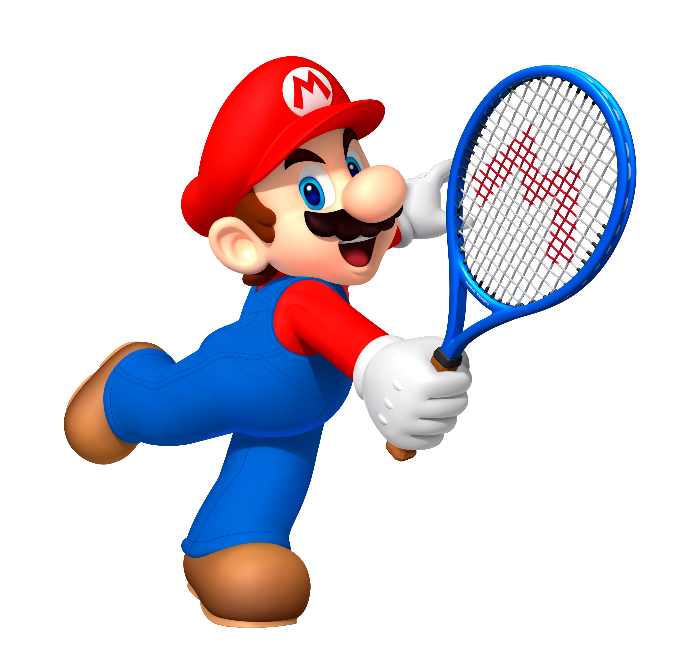 What
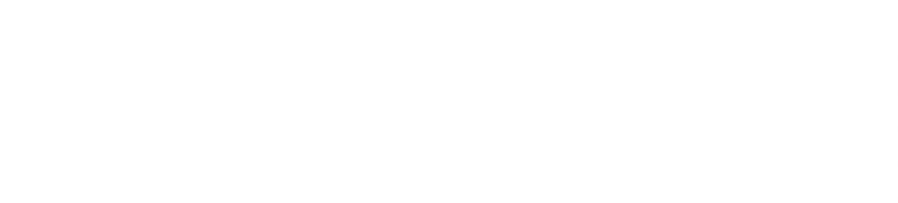 How
______ do you learn English?
Because I want to be an English teacher.
Why
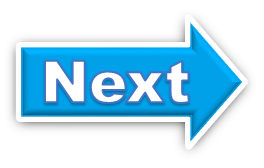 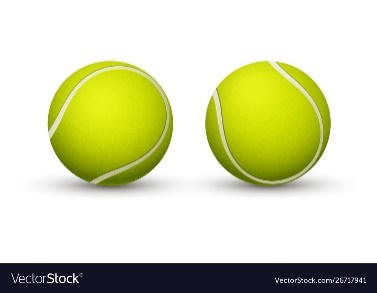 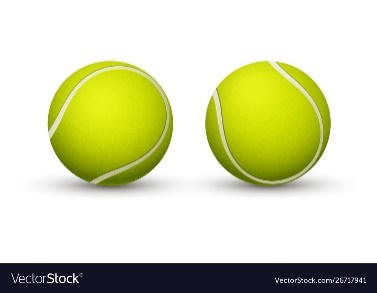 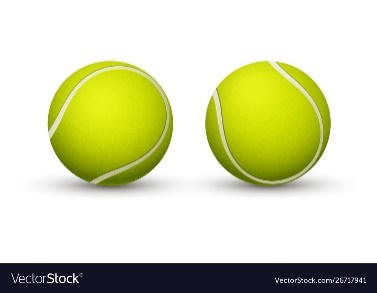 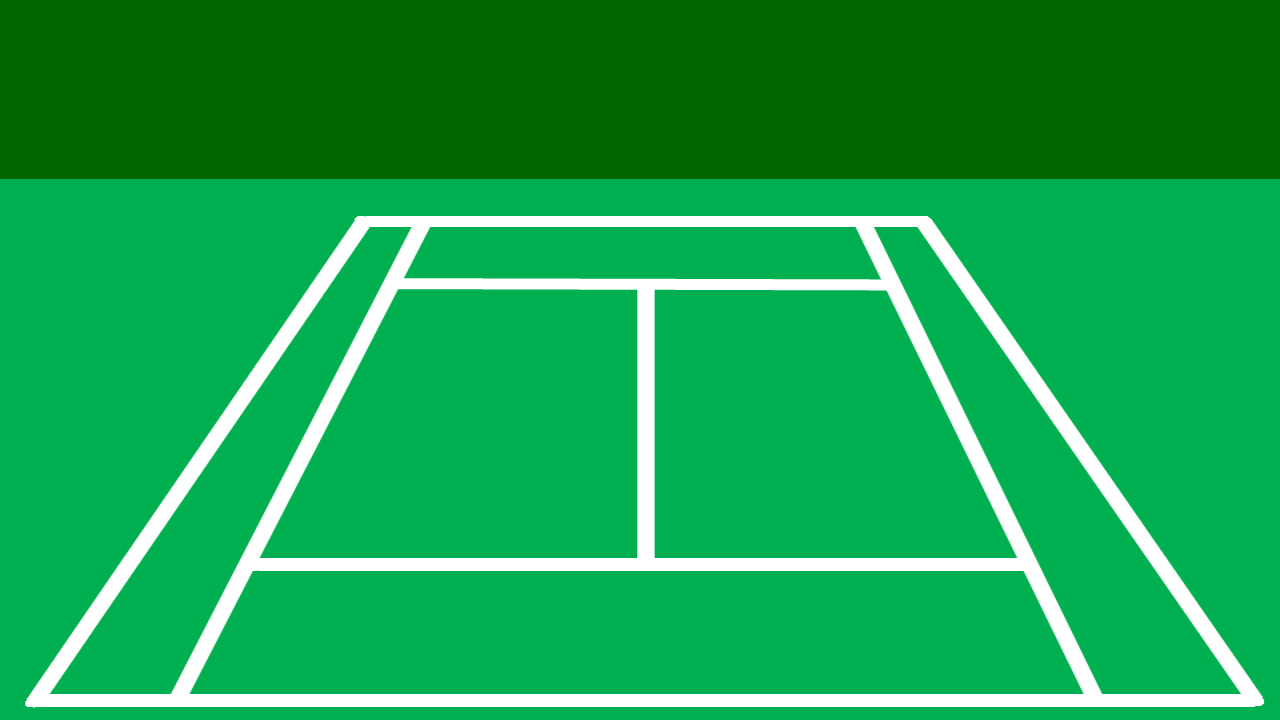 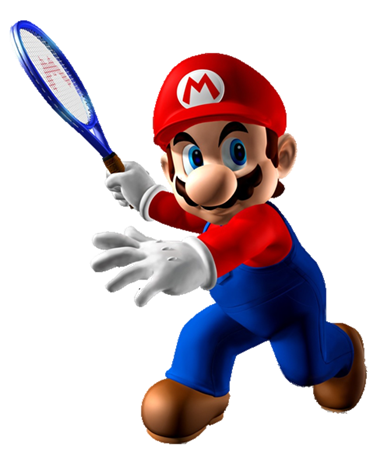 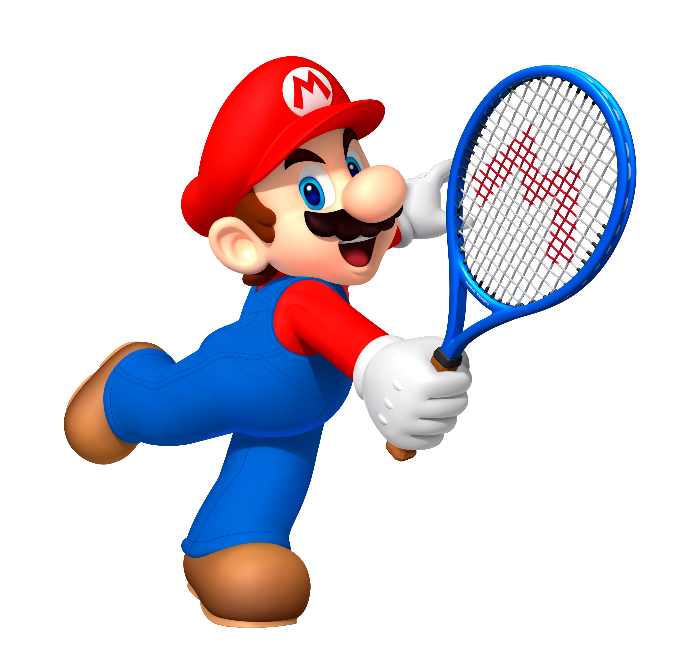 Because I want to  watch English cartoons on TV.
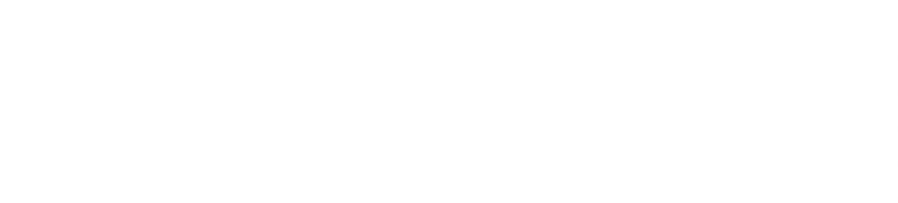 Because I want to talk with my foreign friends.
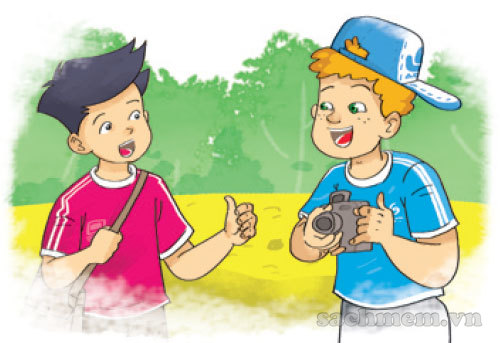 Why do you learn English?
Because I want to  read English comic books.
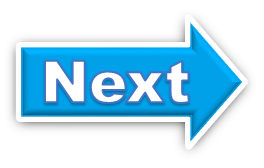 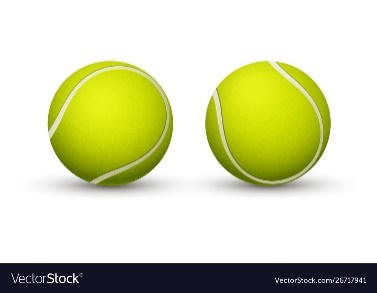 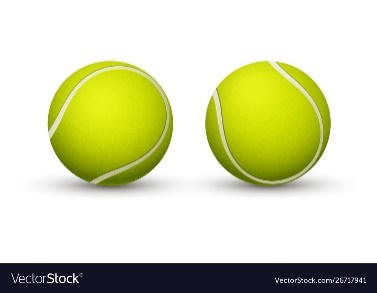 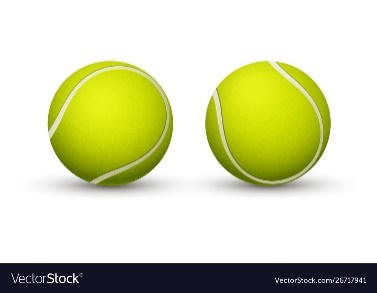 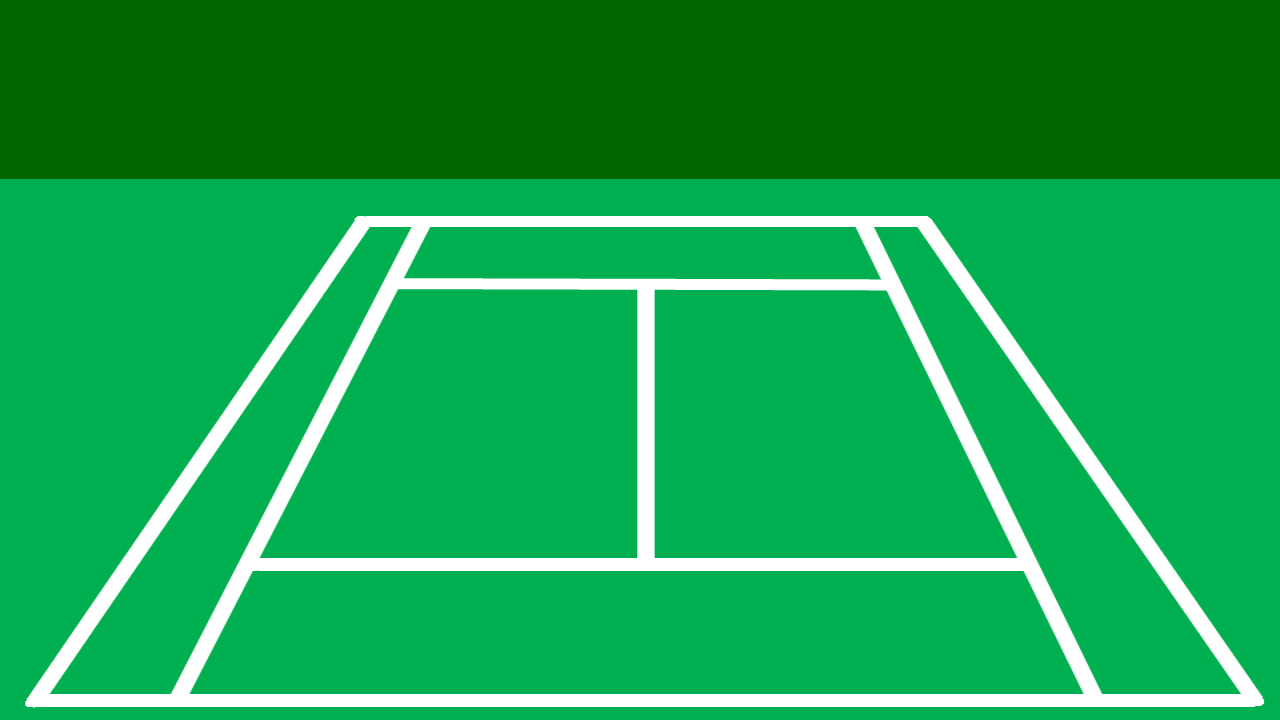 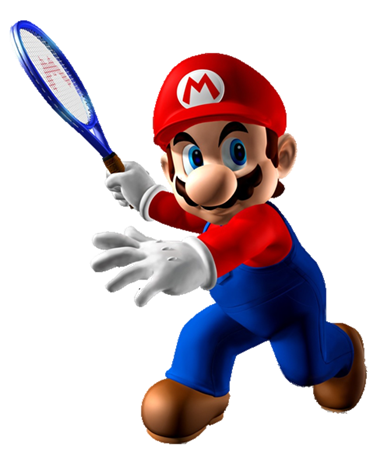 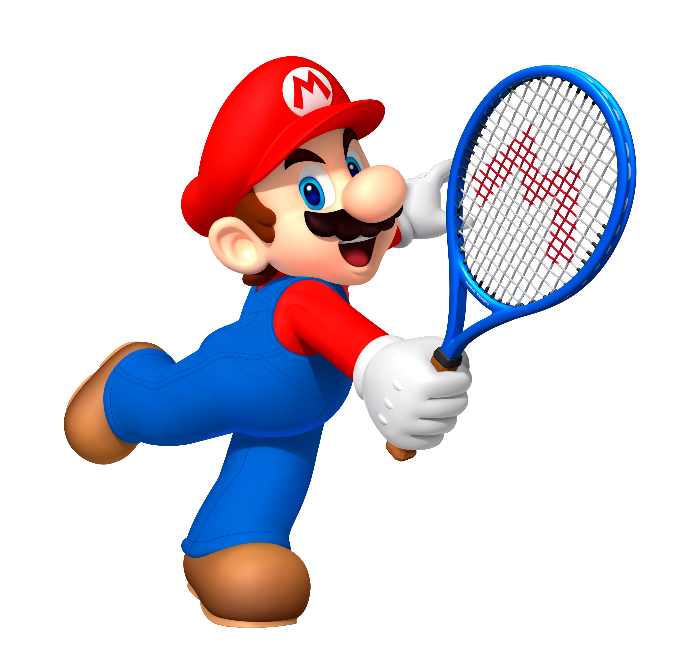 Because I want to read English comic books.
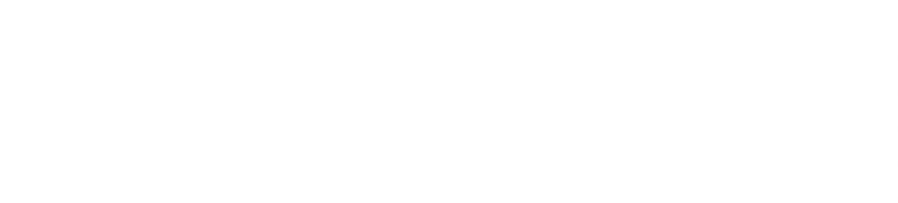 Because I want to watch English cartoons on TV.
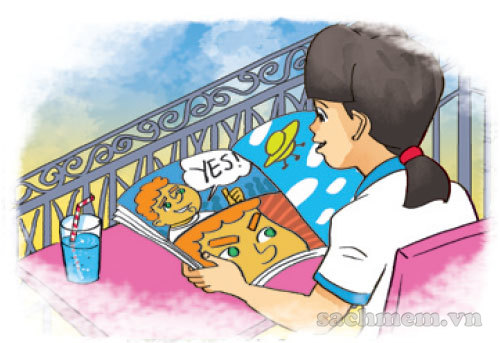 Why do you learn English?
Because I want to talk with my foreign friends.
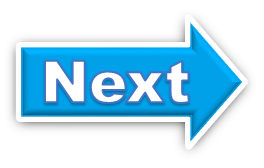 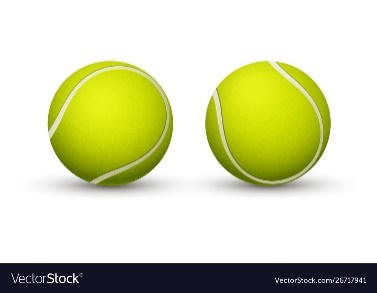 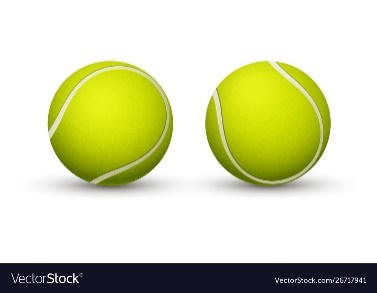 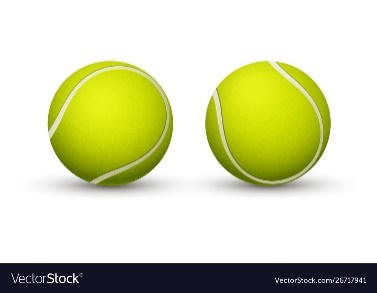 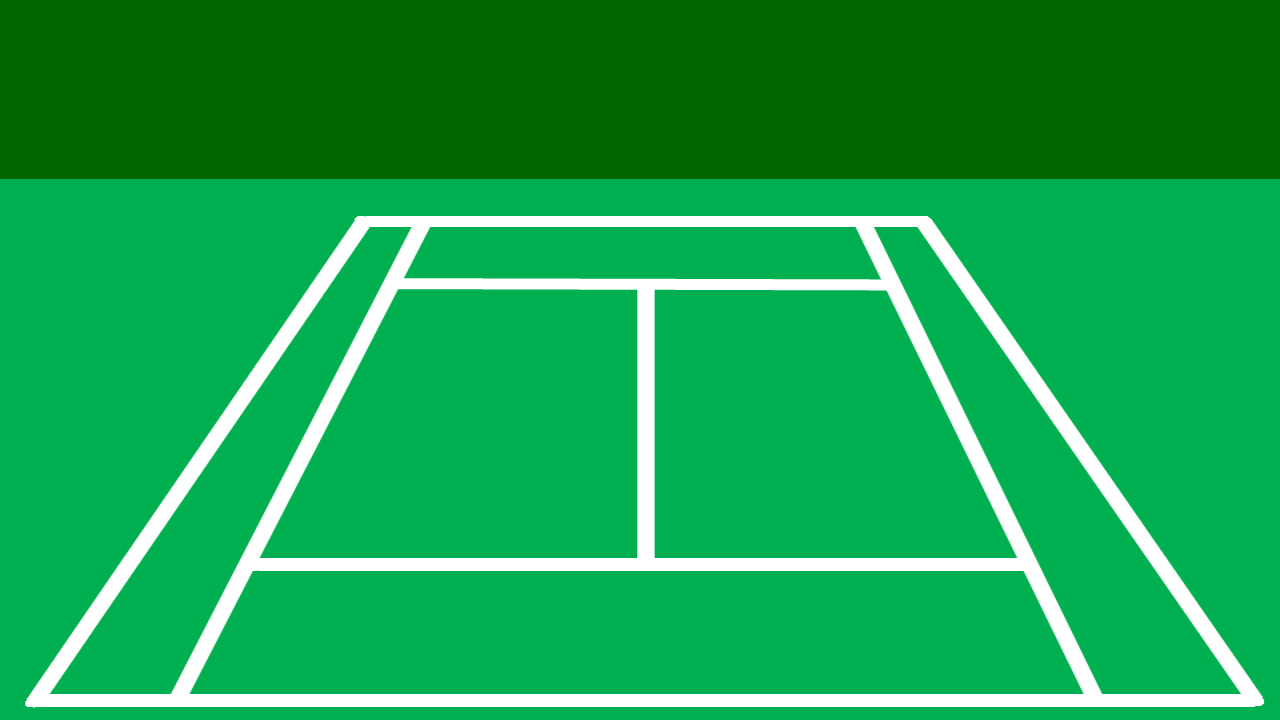 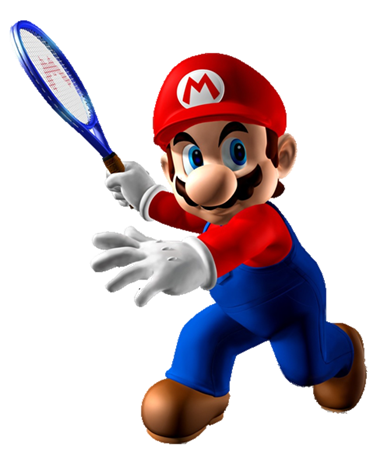 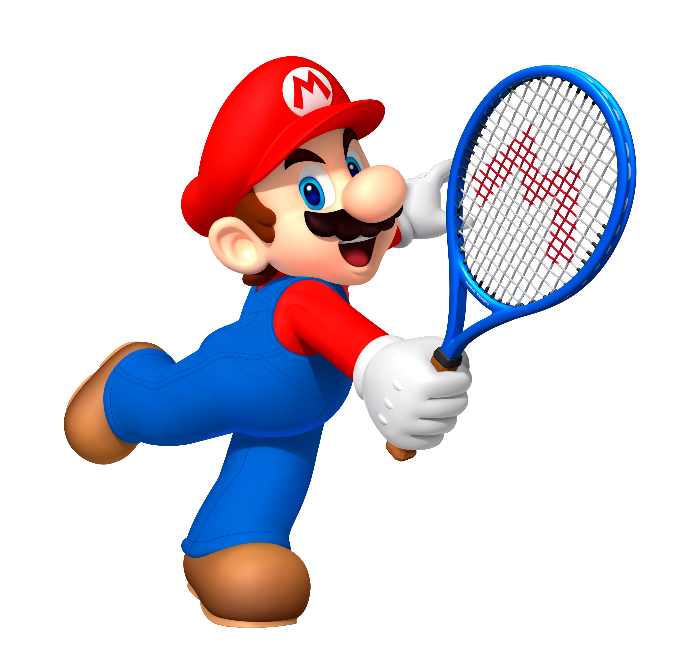 Because I want to read English comic books.
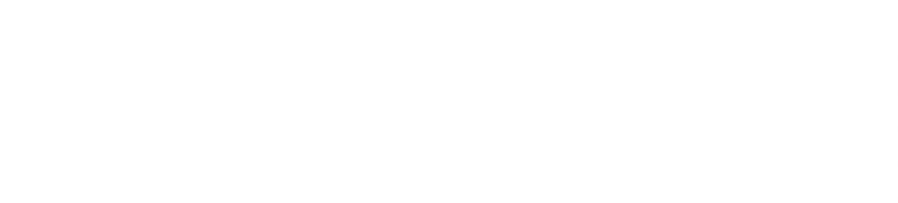 Because I want to talk with my foreign friends.
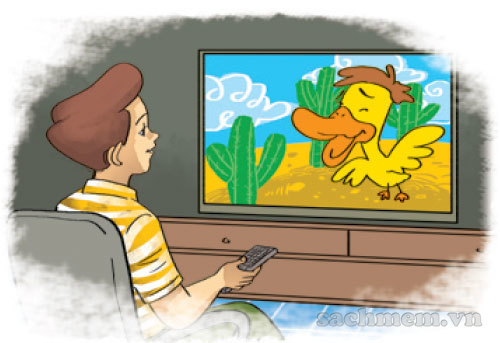 Why do you learn English?
Because I want to watch English cartoons on TV.
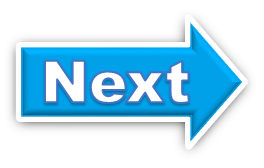 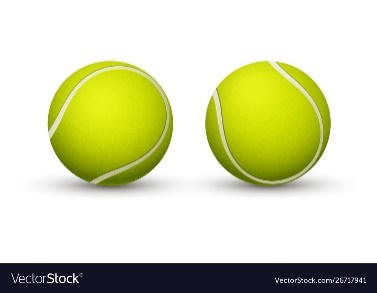 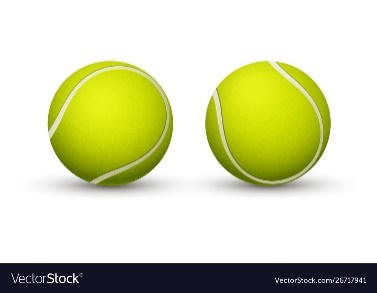 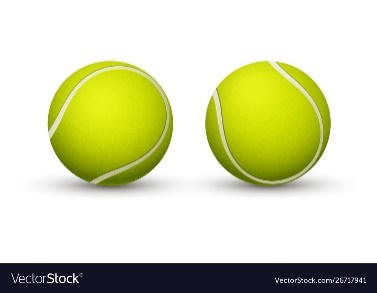 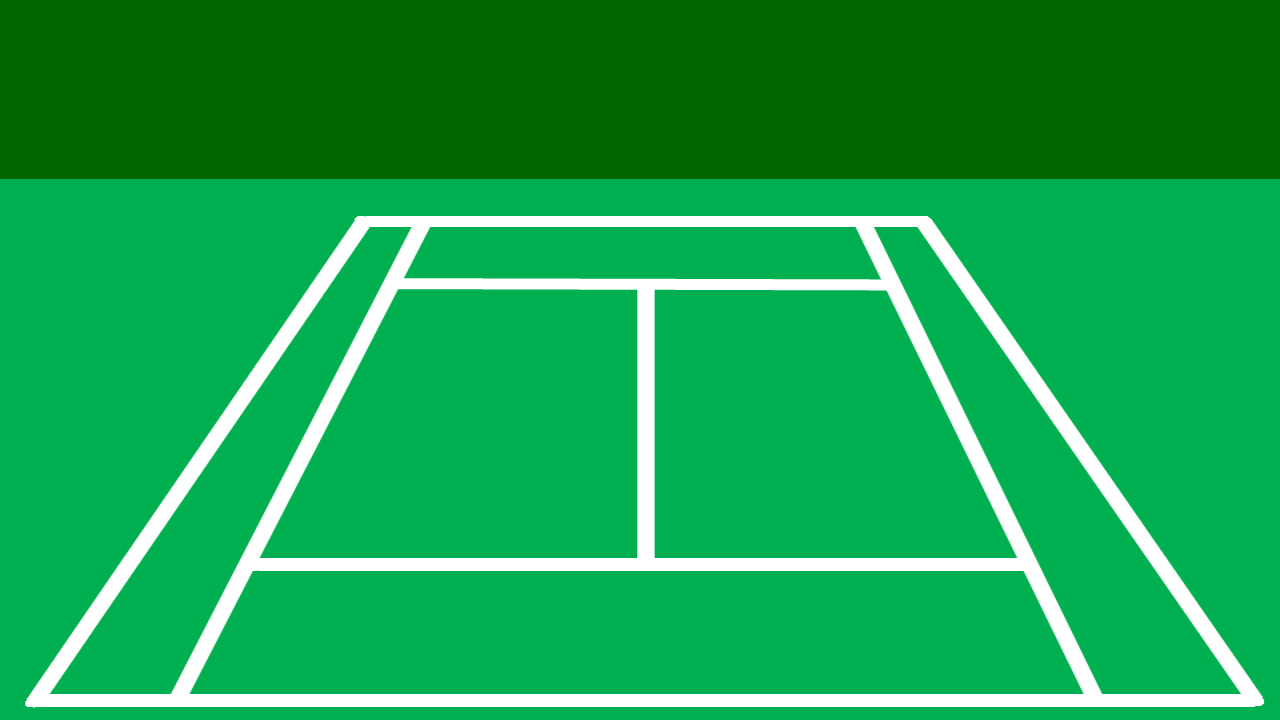 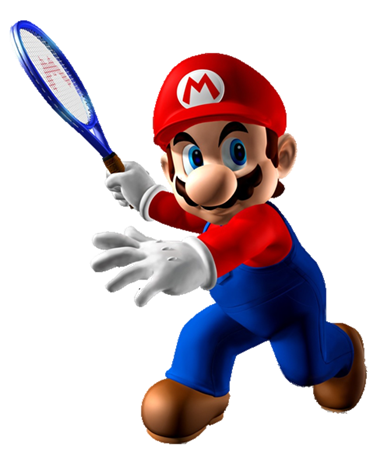 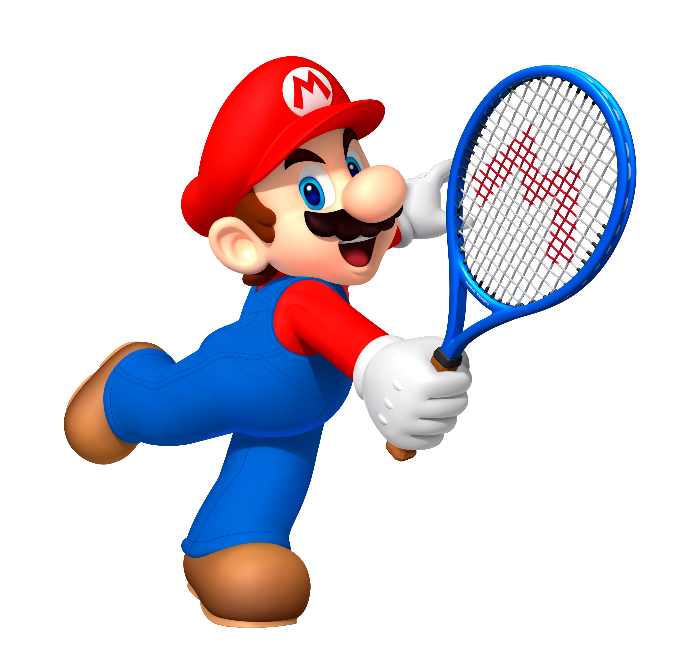 How do you learn English?
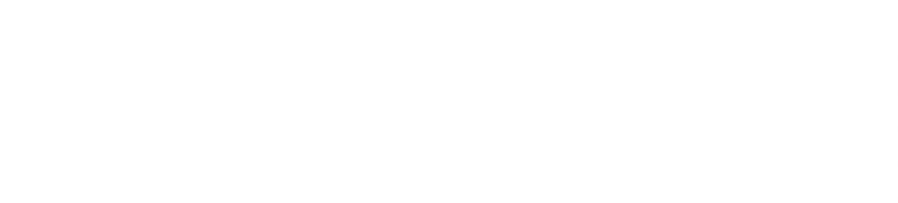 Why do you learn English?
Because I want to 
sing English song.
Do do you like to learn English?
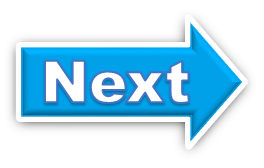 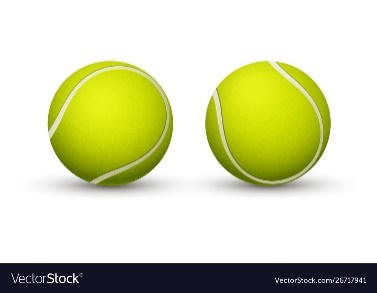 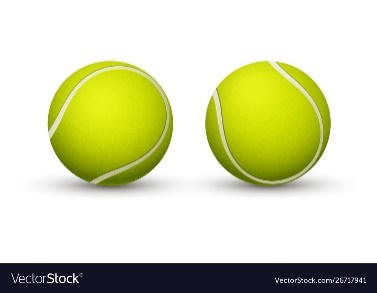 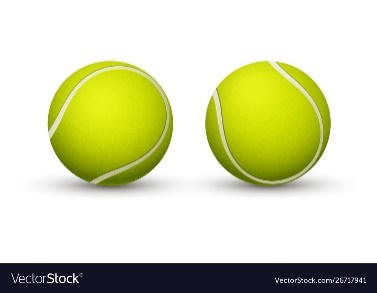 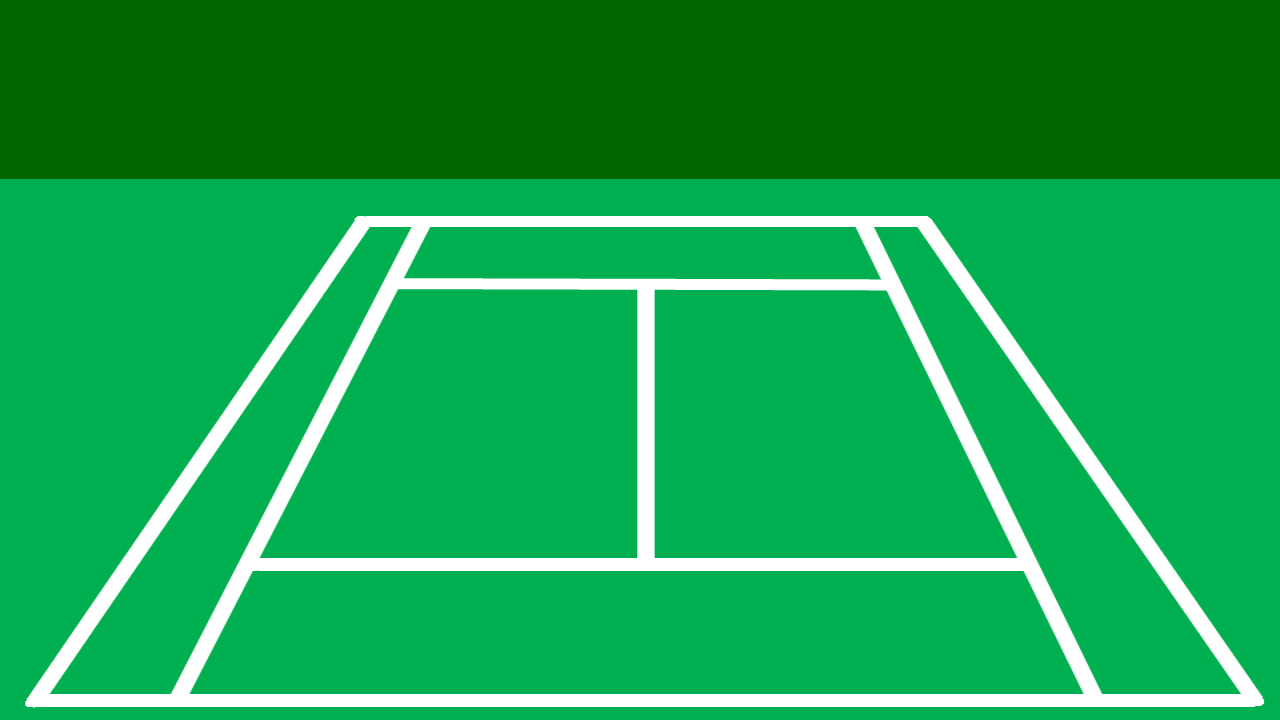 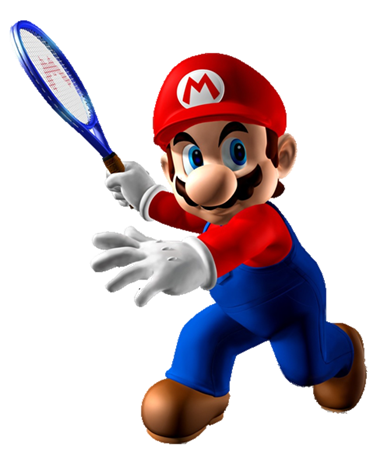 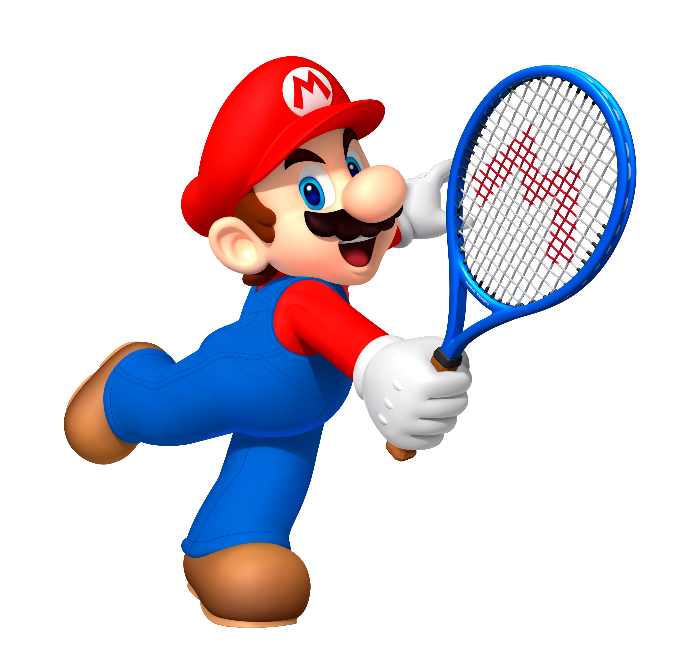 do
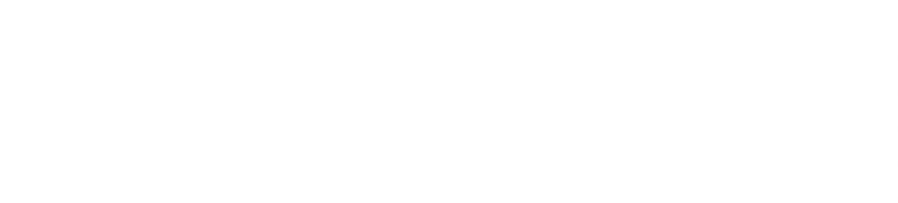 are
How _____ you learn English?
were
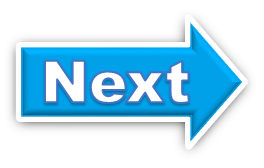 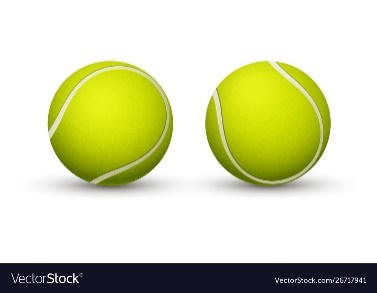 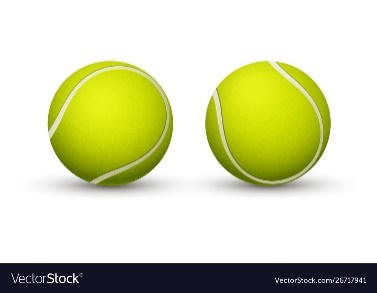 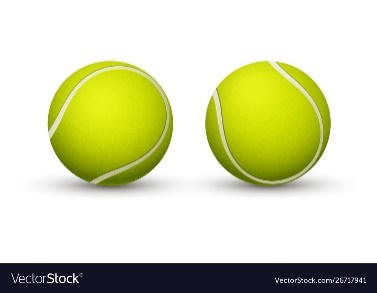 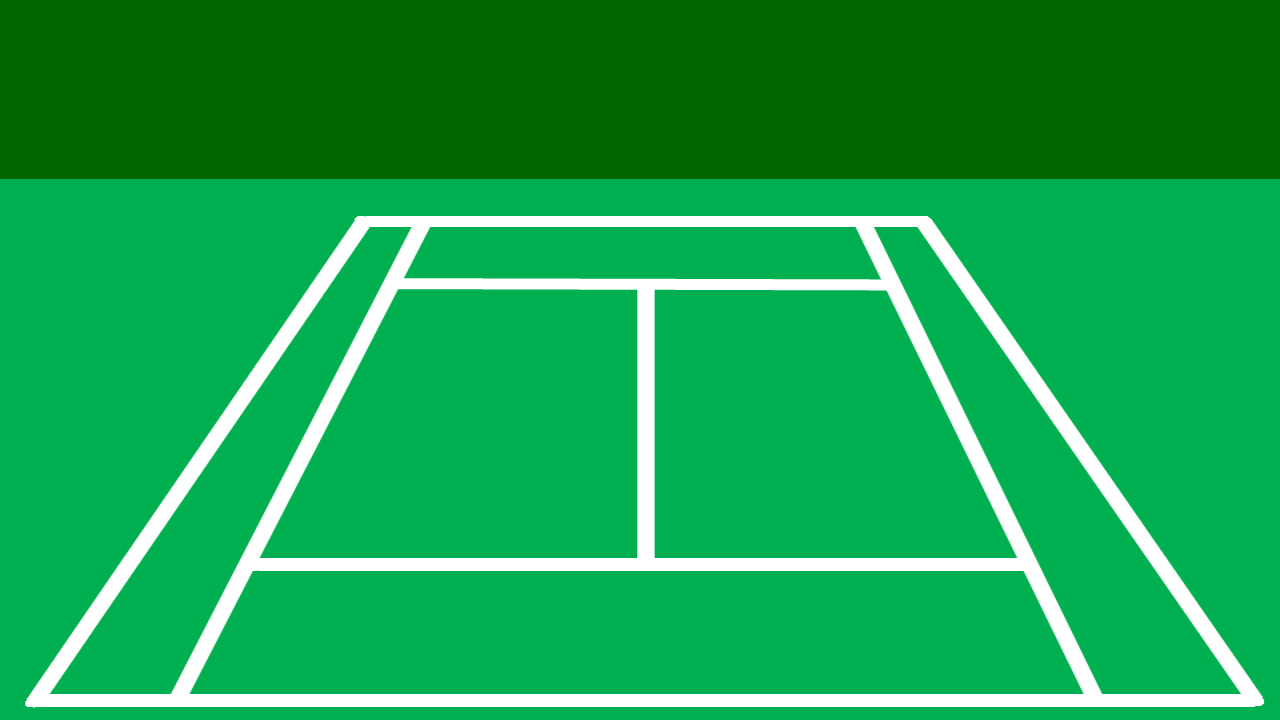 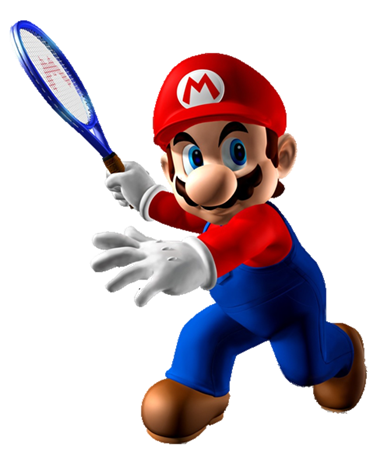 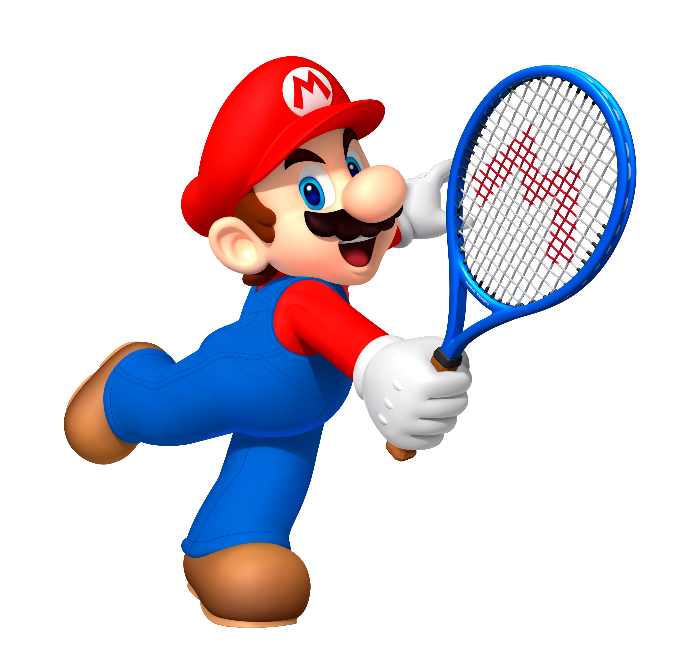 I watch English cartoons on TV.
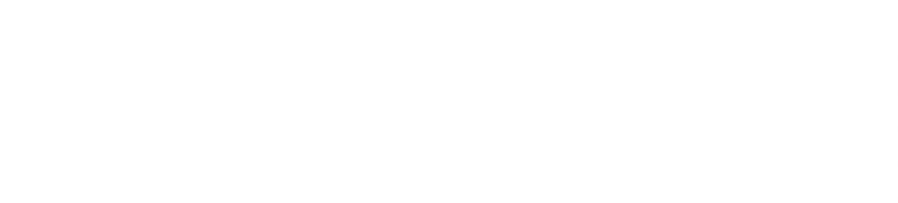 I read English comic books.
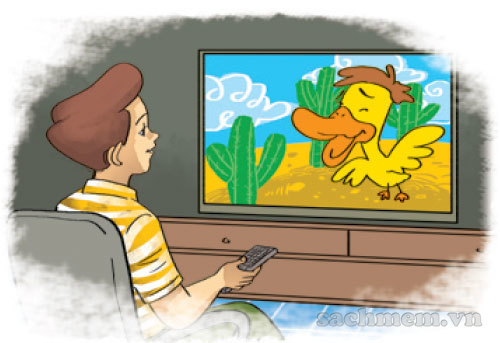 How do you 
learn English?
I talk with my foreign friends.
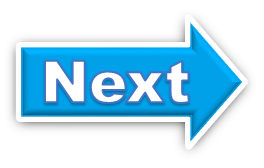 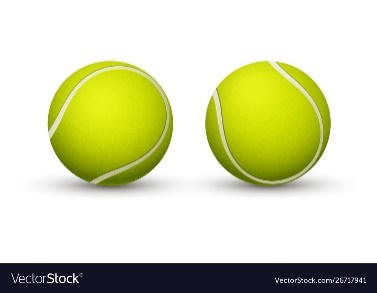 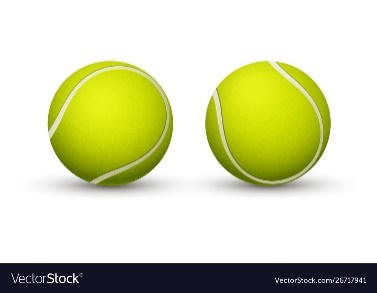 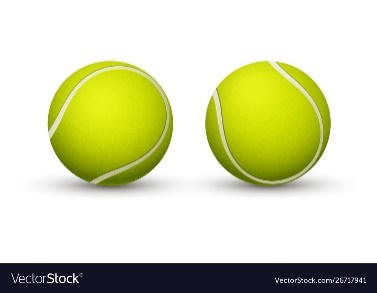 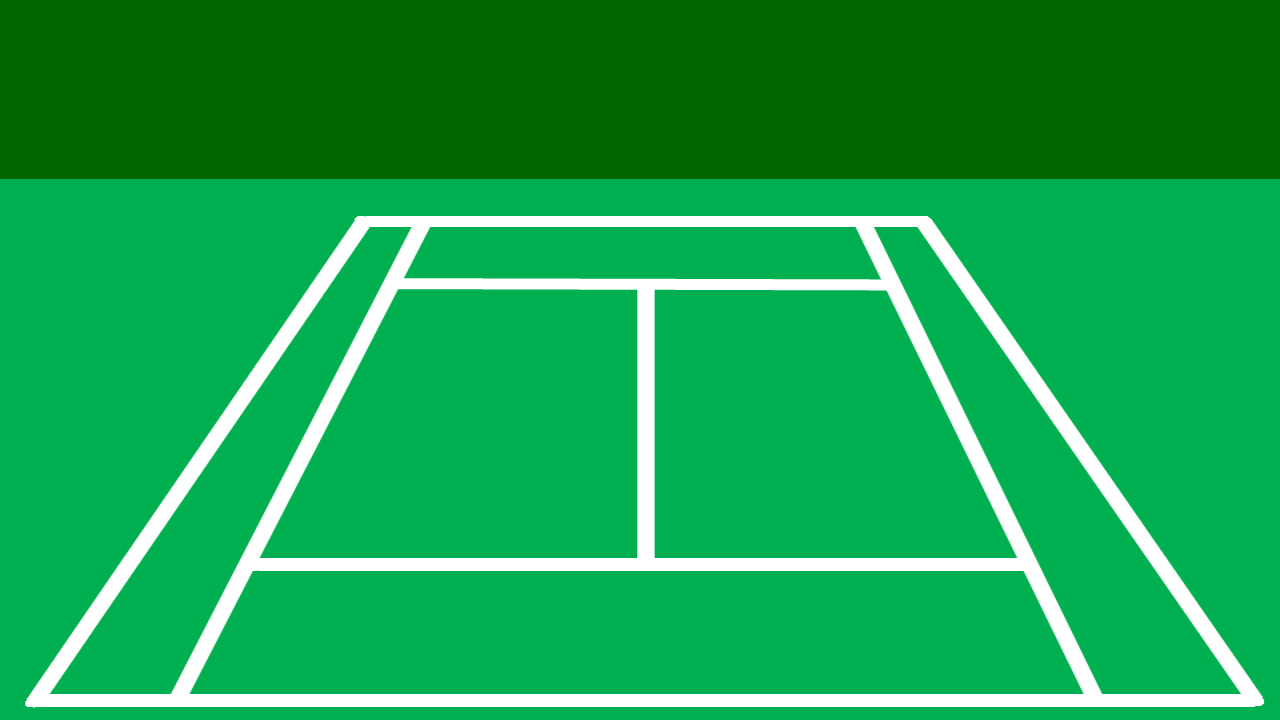 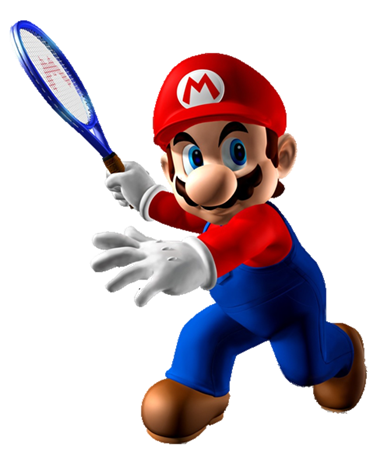 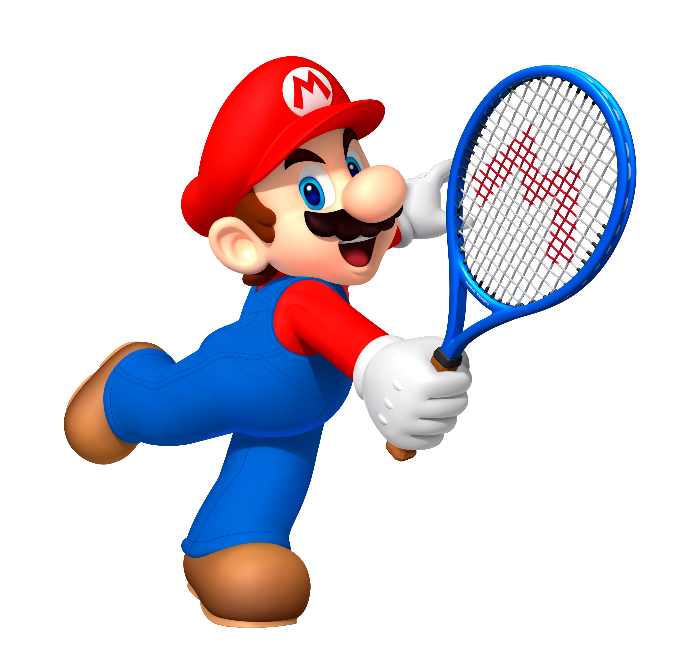 I watch English cartoons on TV.
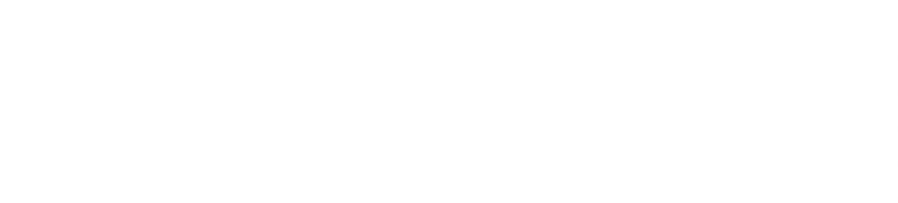 I talk with my foreign friends.
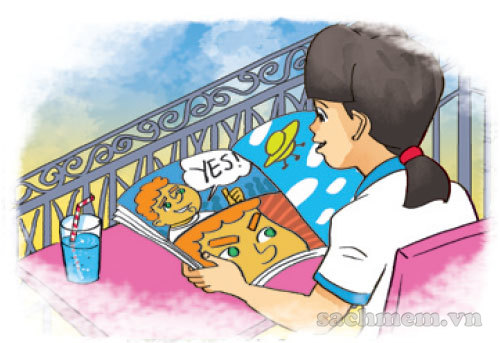 How do you 
learn English?
I read English comic books.
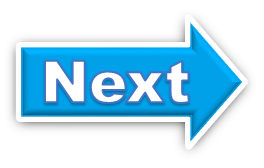 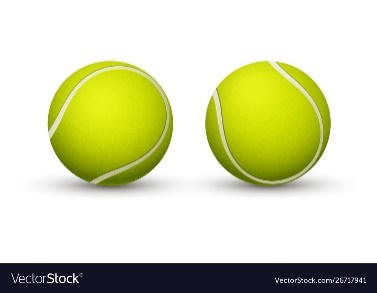 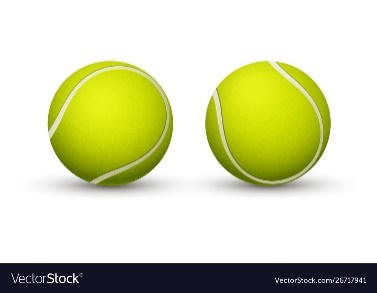 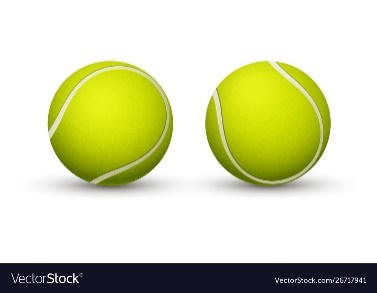 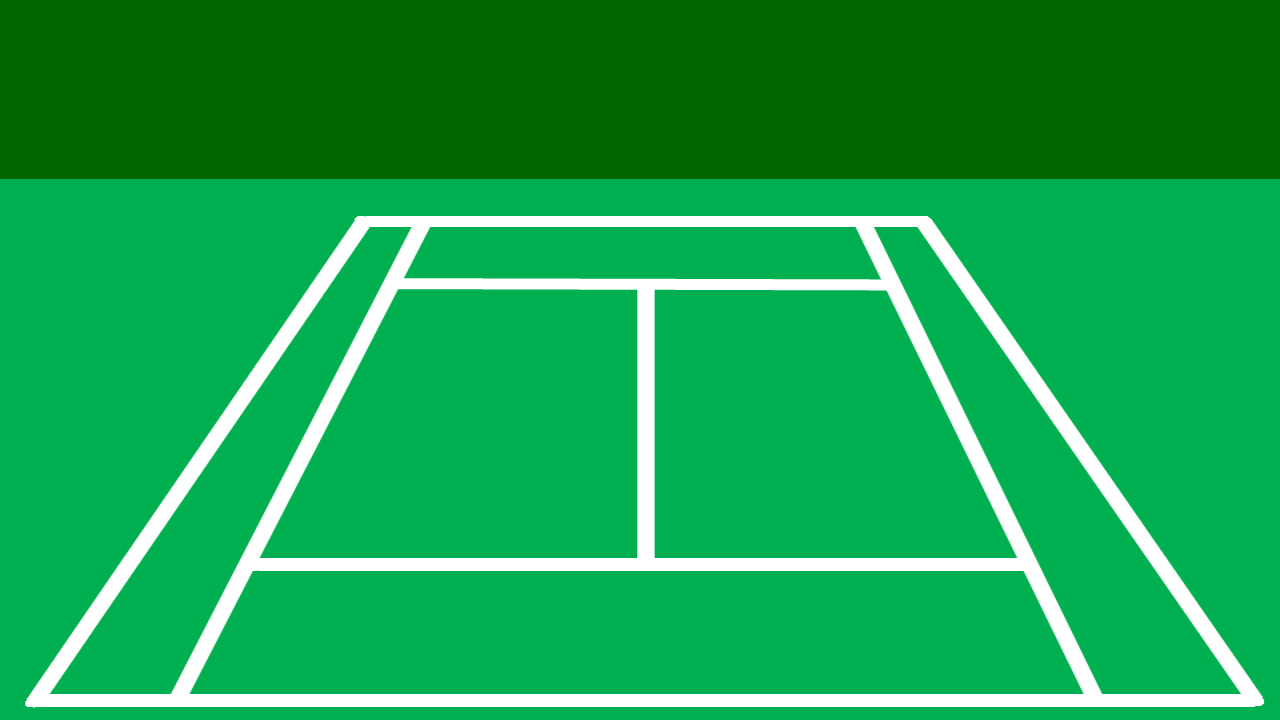 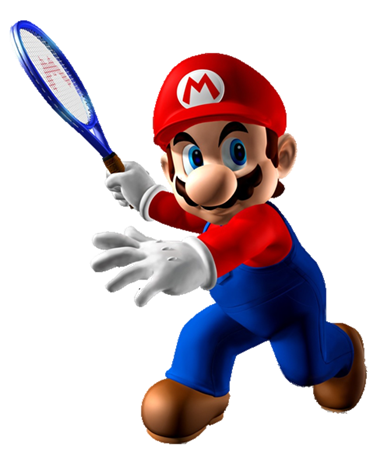 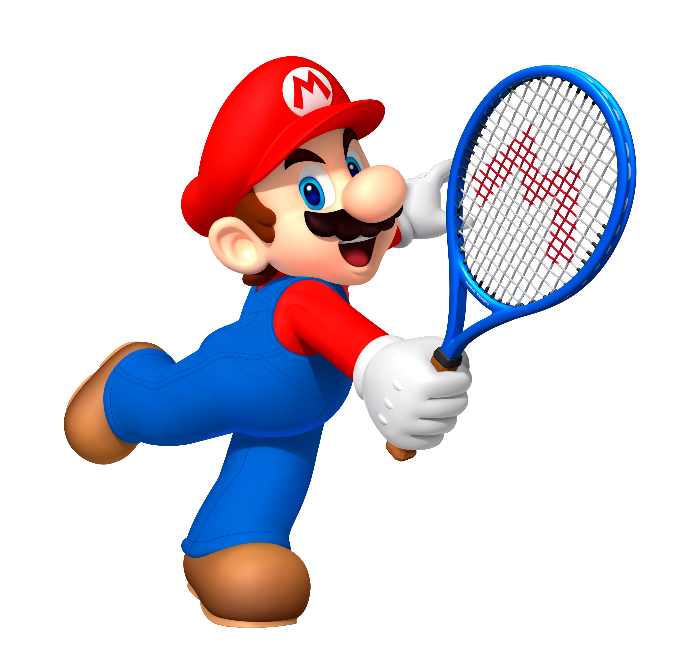 I sing English song.
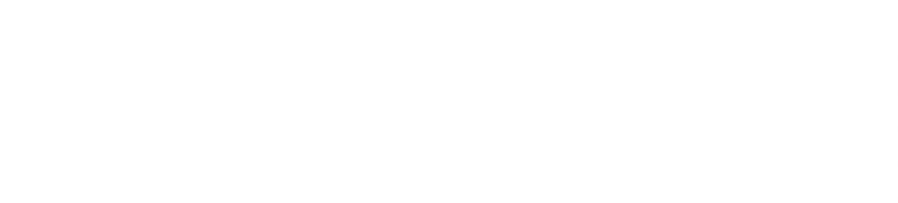 I talk with my foreign friends.
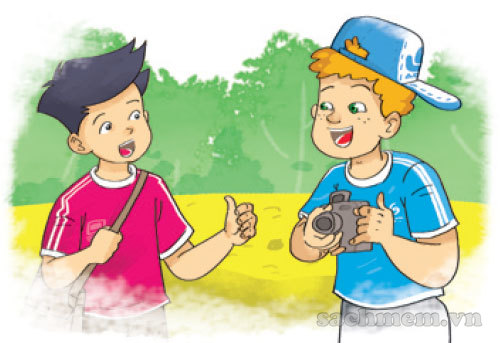 How do you 
learn English?
I watch English cartoons on TV.
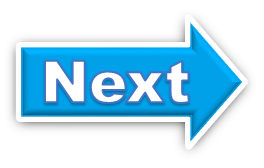 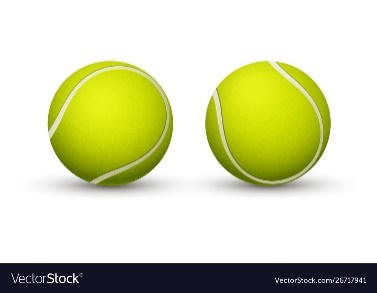 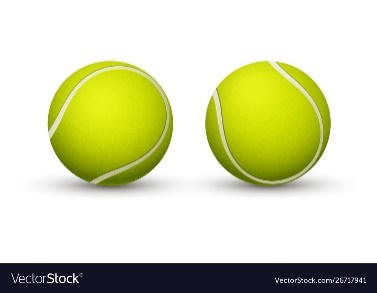 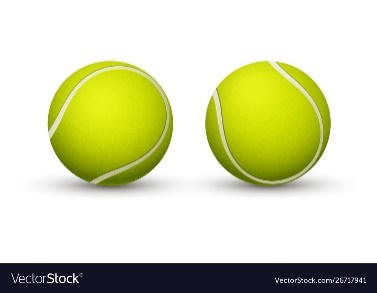 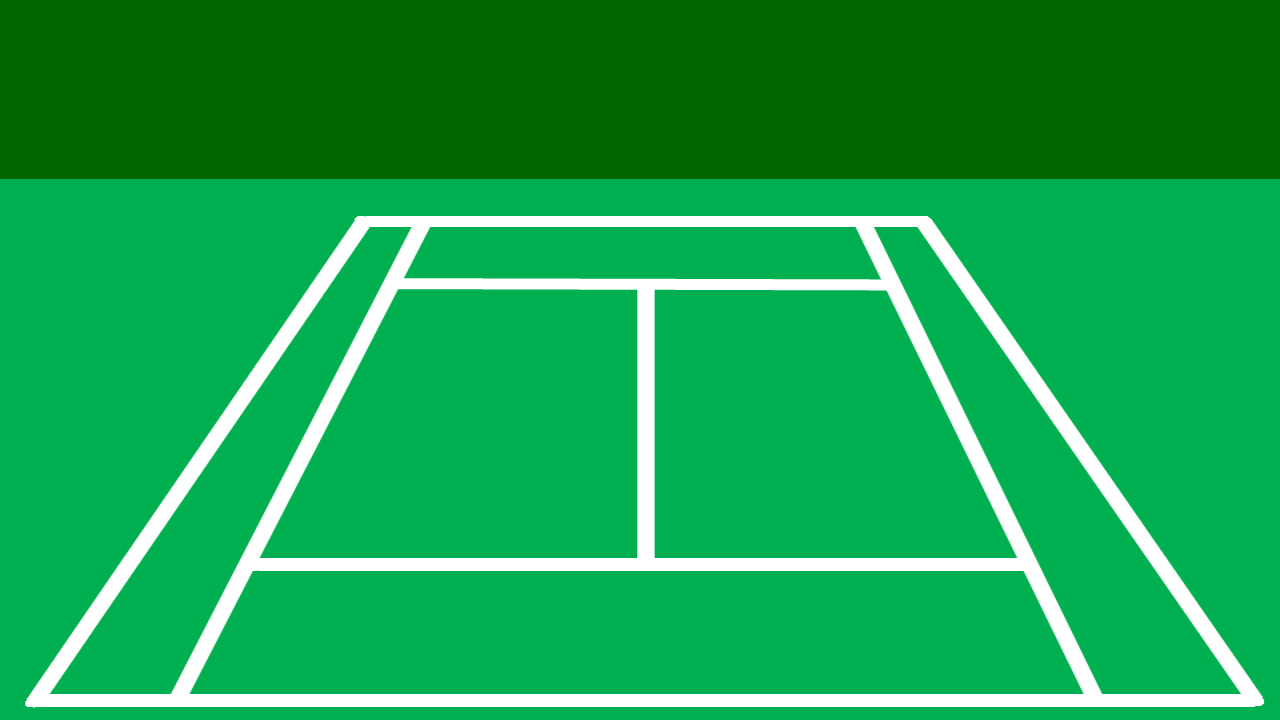 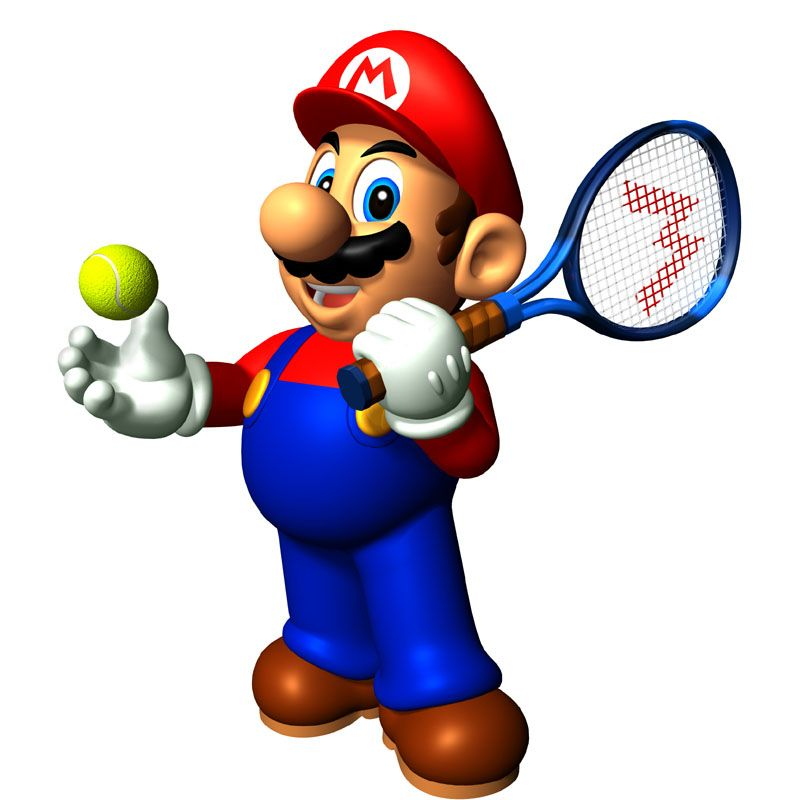 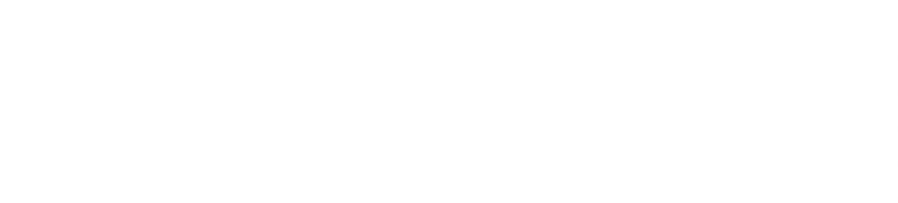 Time’s up!
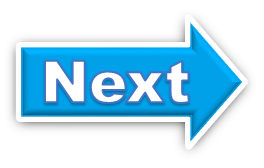 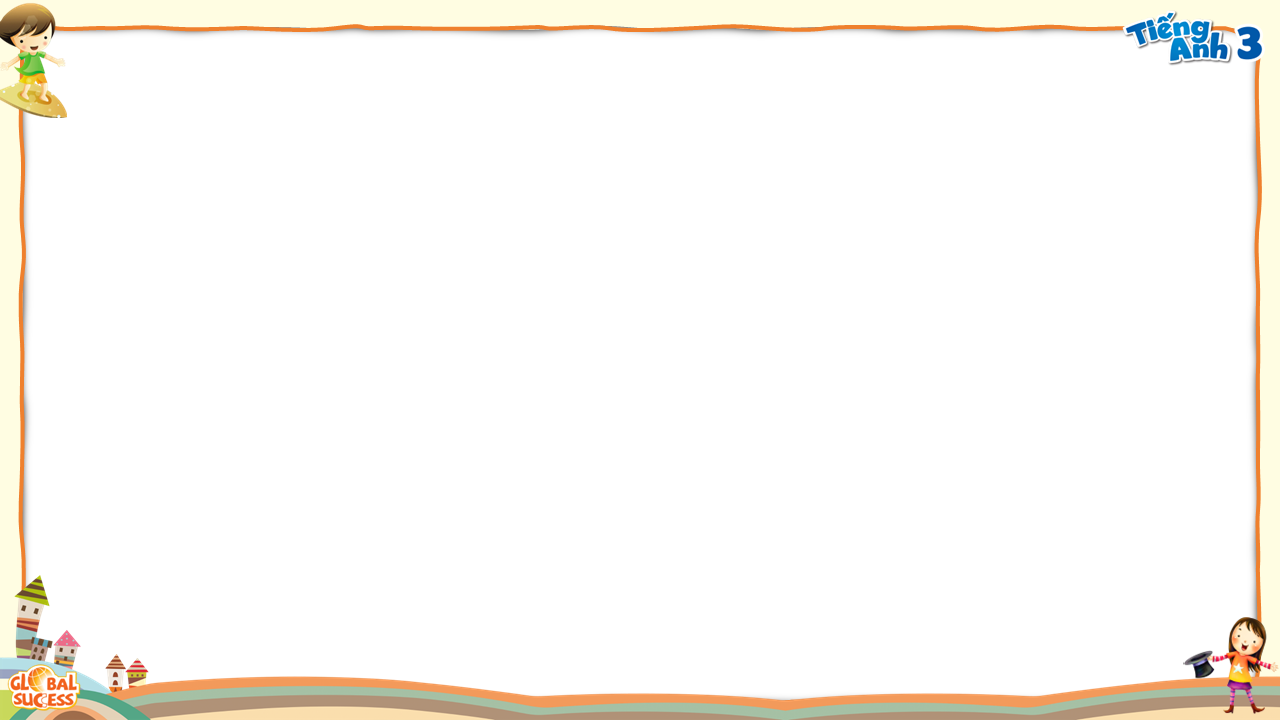 MsPham-0936082789
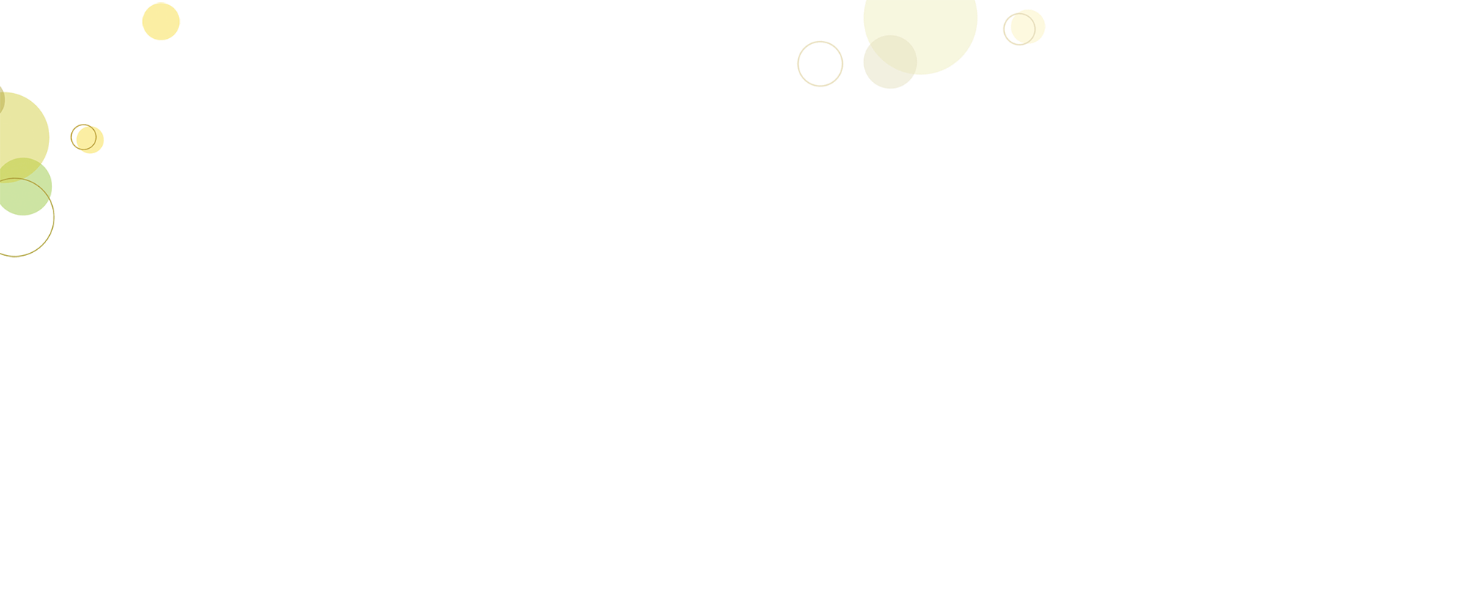 MsPham-0936082789
MsPham-0936082789
MsPham-0936082789
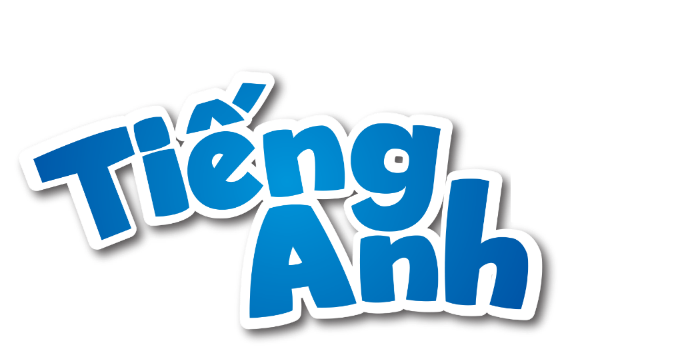 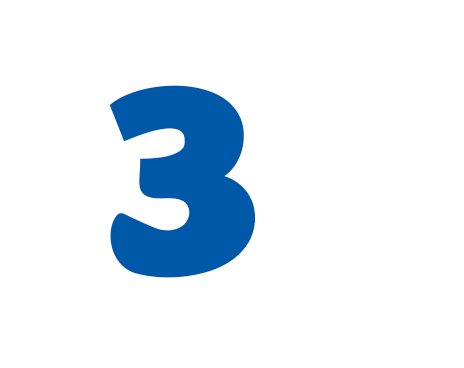 Thank you
For enjoying!
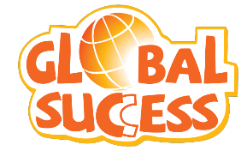 MsPham-0936082789